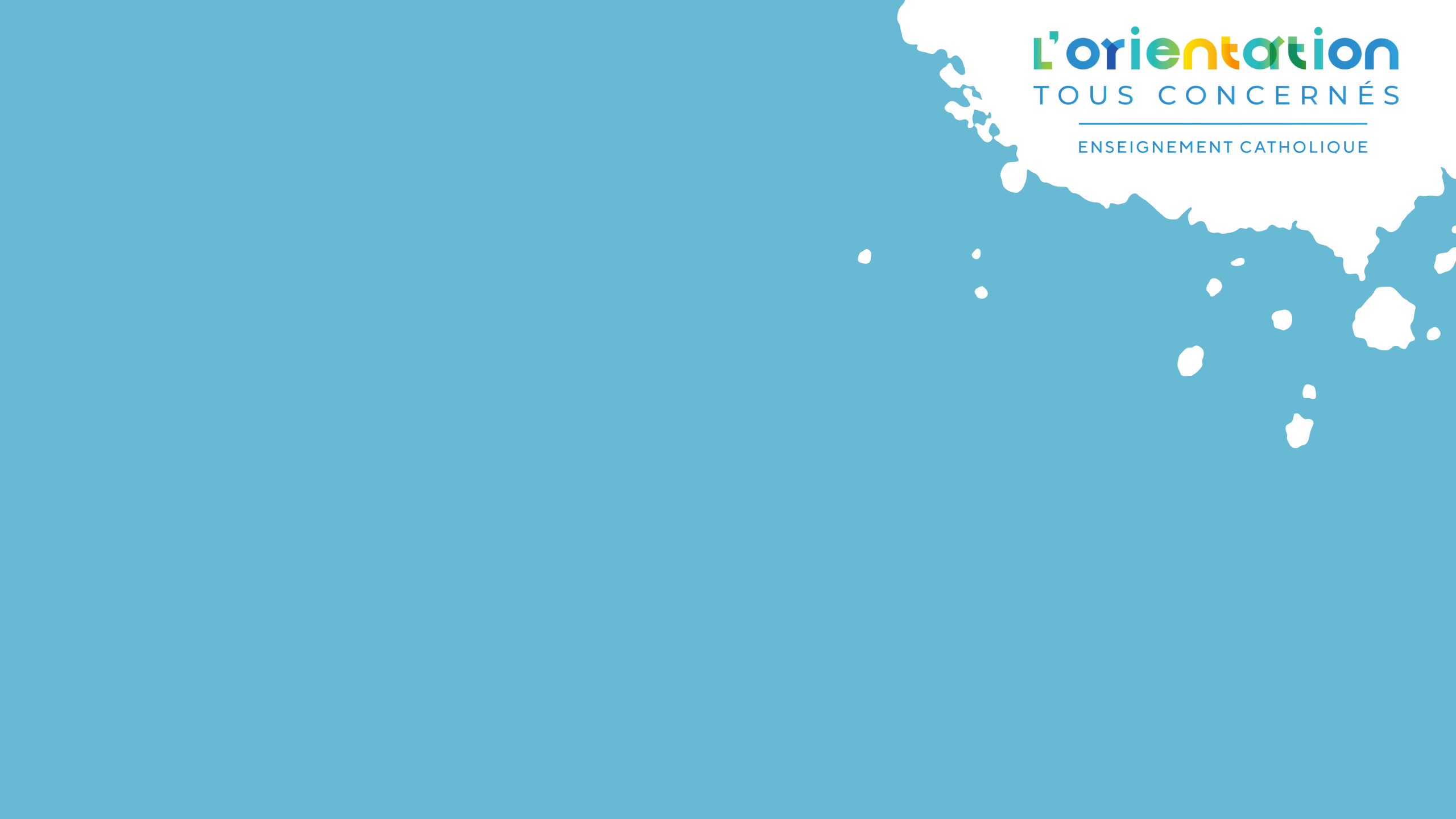 En route 
vers l’enseignement supérieur

Accompagner les jeunes dans la phase des vœux sur Parcoursup

Yves Ruellan et Jean-Marc Petit  
RenaSup
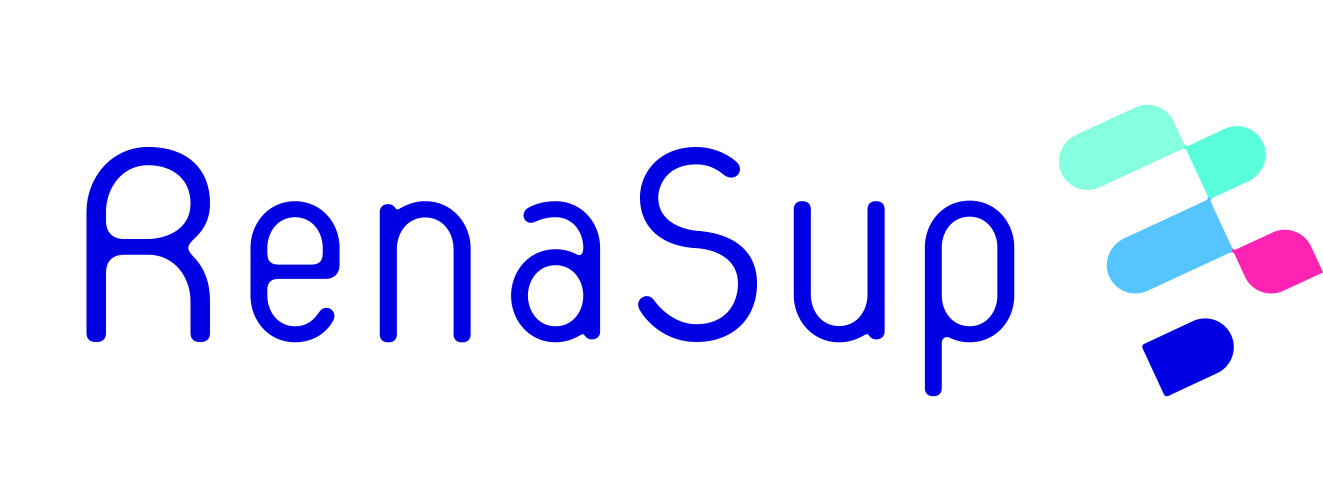 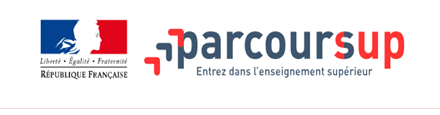 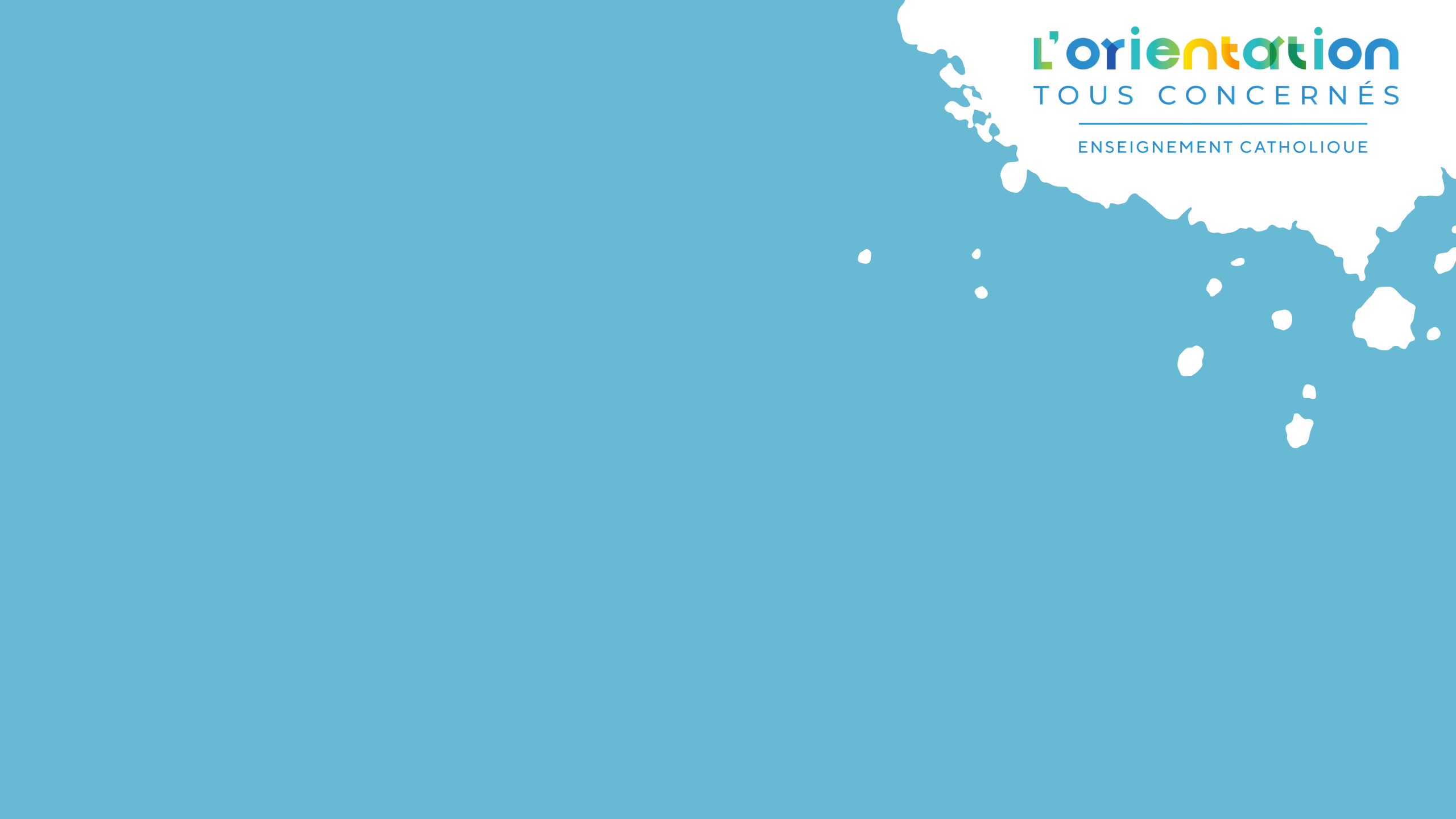 Un processus en 4 phases :

Du 18 janvier au 9 mars, Formulation des vœux.              (Consultation possible dès le 20 décembre)
Jusqu’au 11 avril, Remontées d’éléments issus des académies, des établissements et des candidats.
Du 14 avril au 22 mai, classement des candidatures  par les formations d’accueil.
A partir du 1er juin, retour sur les vœux et décision des jeunes sur les propositions reçues.
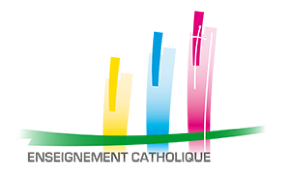 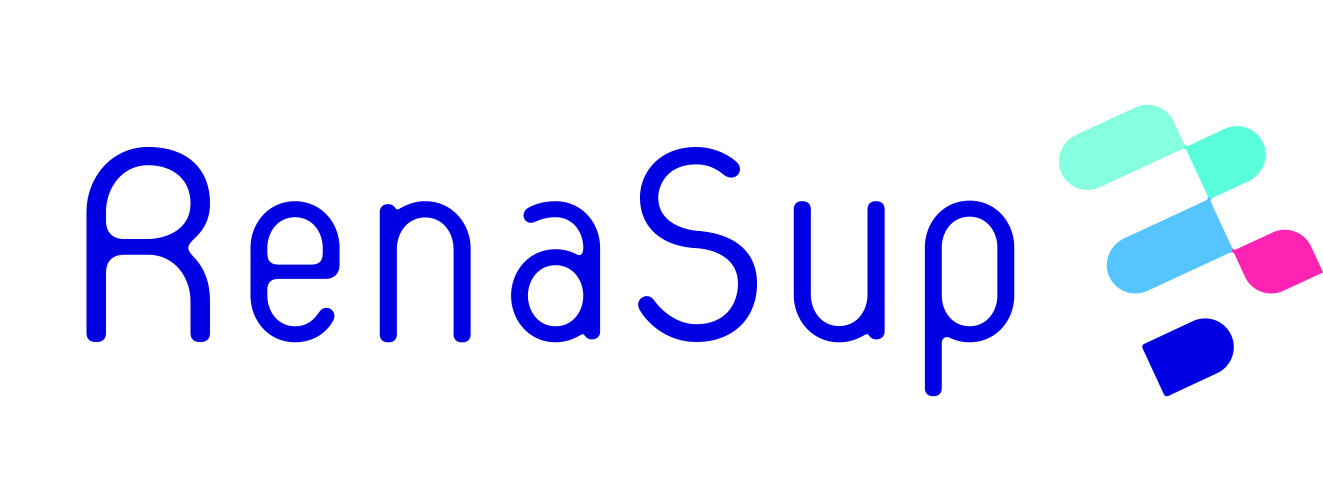 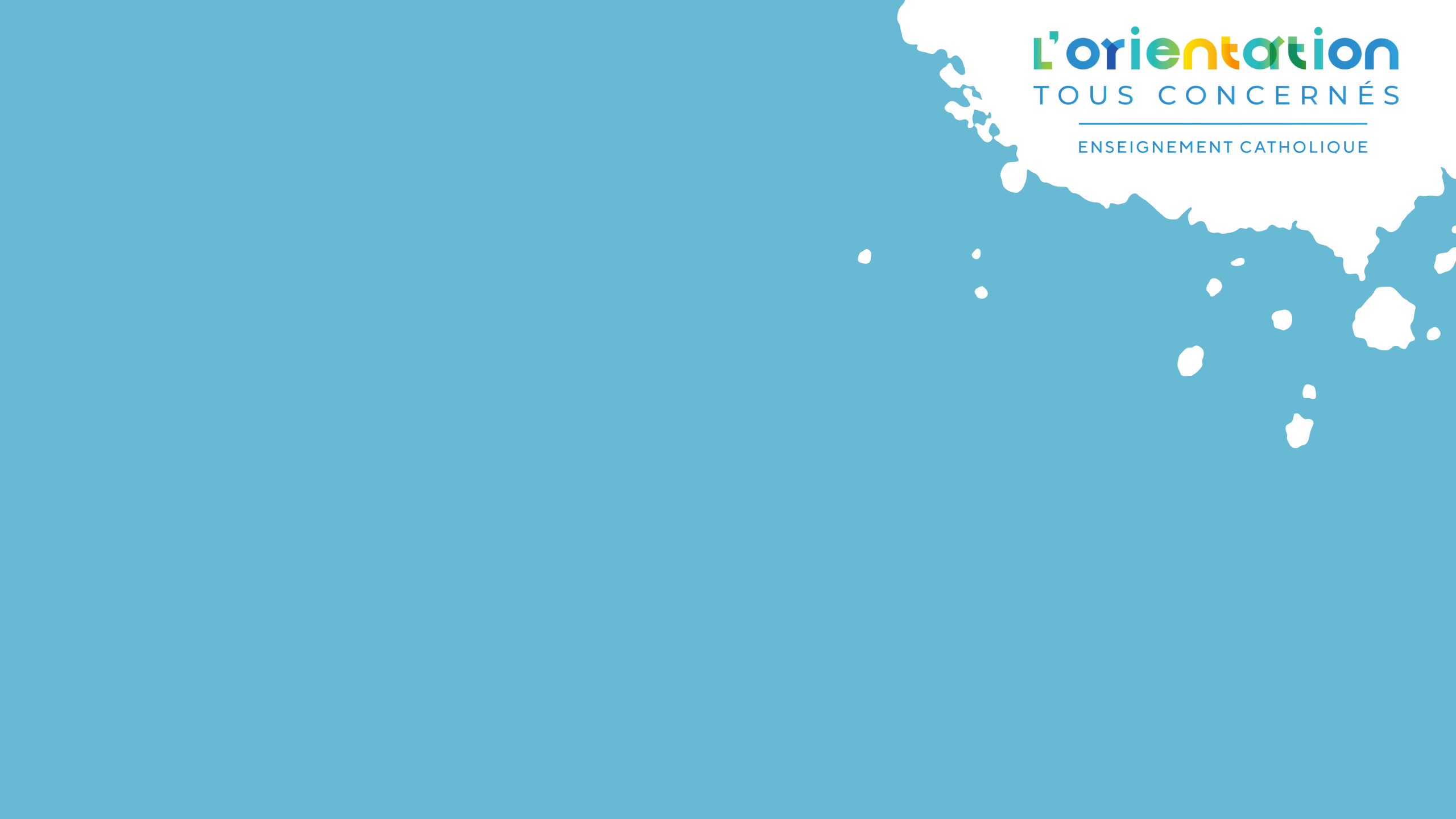 Phase 1 Formulation des vœux.

      			Du 18 janvier au 8 mars    

  					Consultation possible dès le 20 décembre
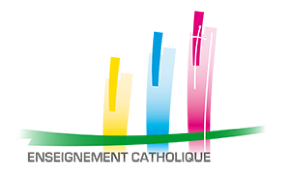 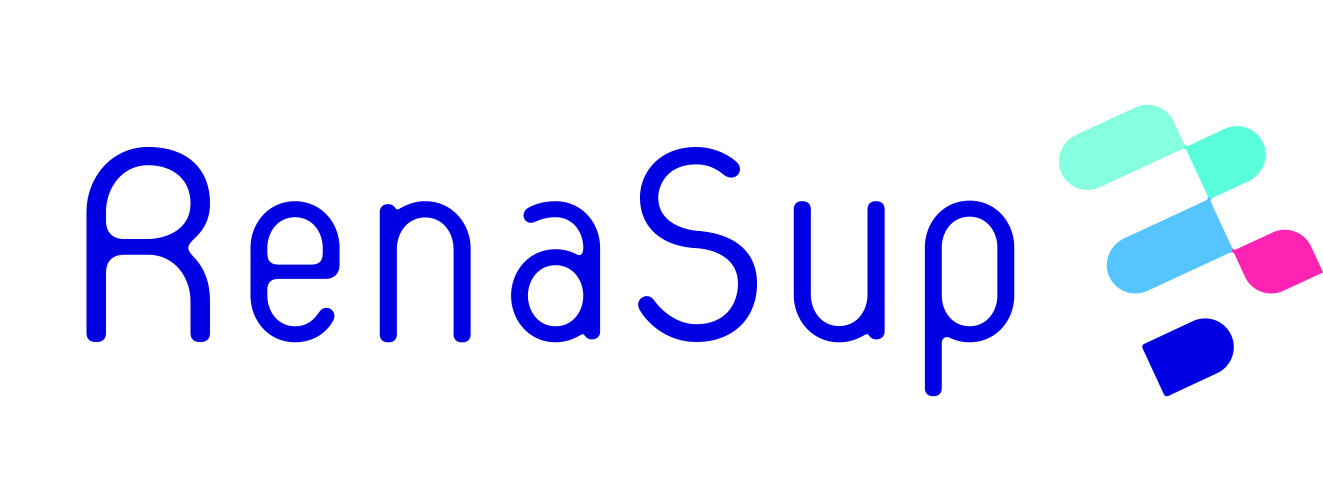 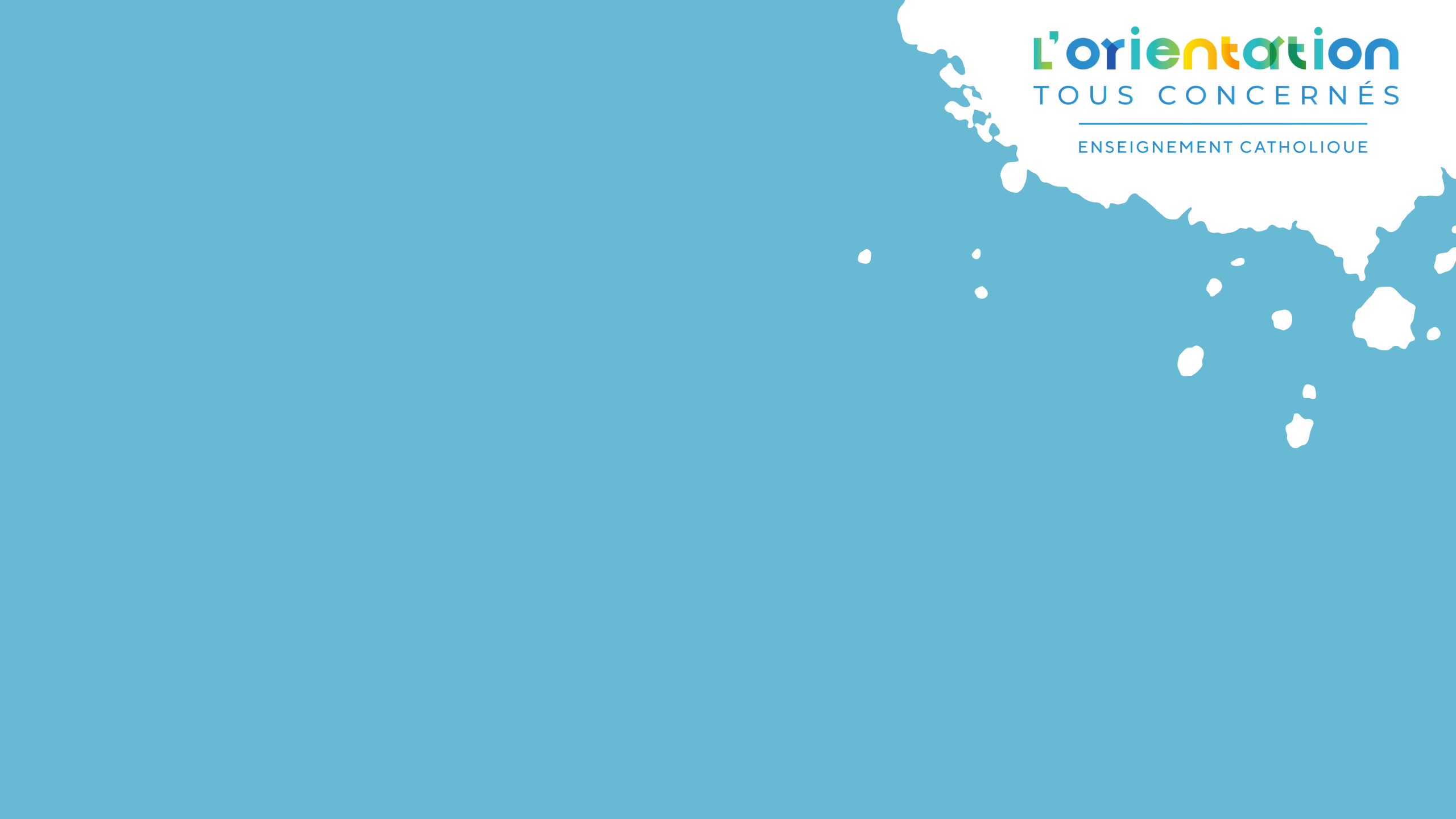 Les grandes tendances du marché du travail à moyen & long terme
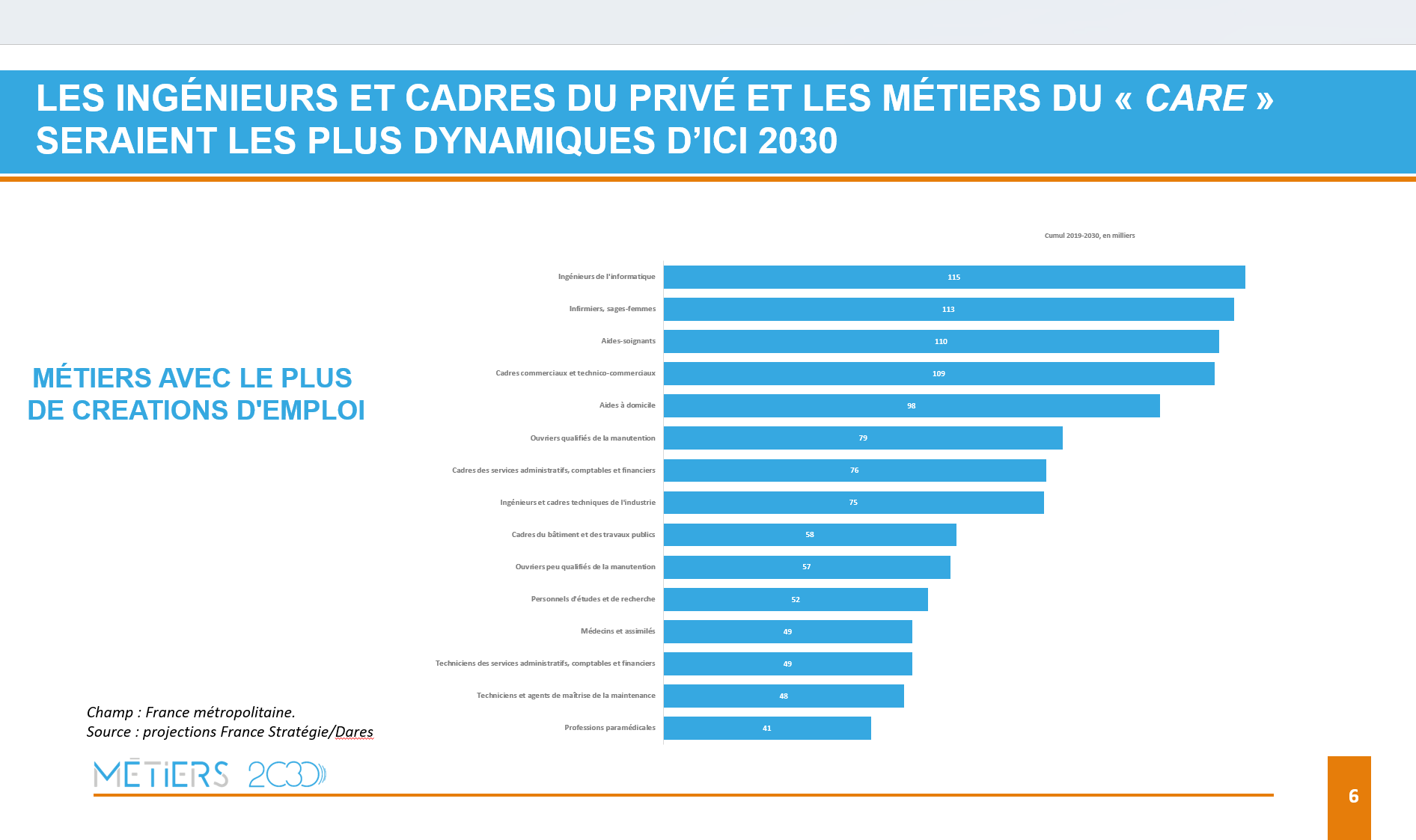 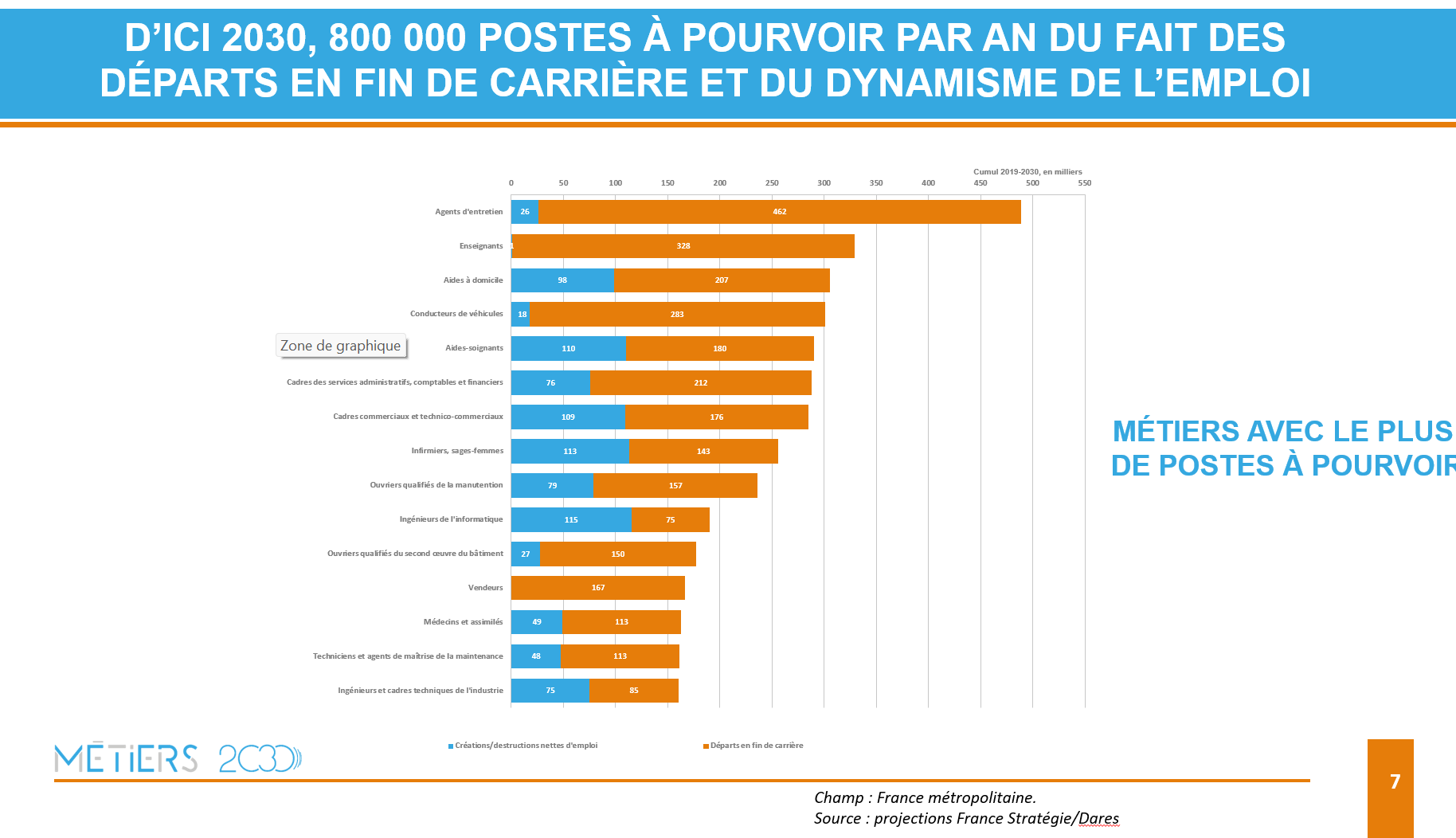 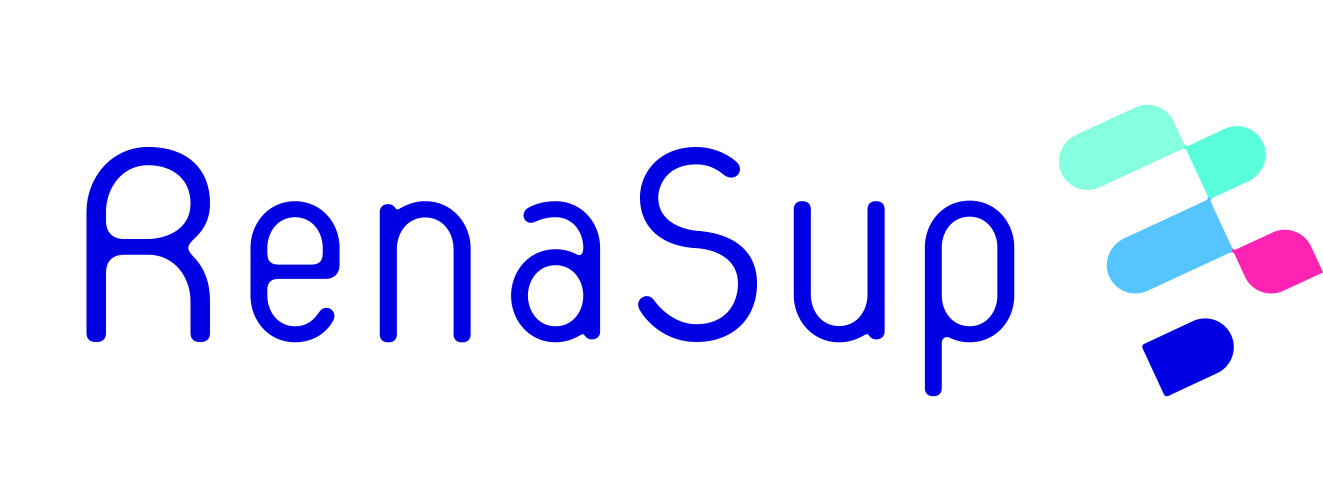 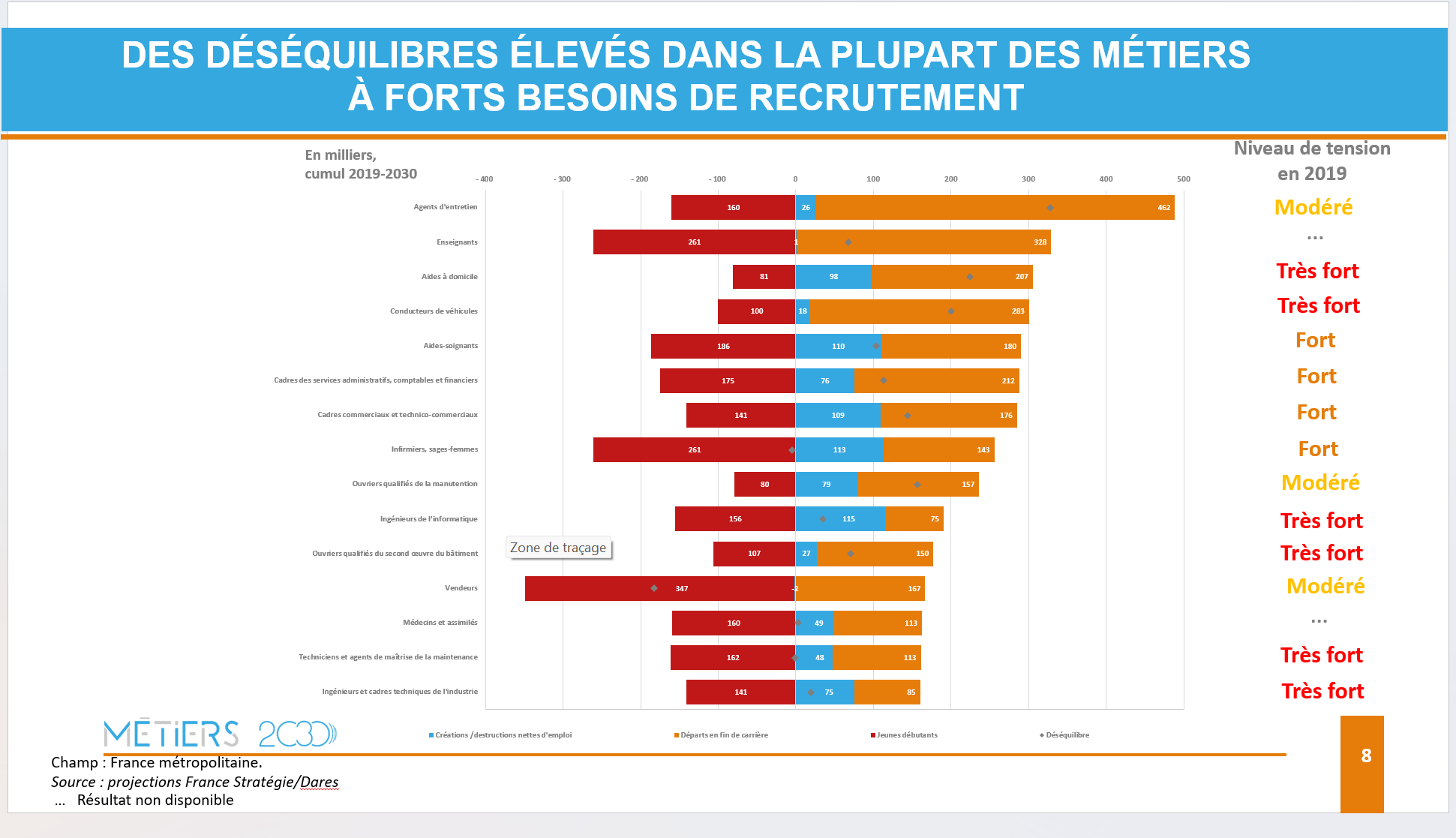 Non pas dans une logique adéquationiste
Mais pour donner des points de repères et faire émerger des opportunités.

                                   Pour plus de détails cliquez ici
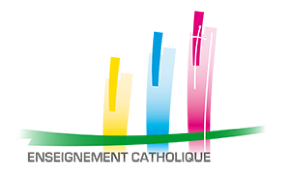 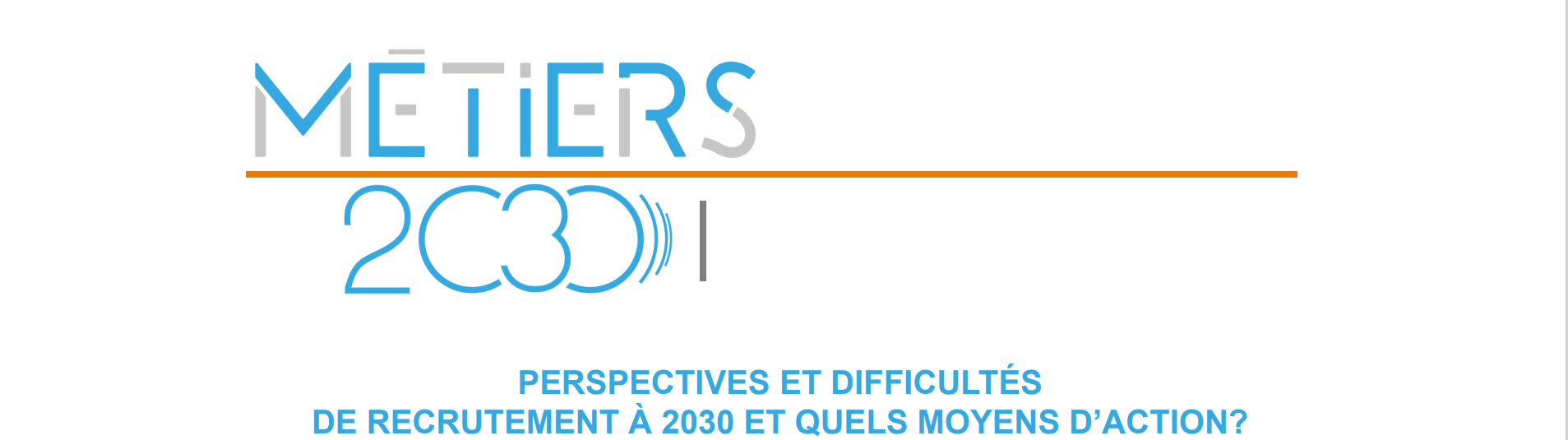 Comprendre le système de formation, 
son articulation, ses zones de décisions
ses dynamiques et passerelles. (session précédente)
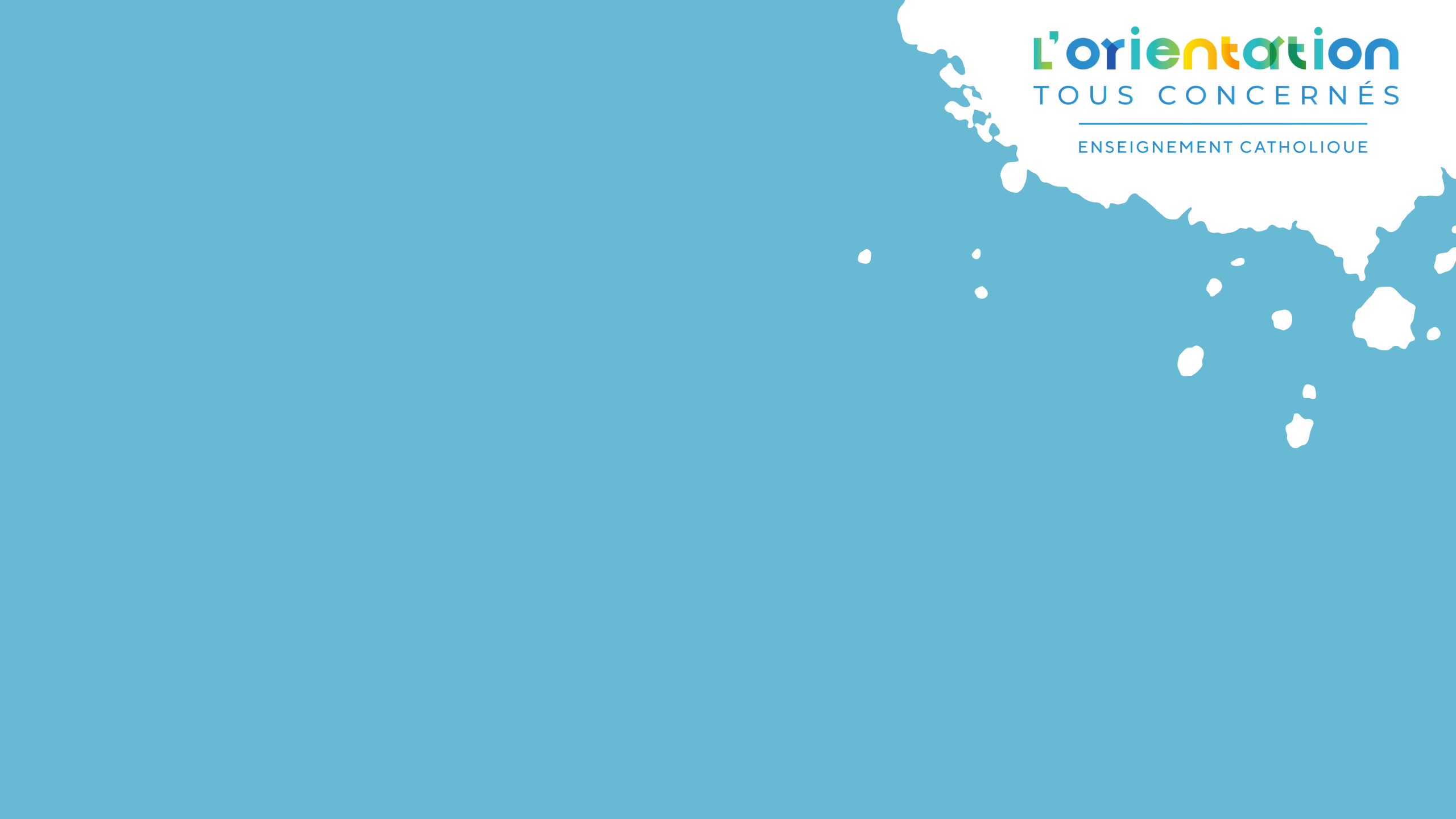 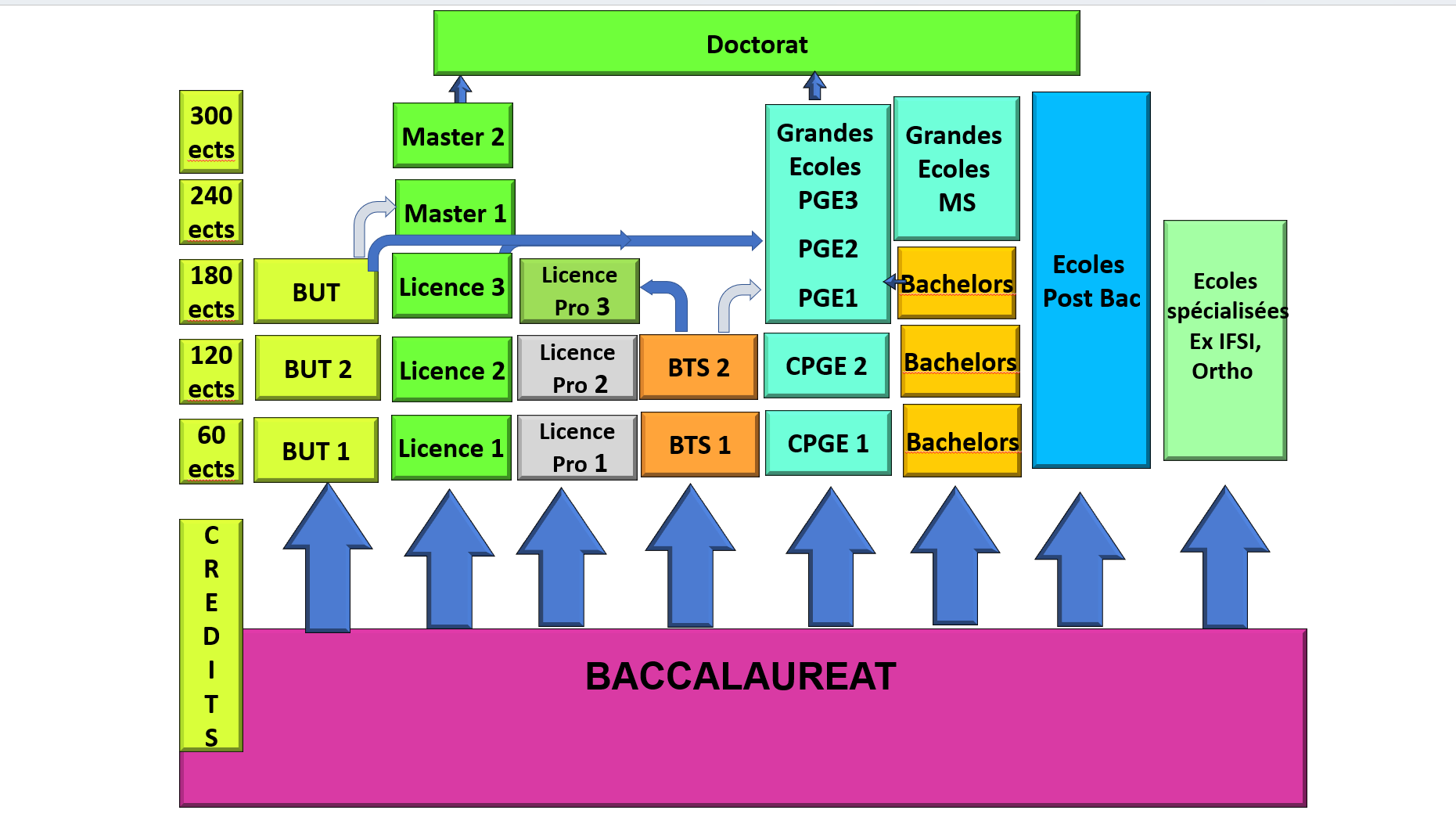 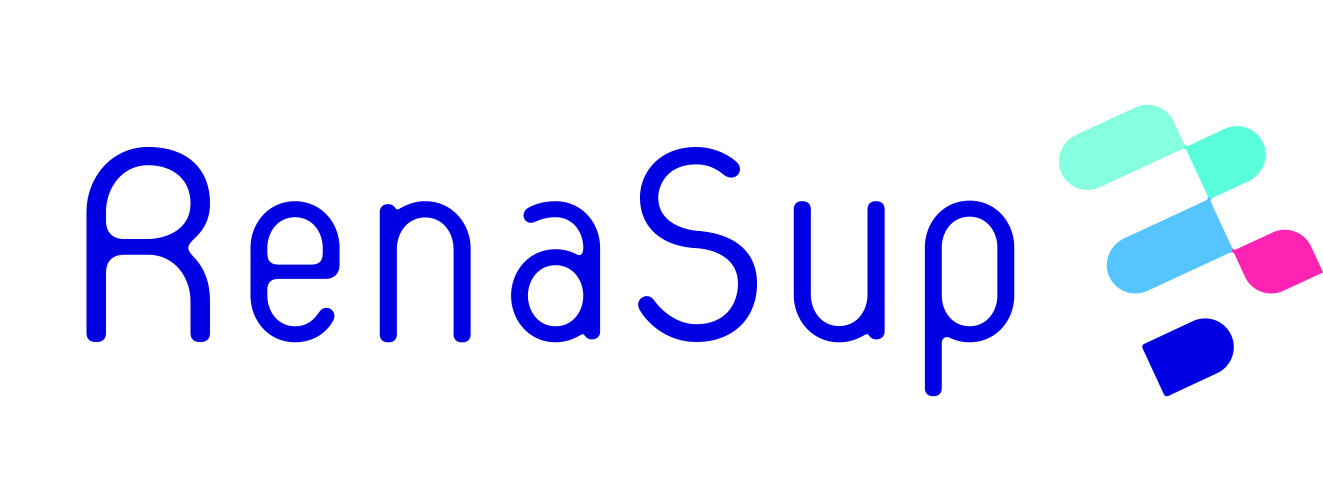 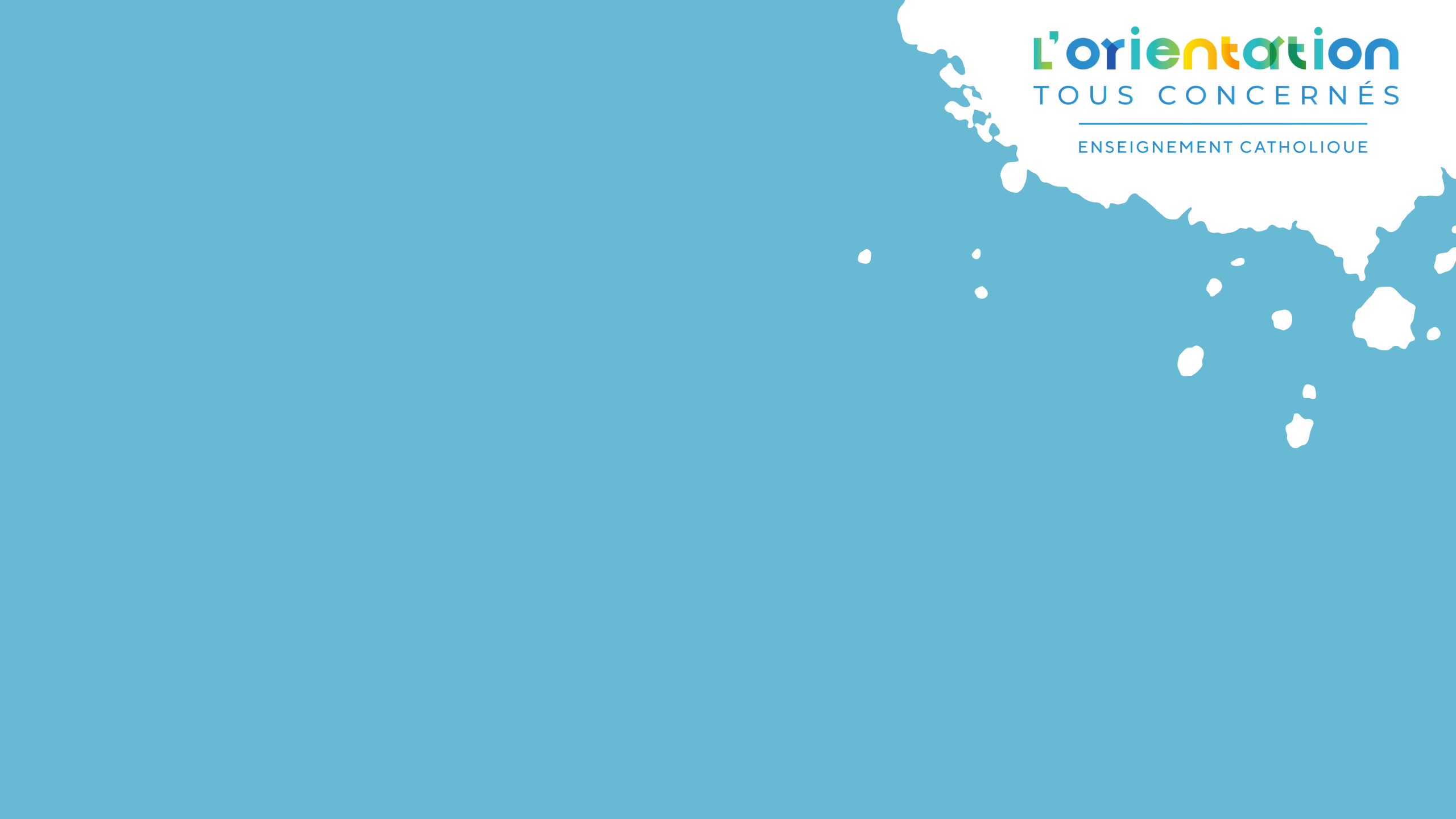 S’informer sur les formations elles-mêmes.

	Mais aussi sur les établissements    qui les proposent
 
       Les contenus, les débouchés en emplois 
		 ou  poursuites d’études

		 Les profils qu’ils recrutent…ou pas

       Les salons, les sites Internet, les portes ouvertes...

       Avec une attention toute particulière 
       pour la fiche formation sur Parcoursup
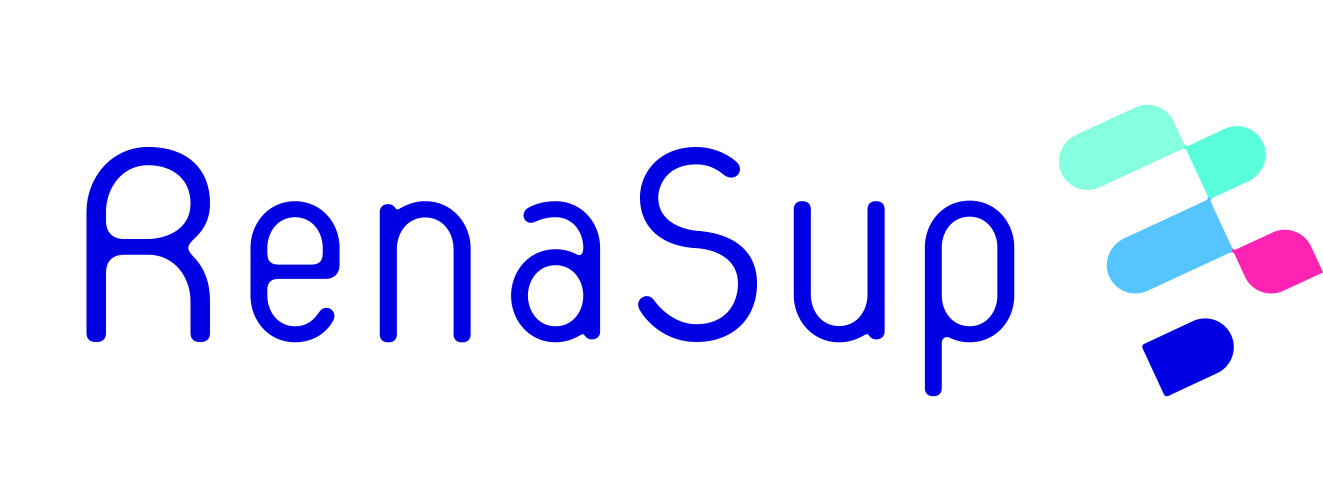 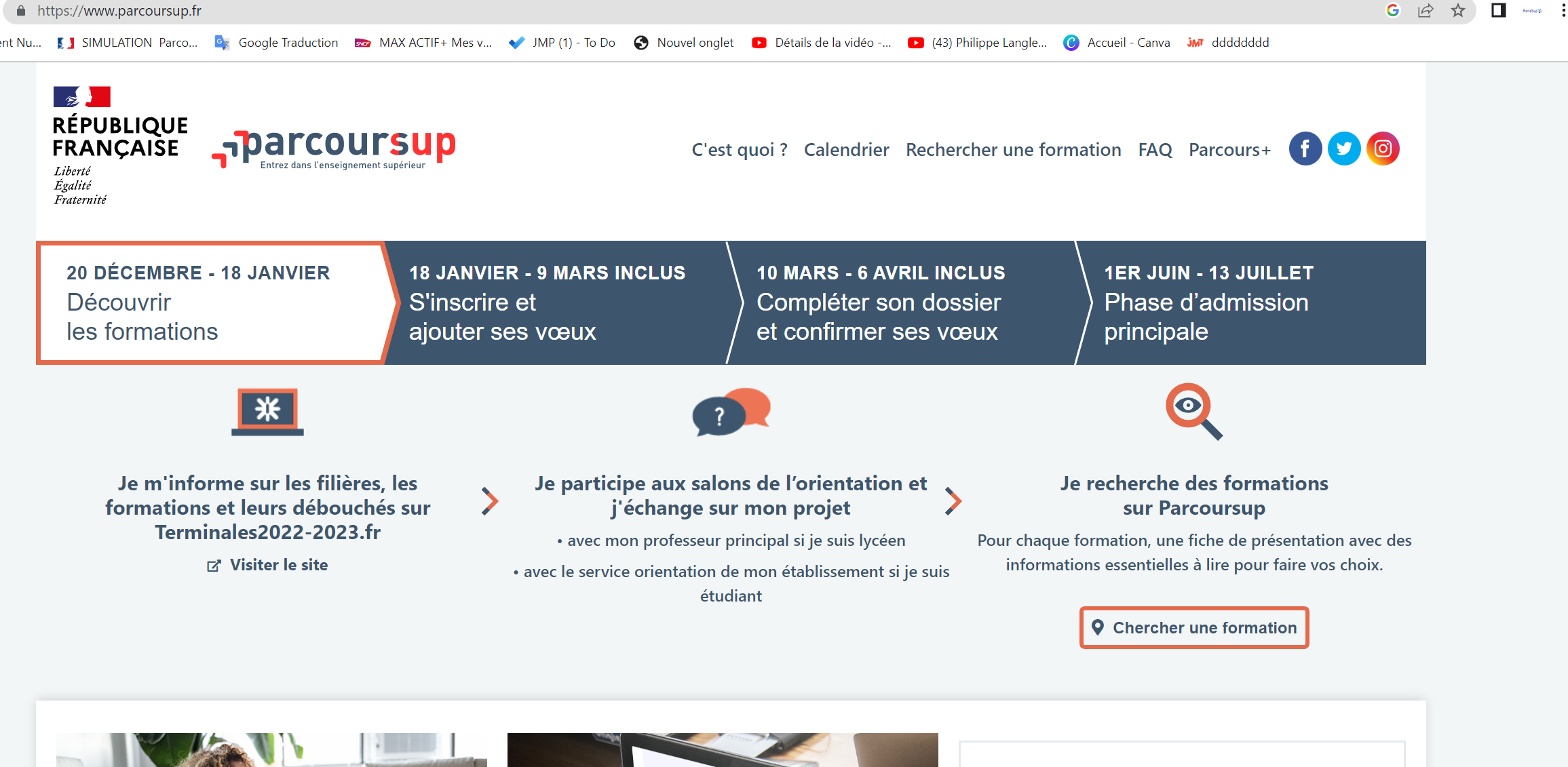 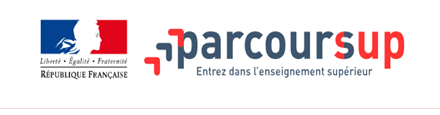 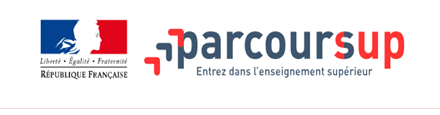 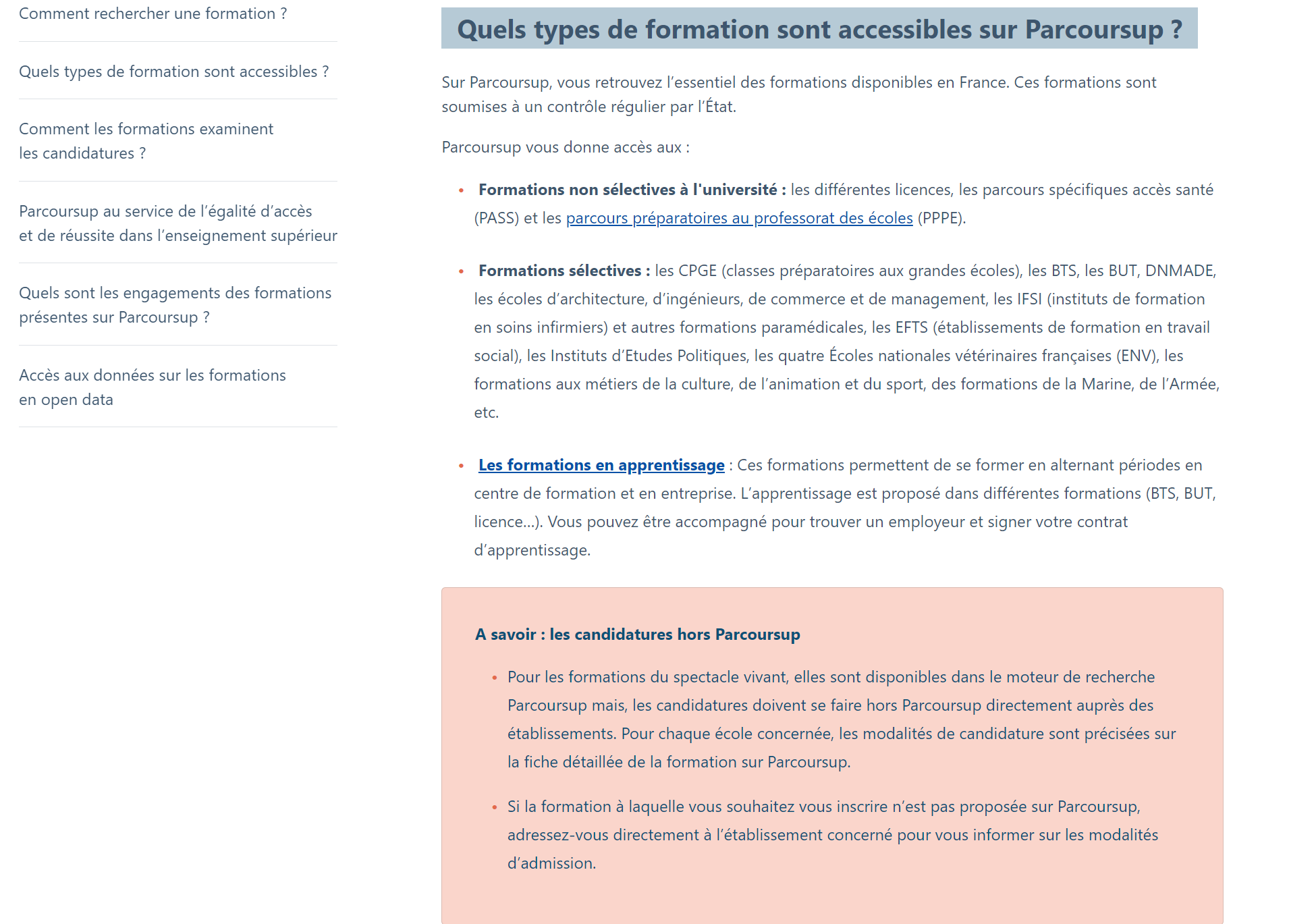 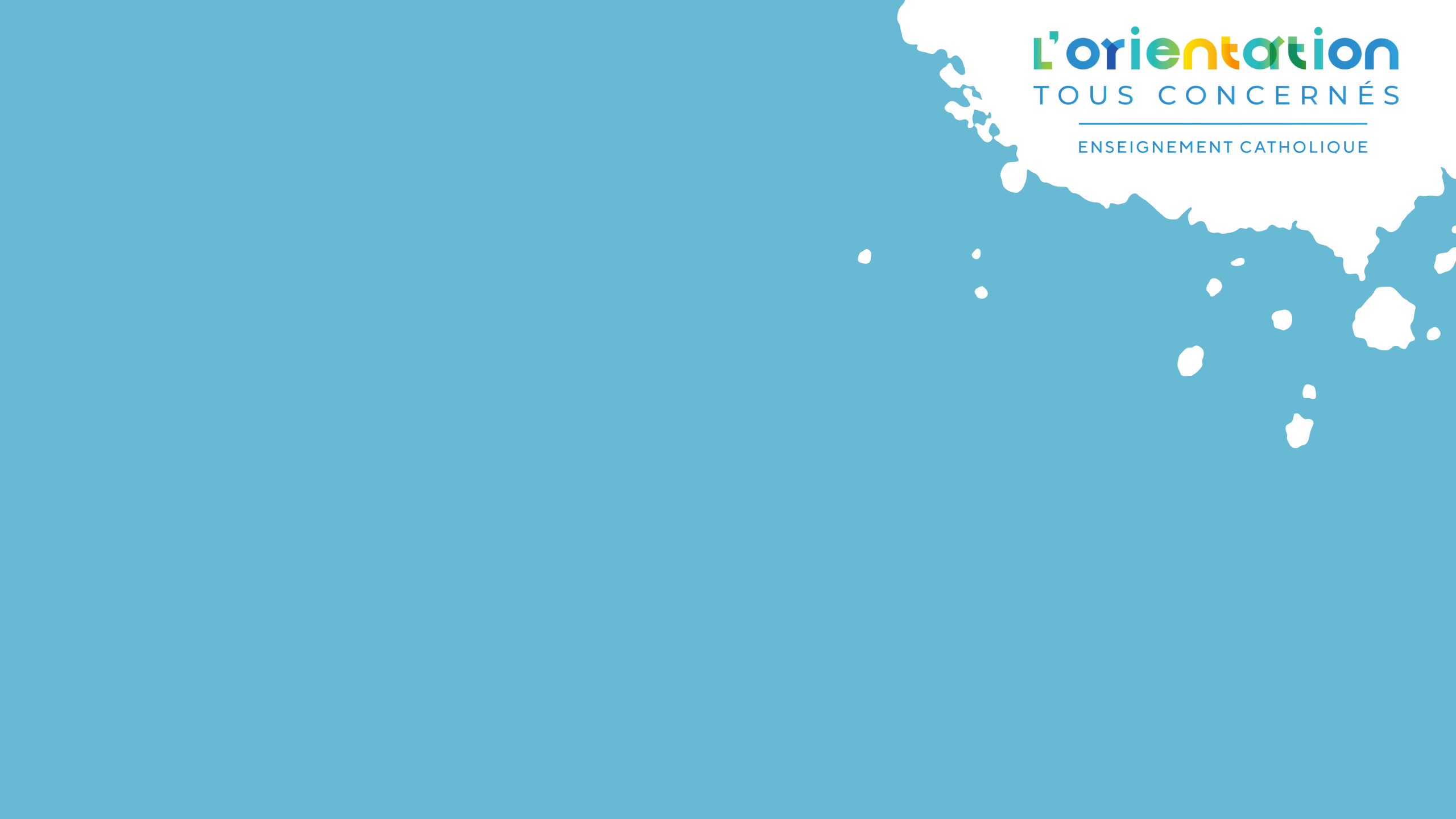 Cherchez la différence !
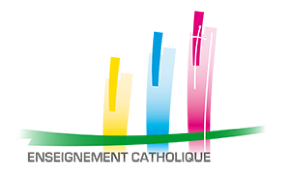 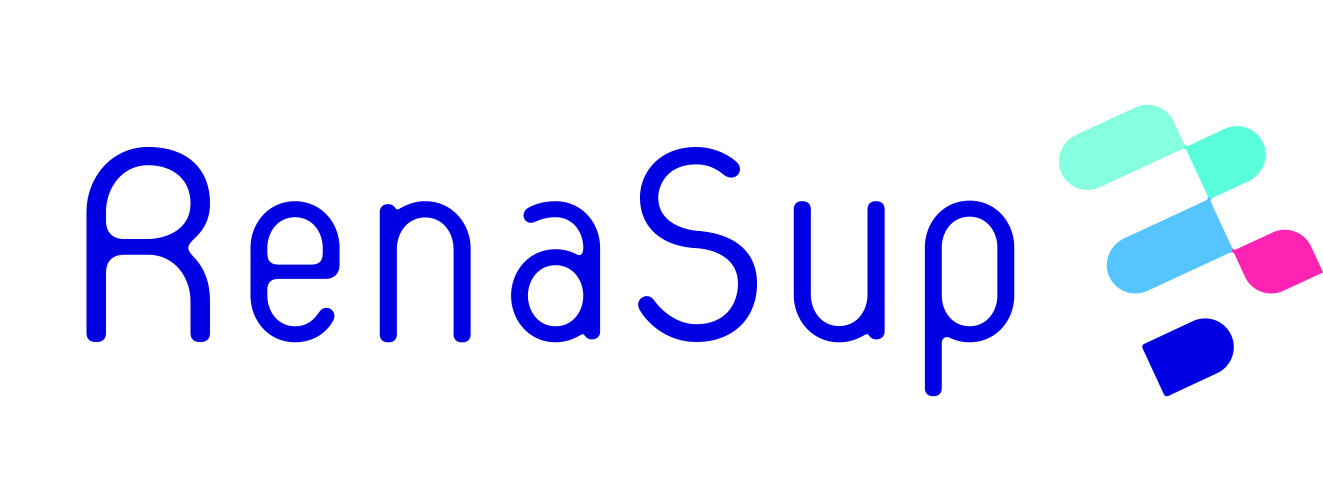 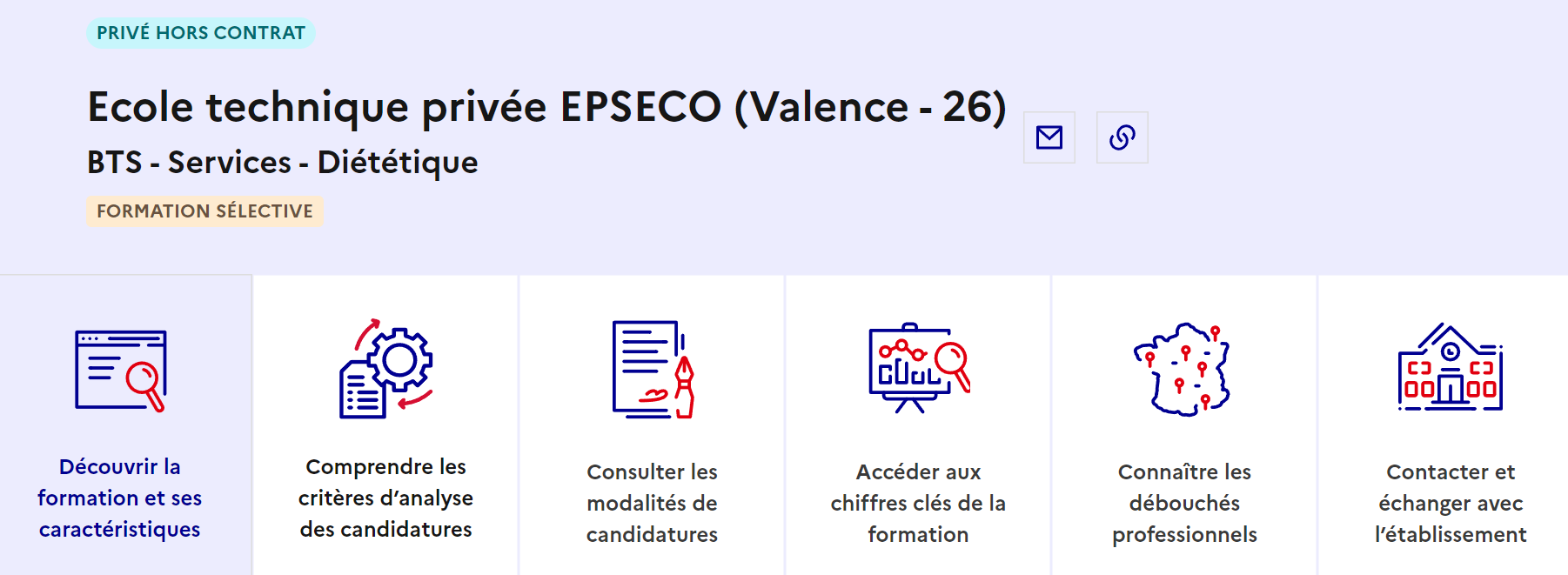 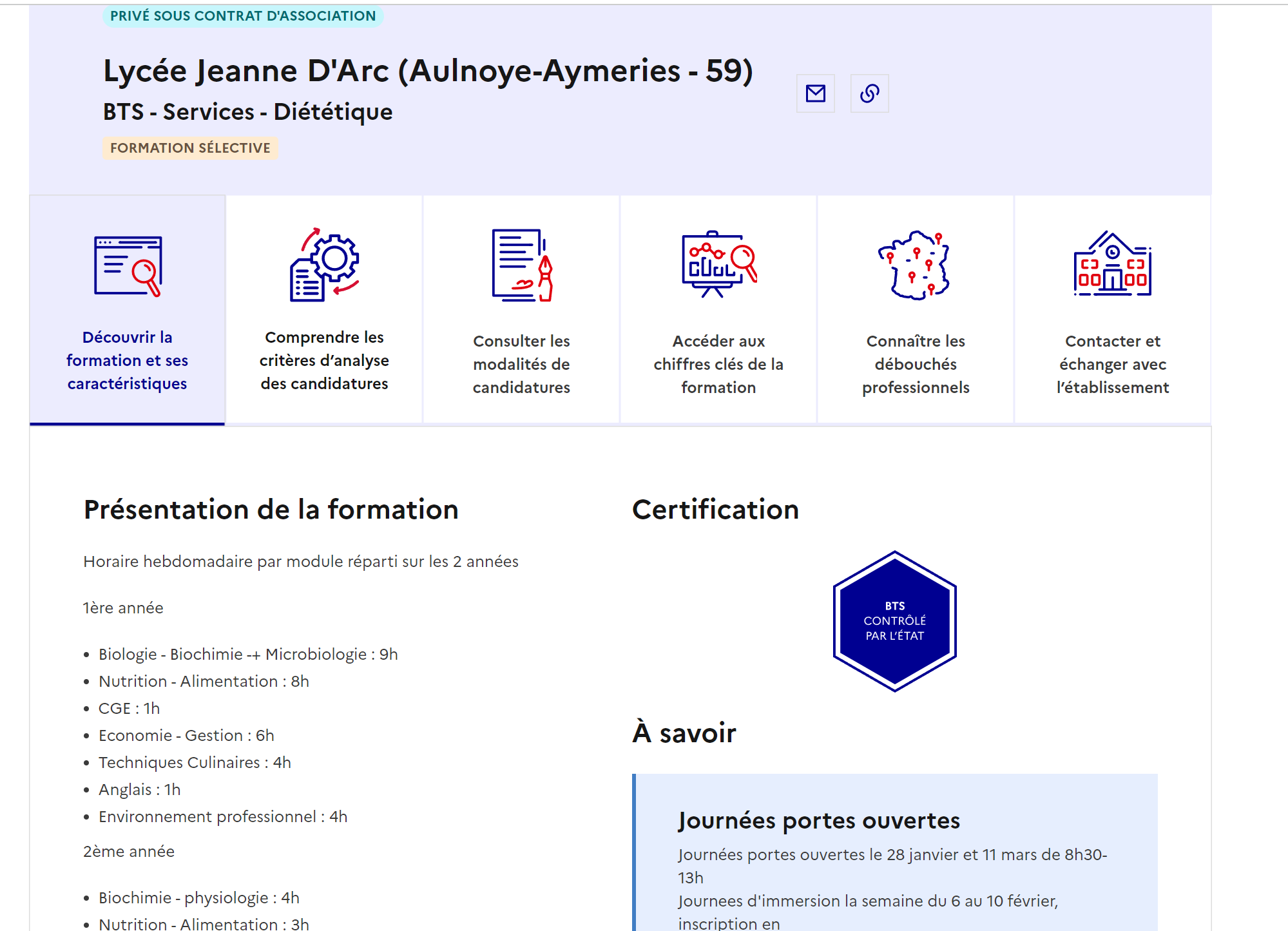 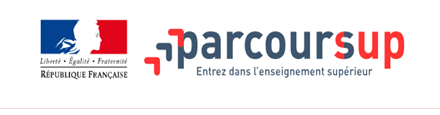 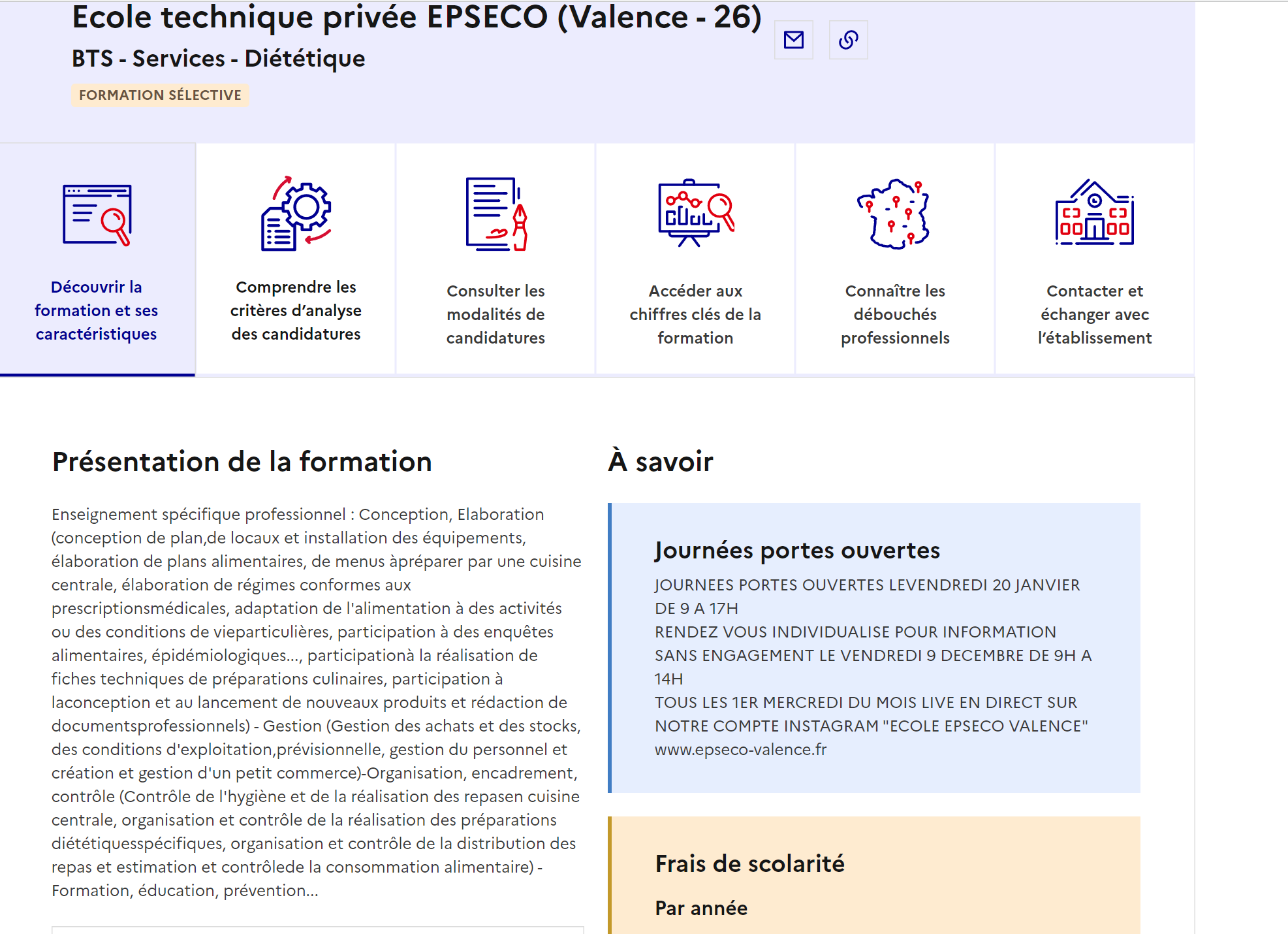 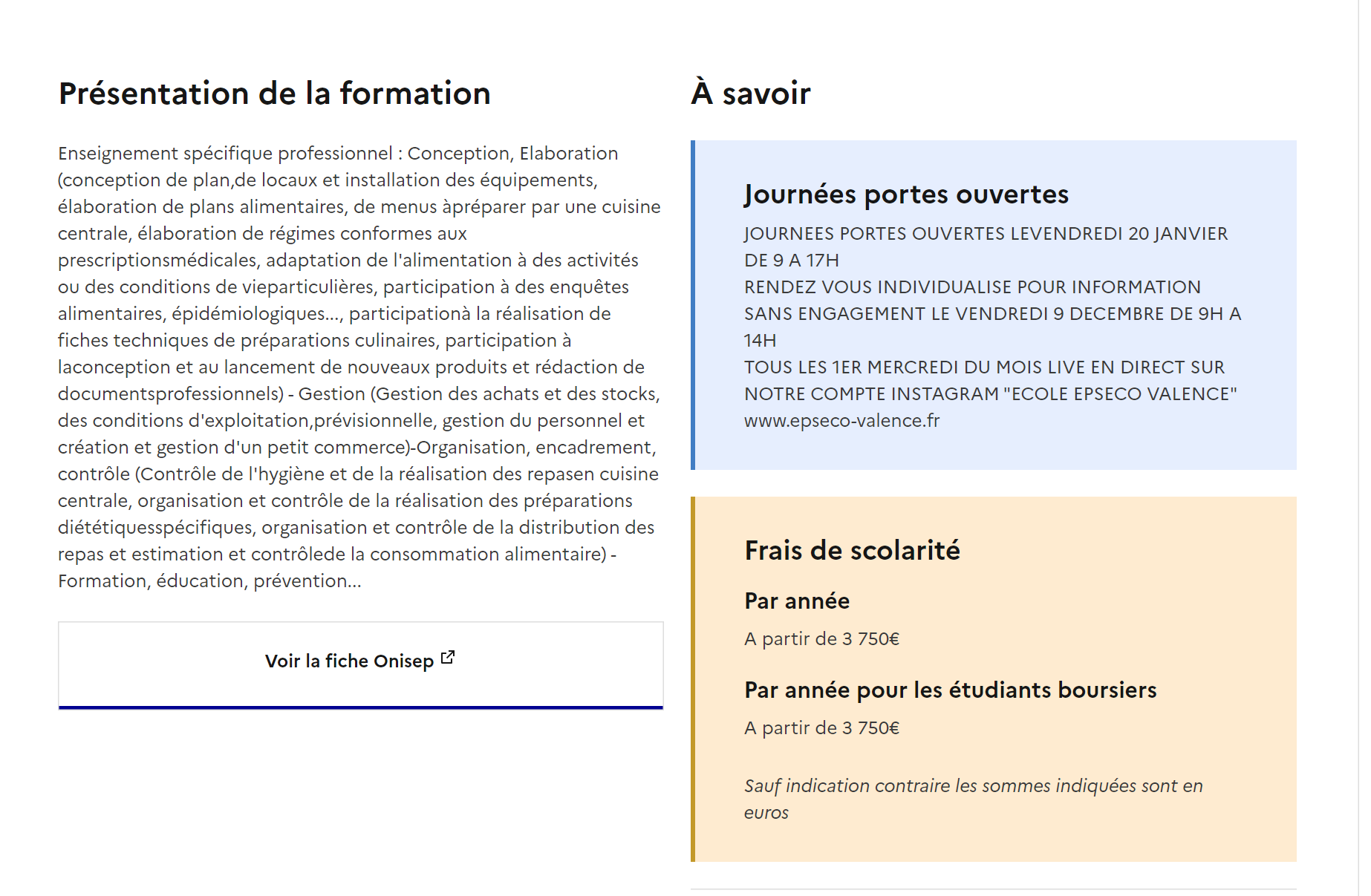 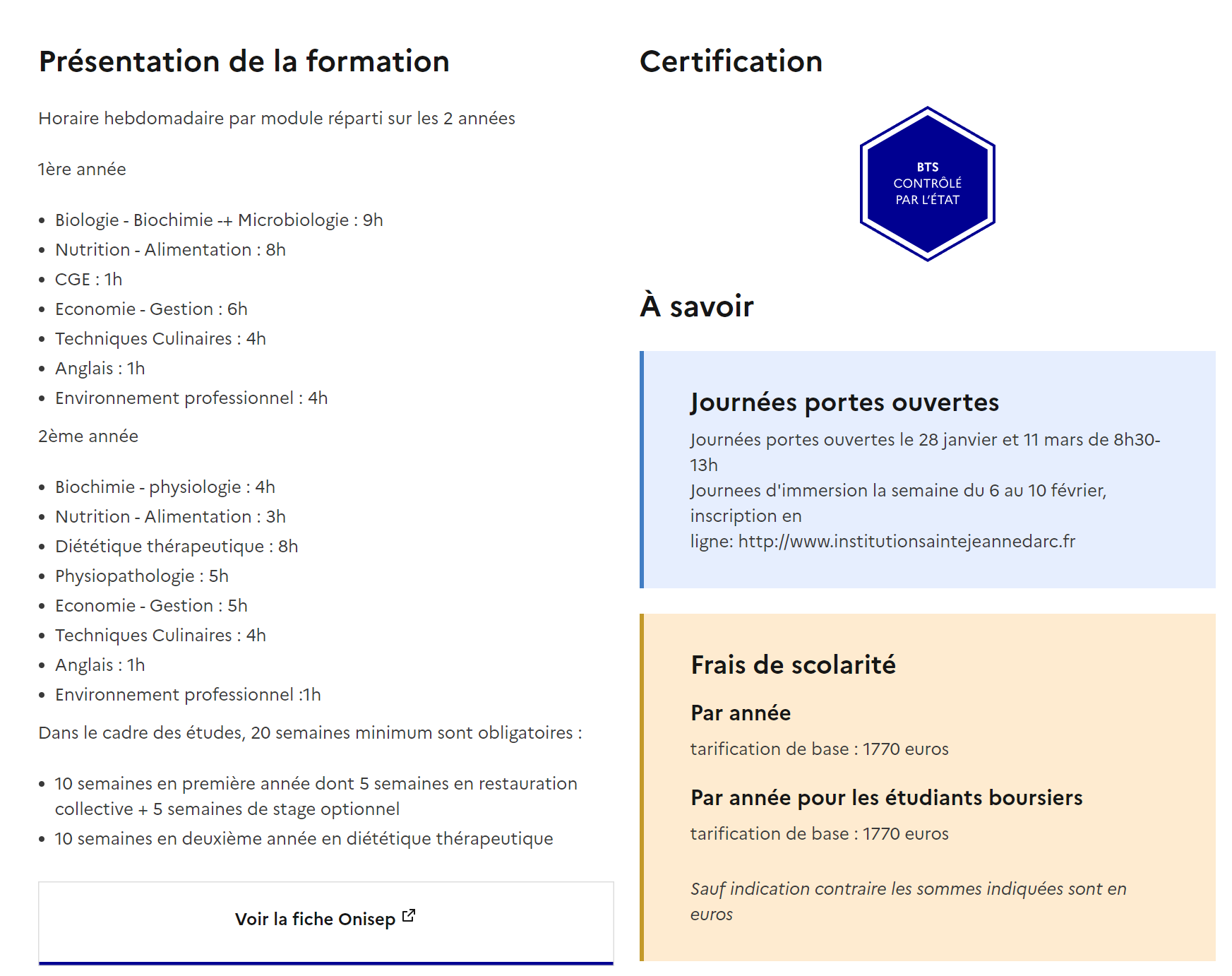 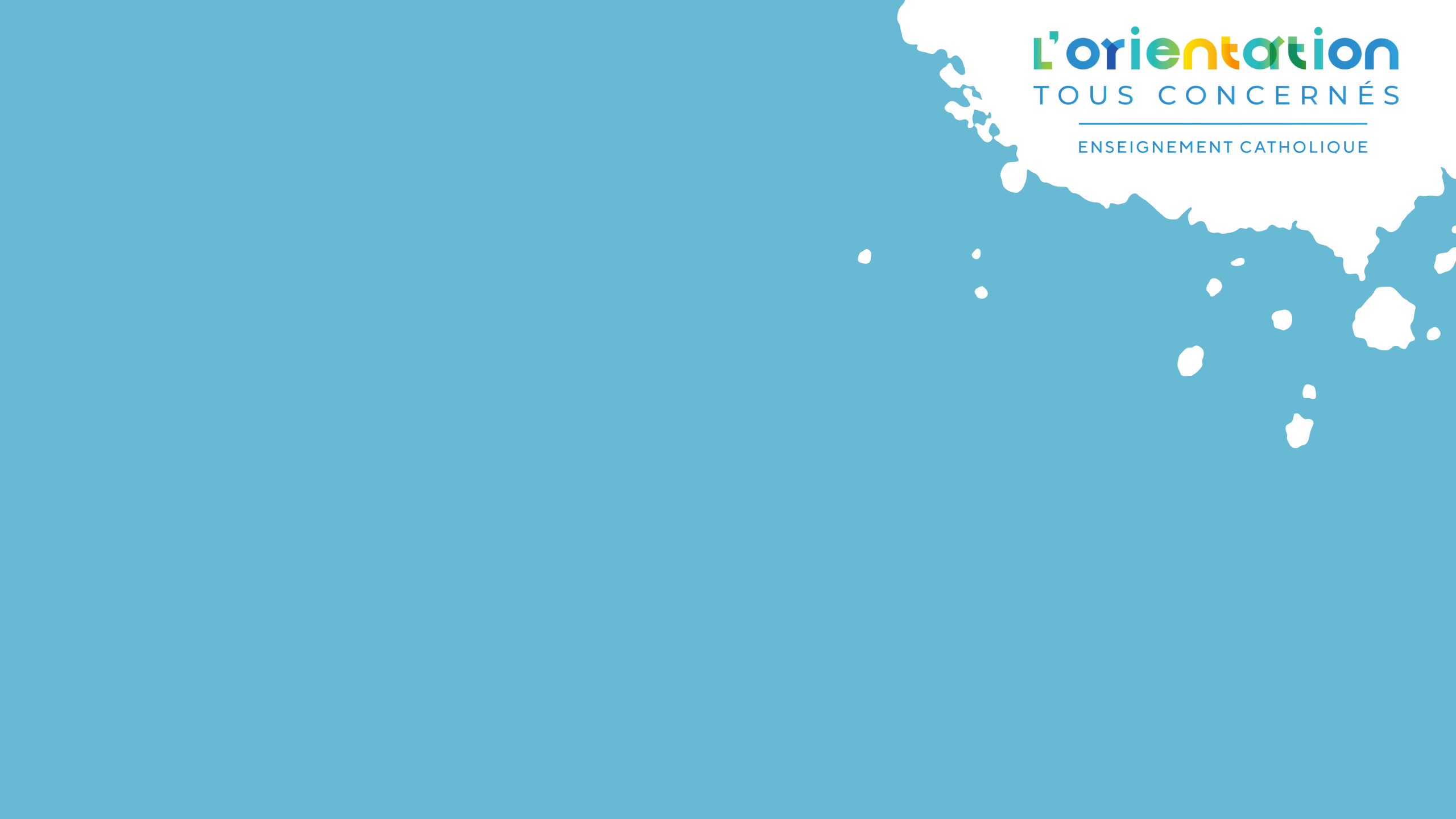 Lancer une recherche de formation

            Et choisir dans une liste
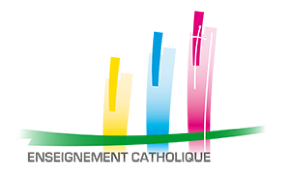 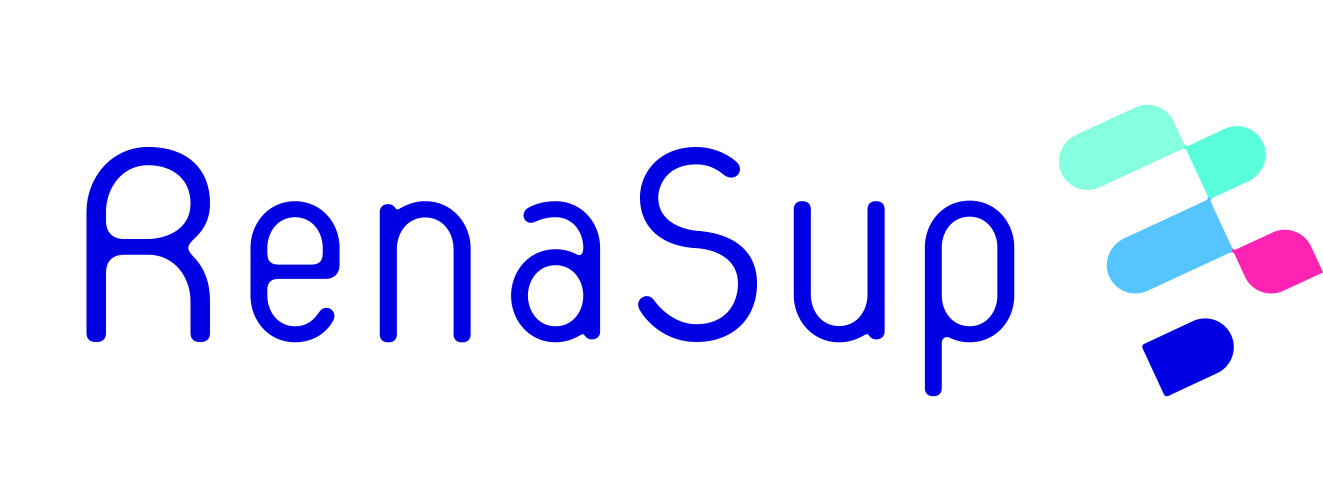 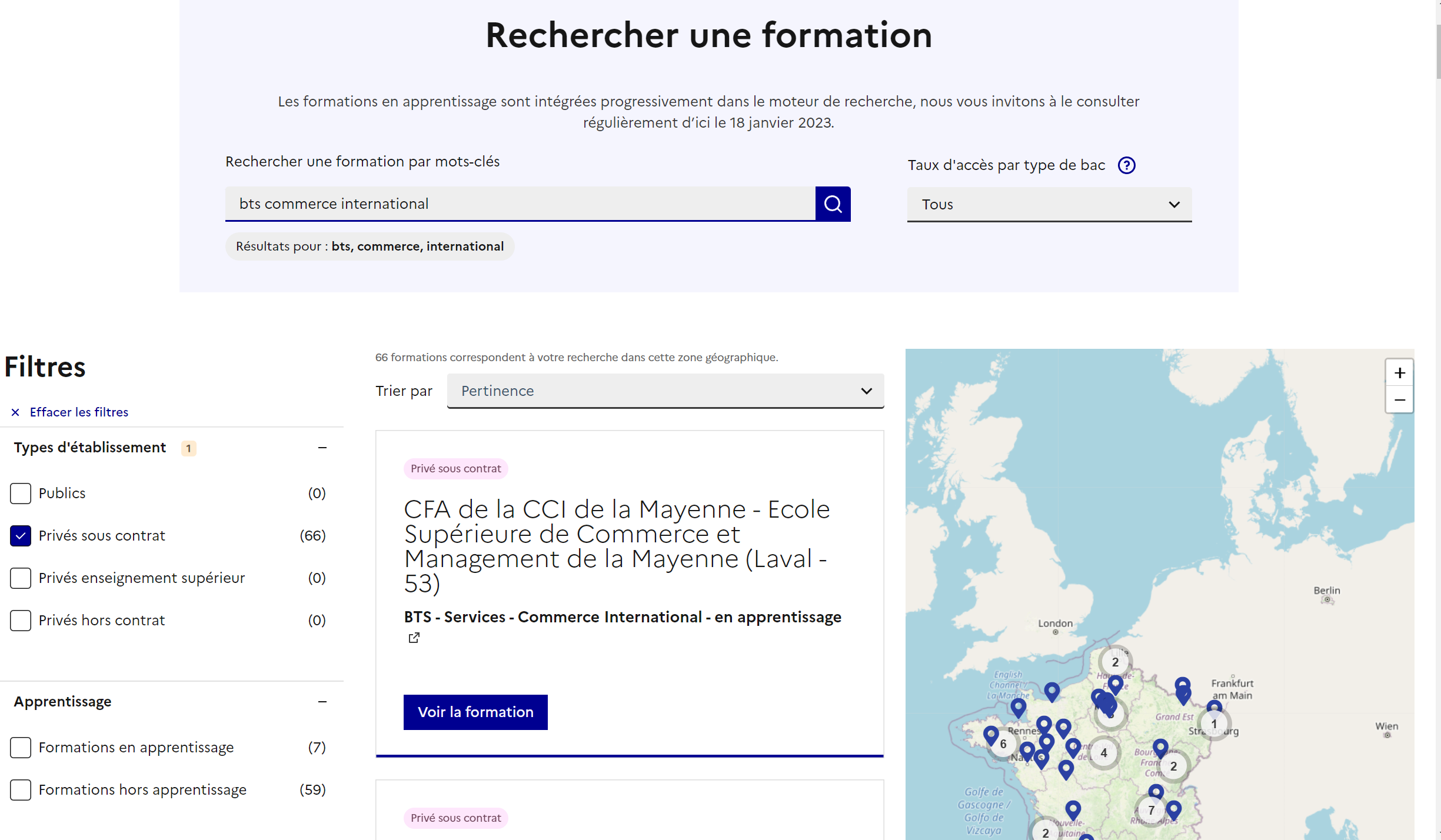 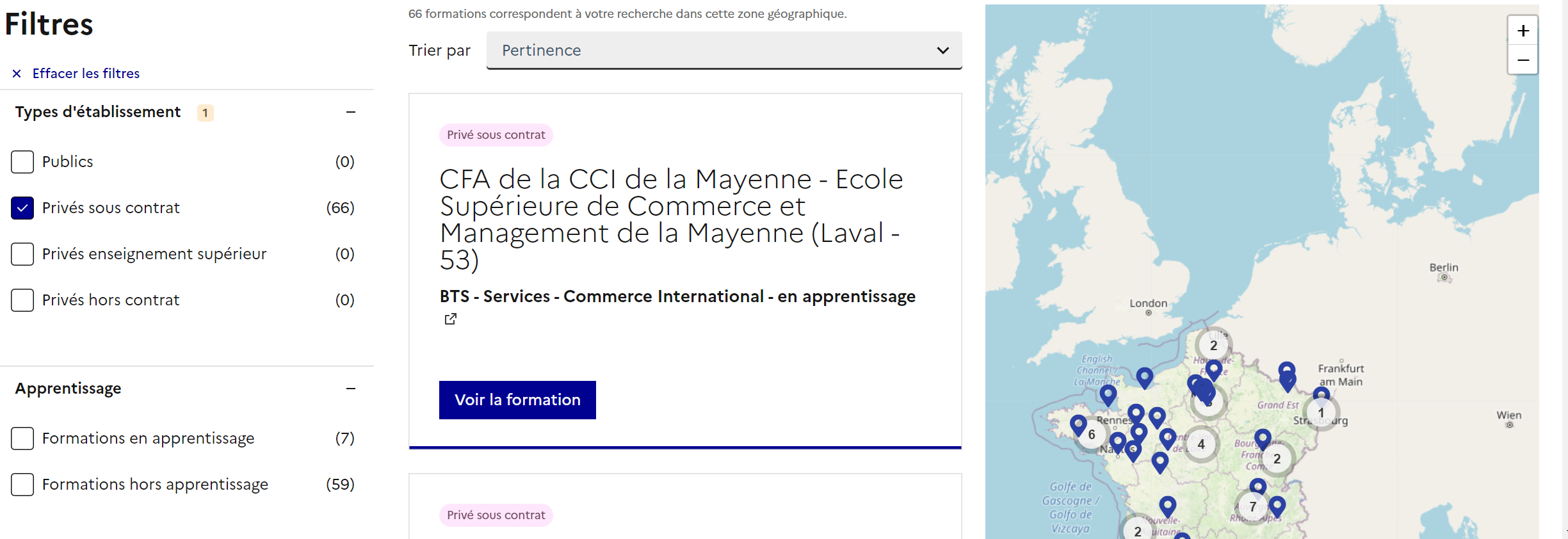 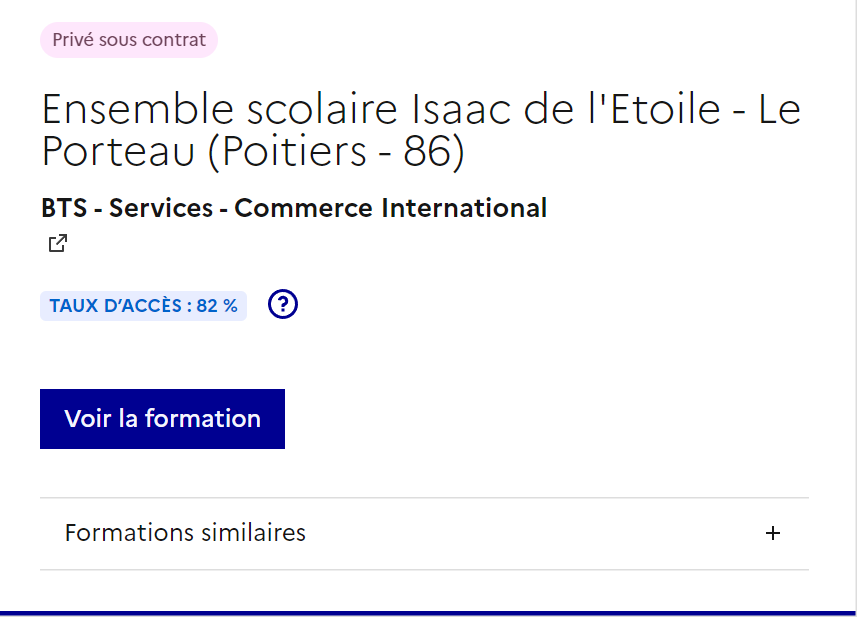 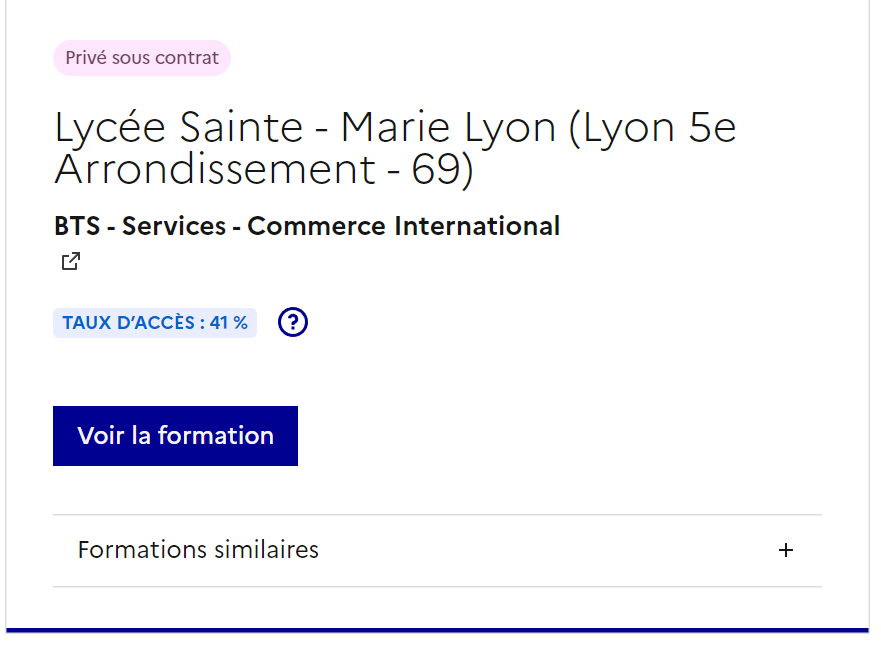 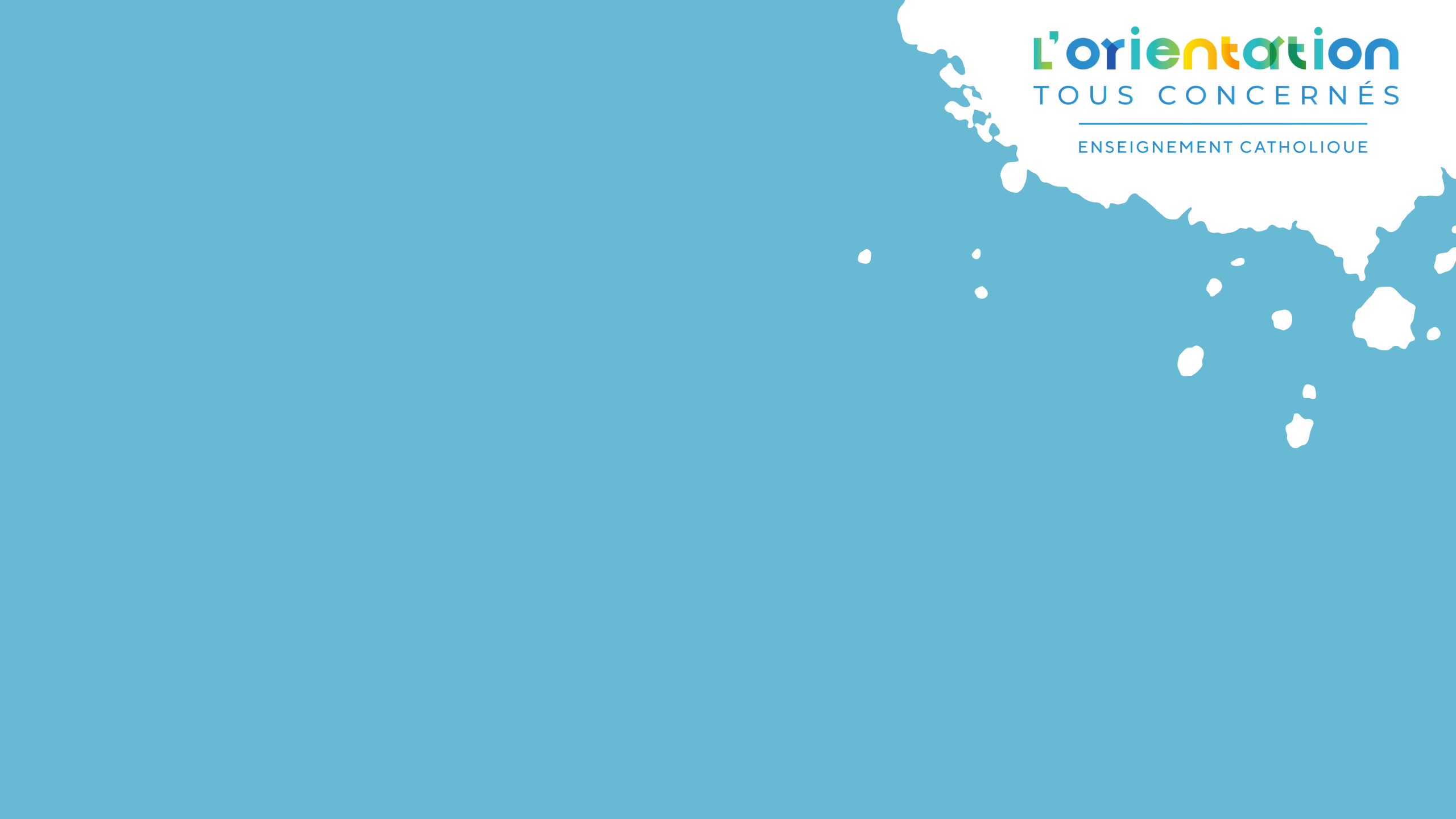 Consulter une formation de BTS
Service – Commerce International
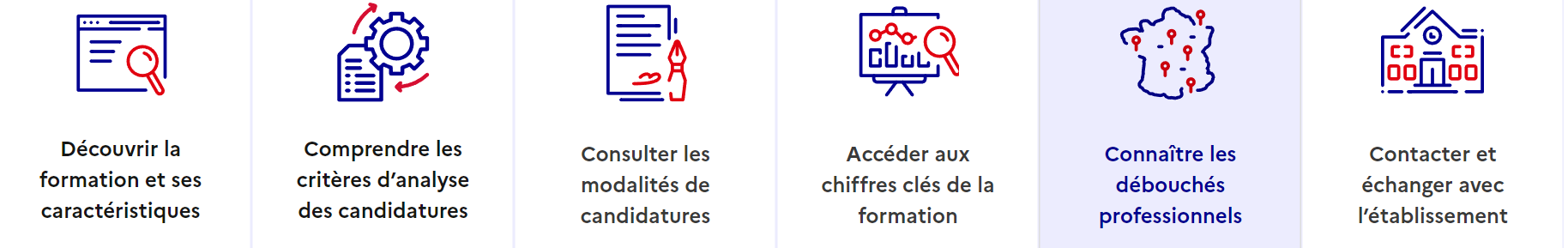 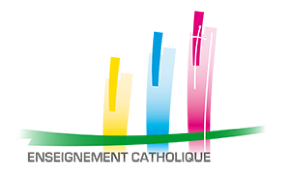 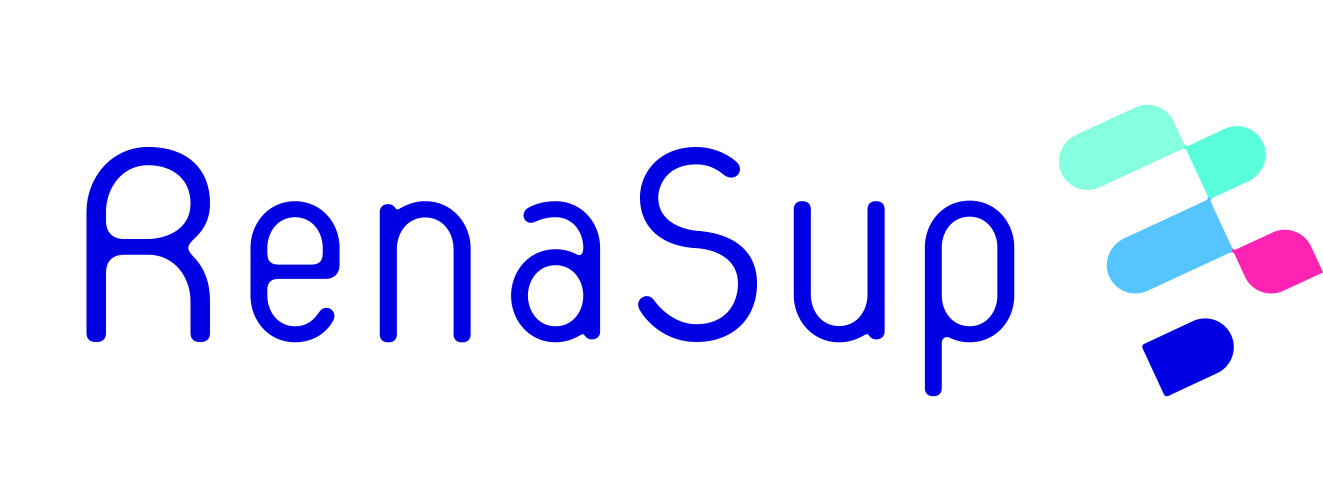 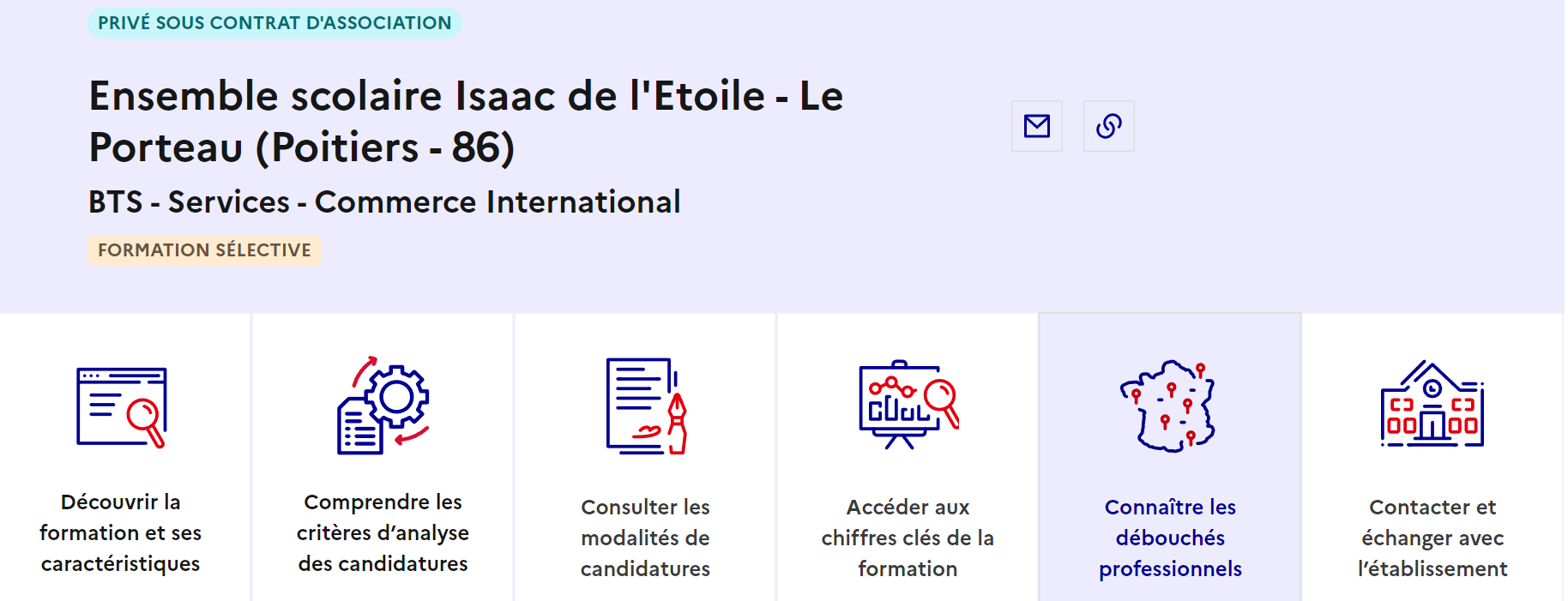 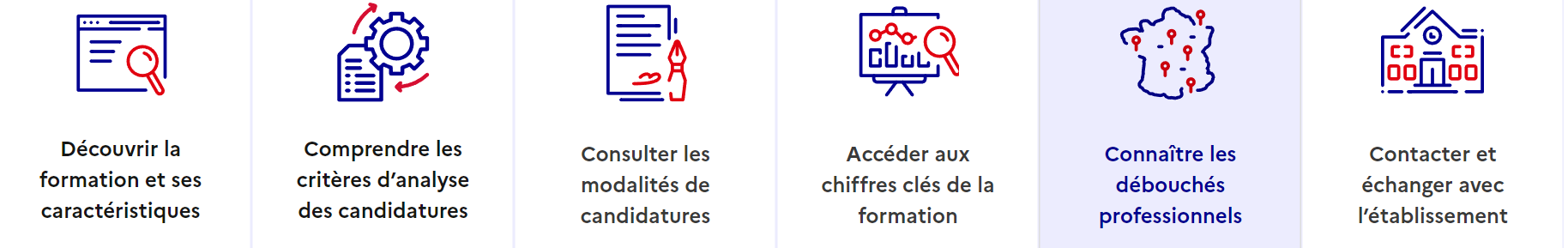 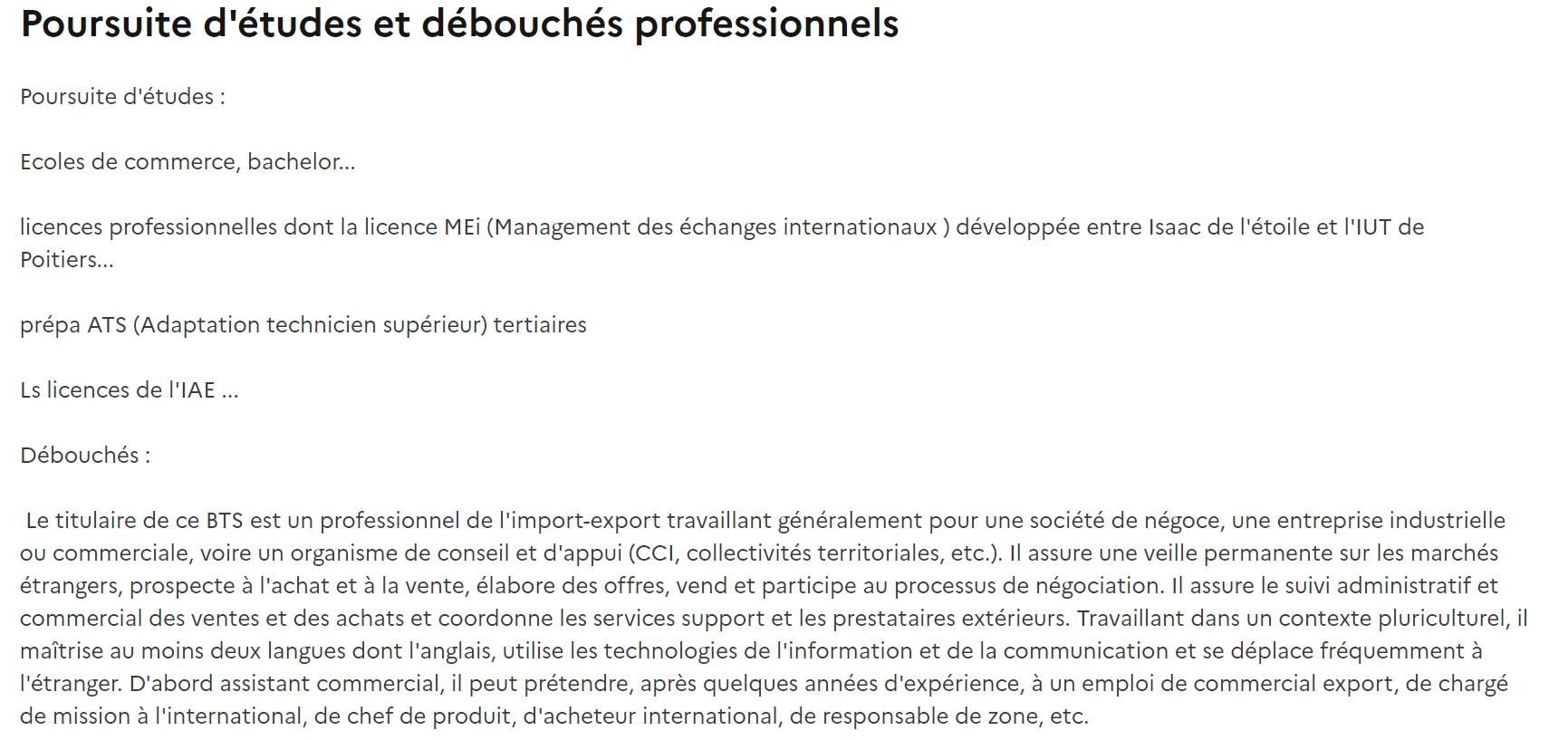 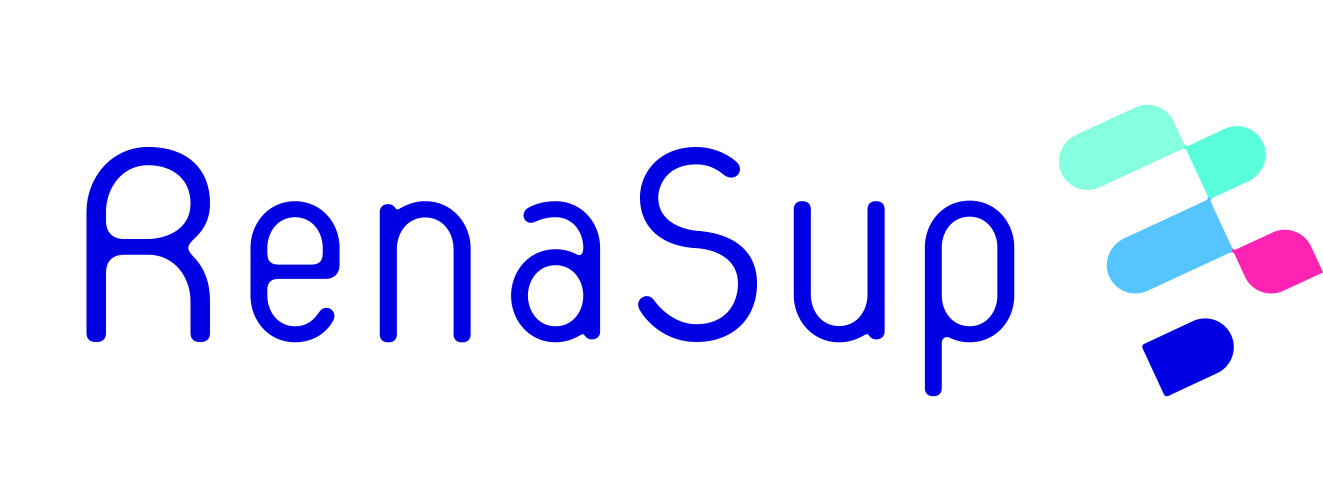 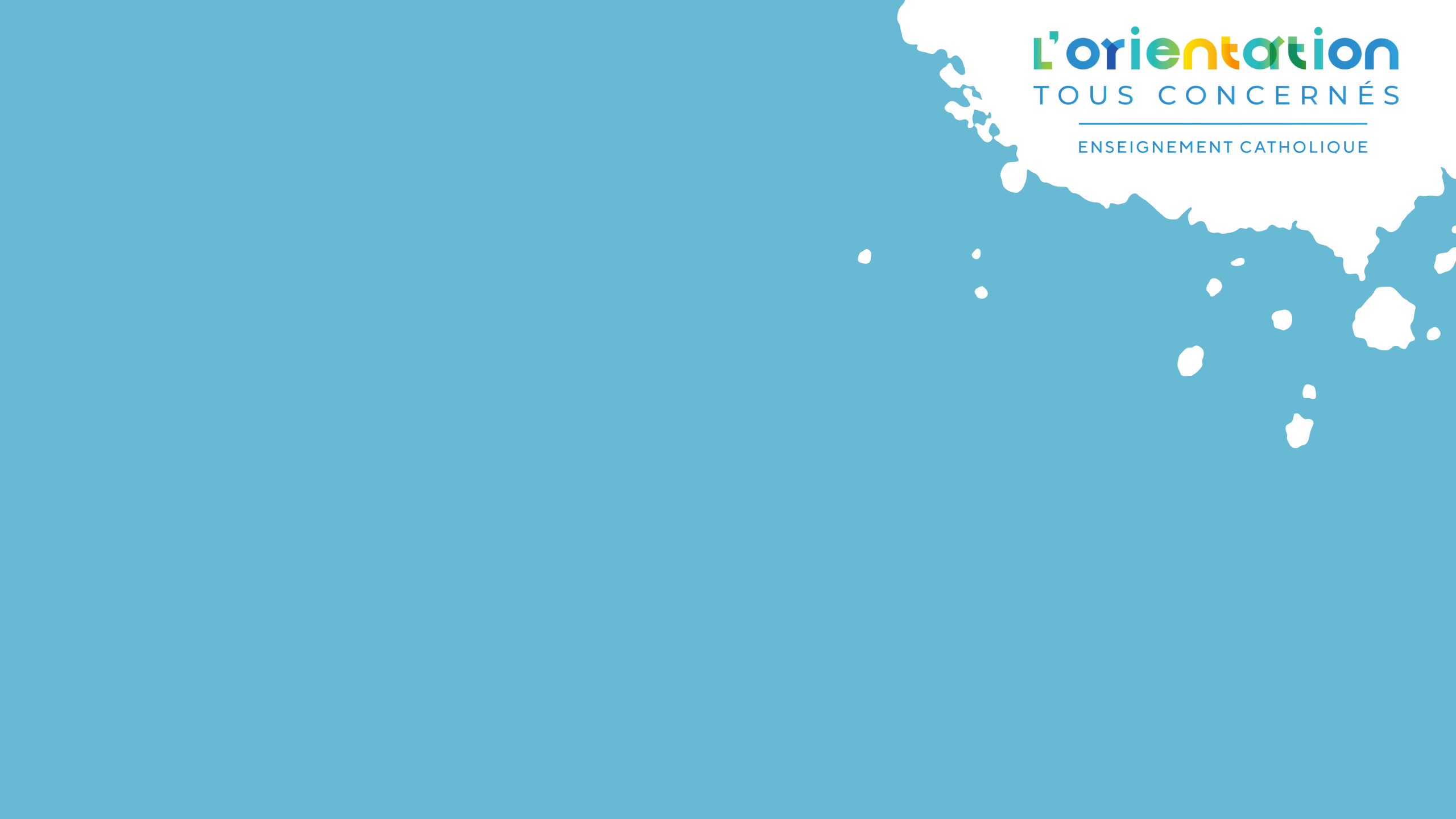 Consulter une formation de CPGE ECG
		Economique et Commerciale Générale
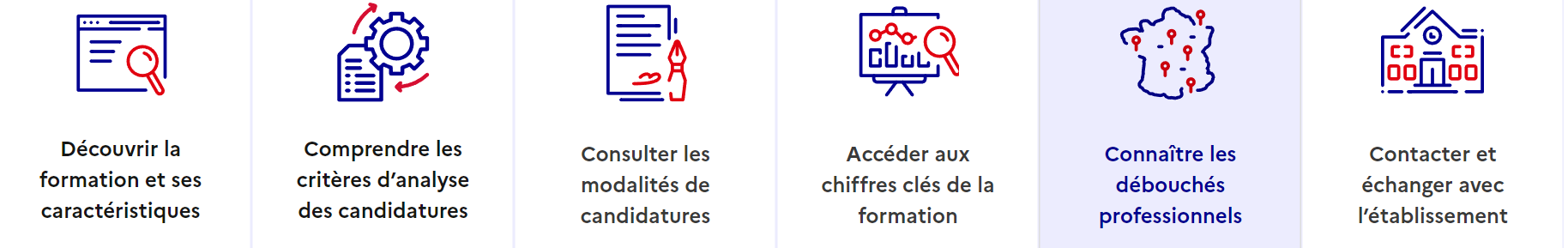 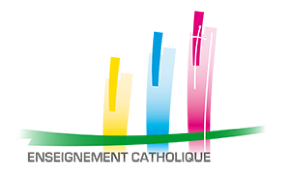 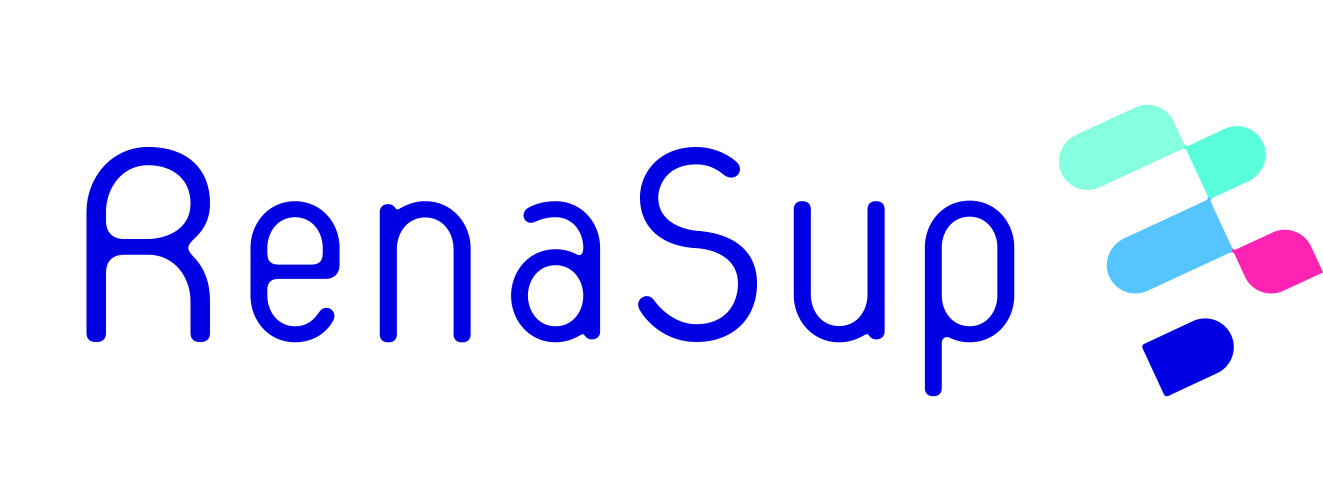 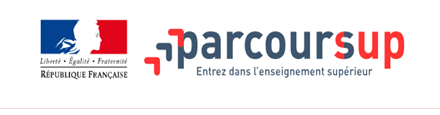 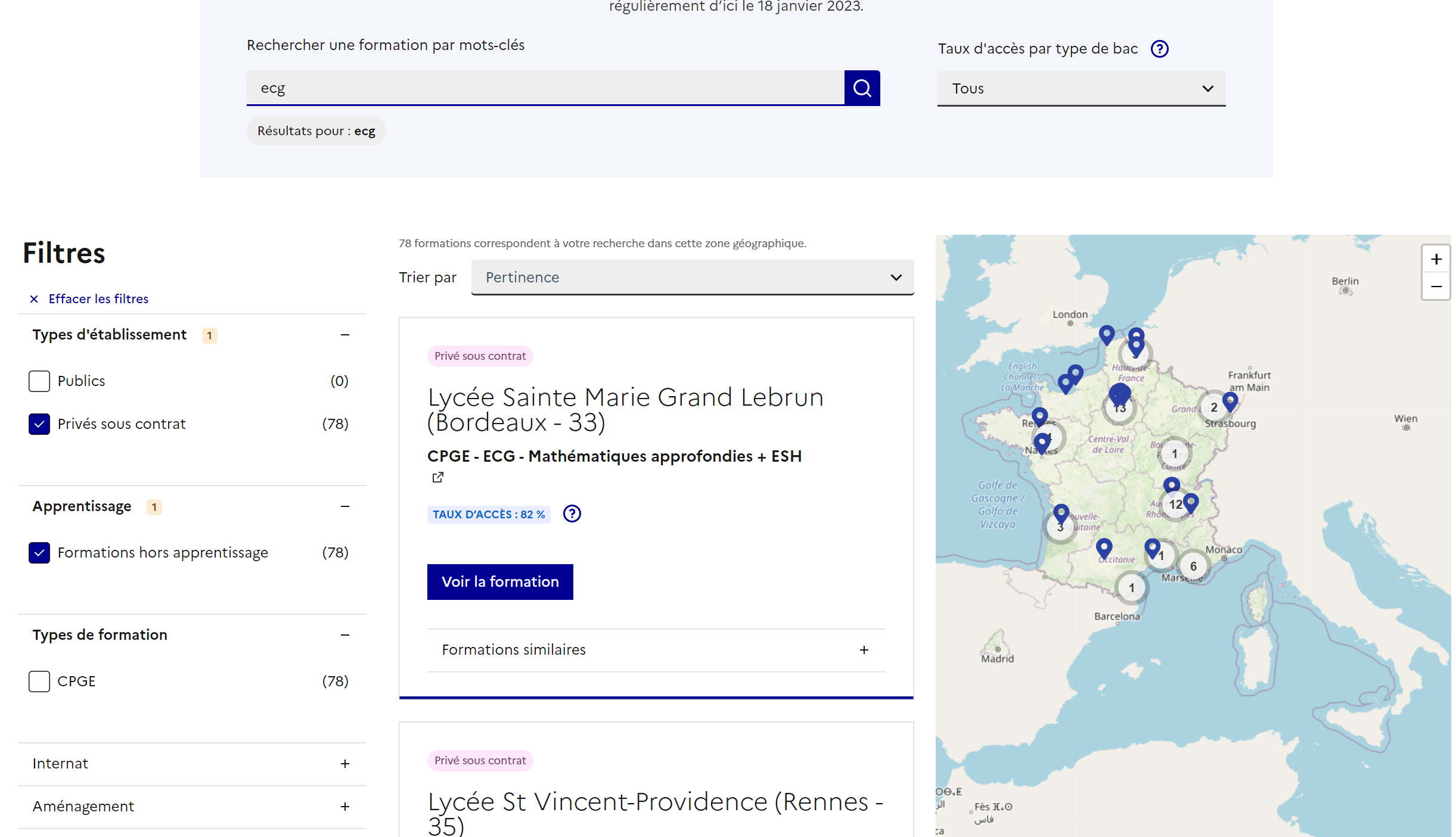 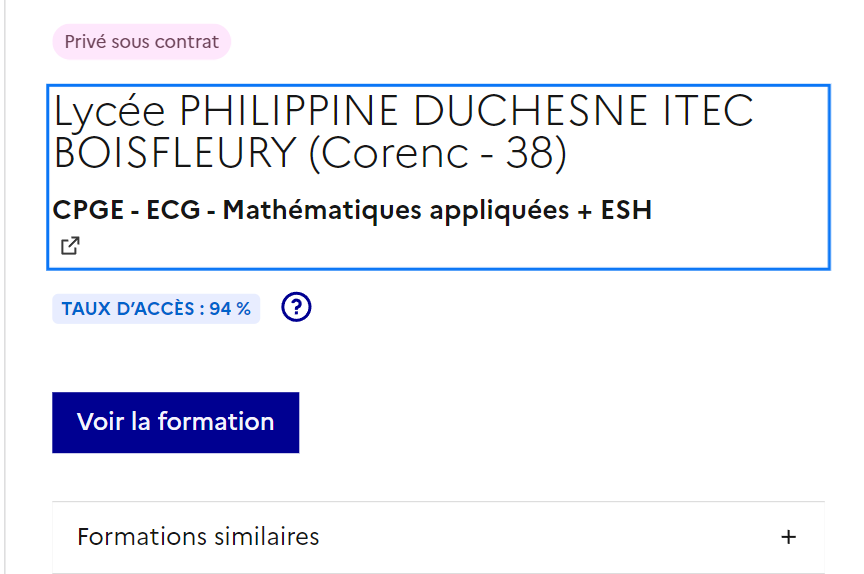 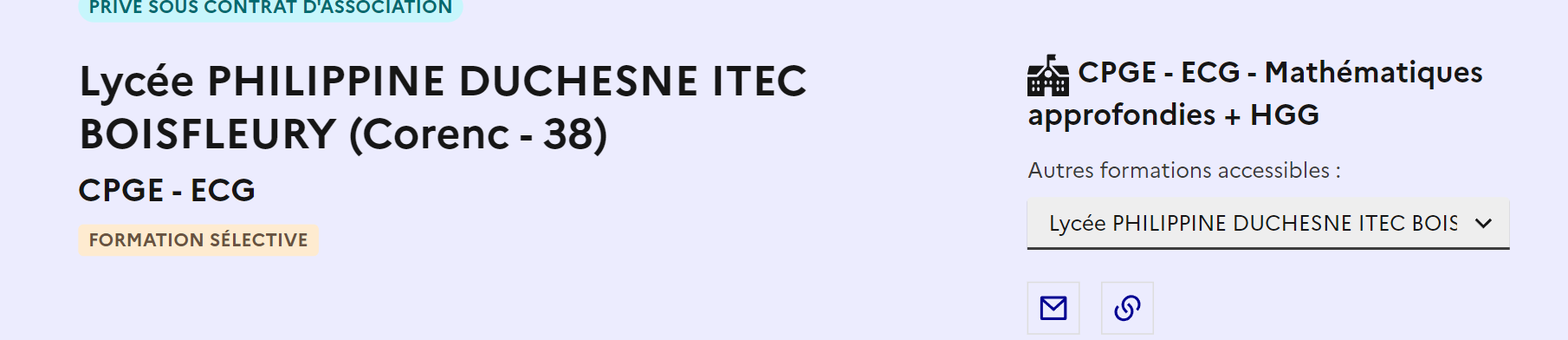 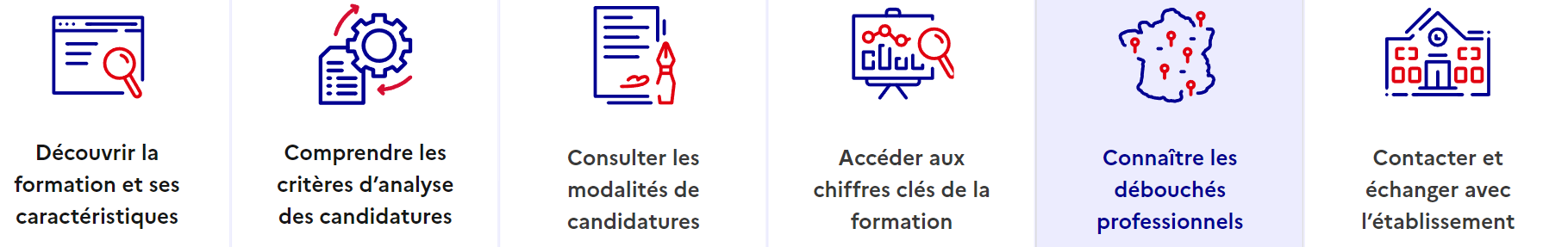 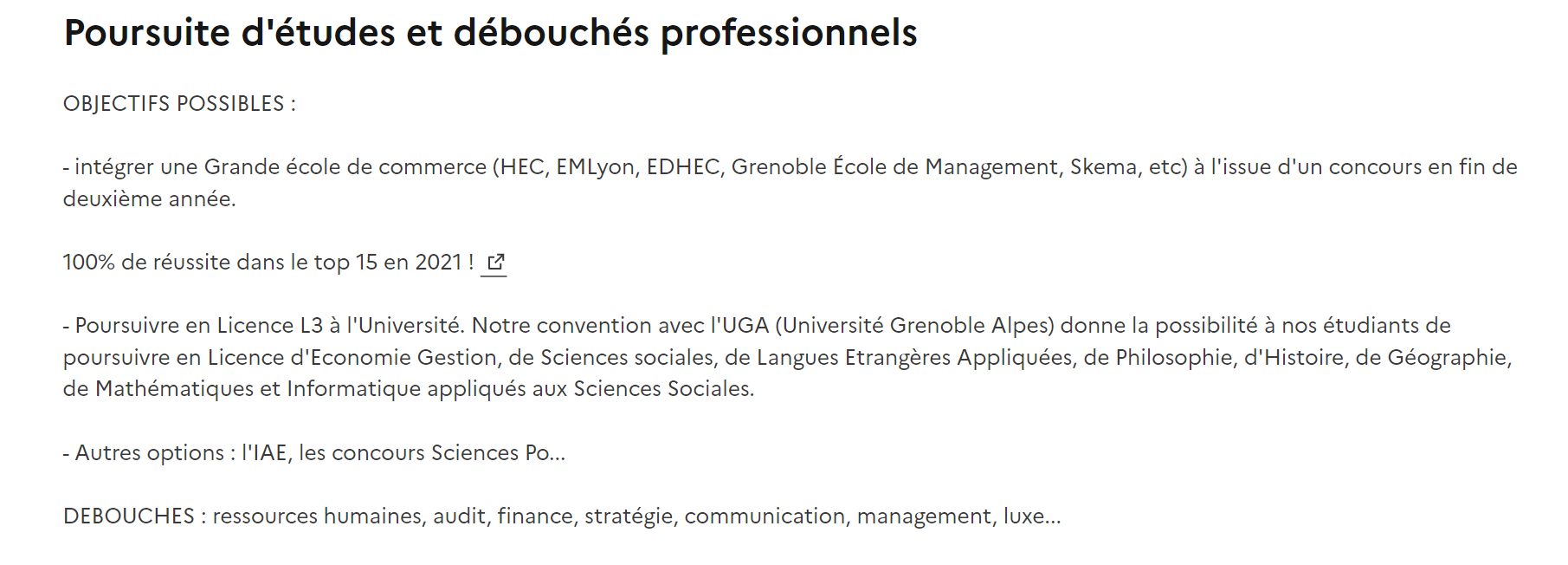 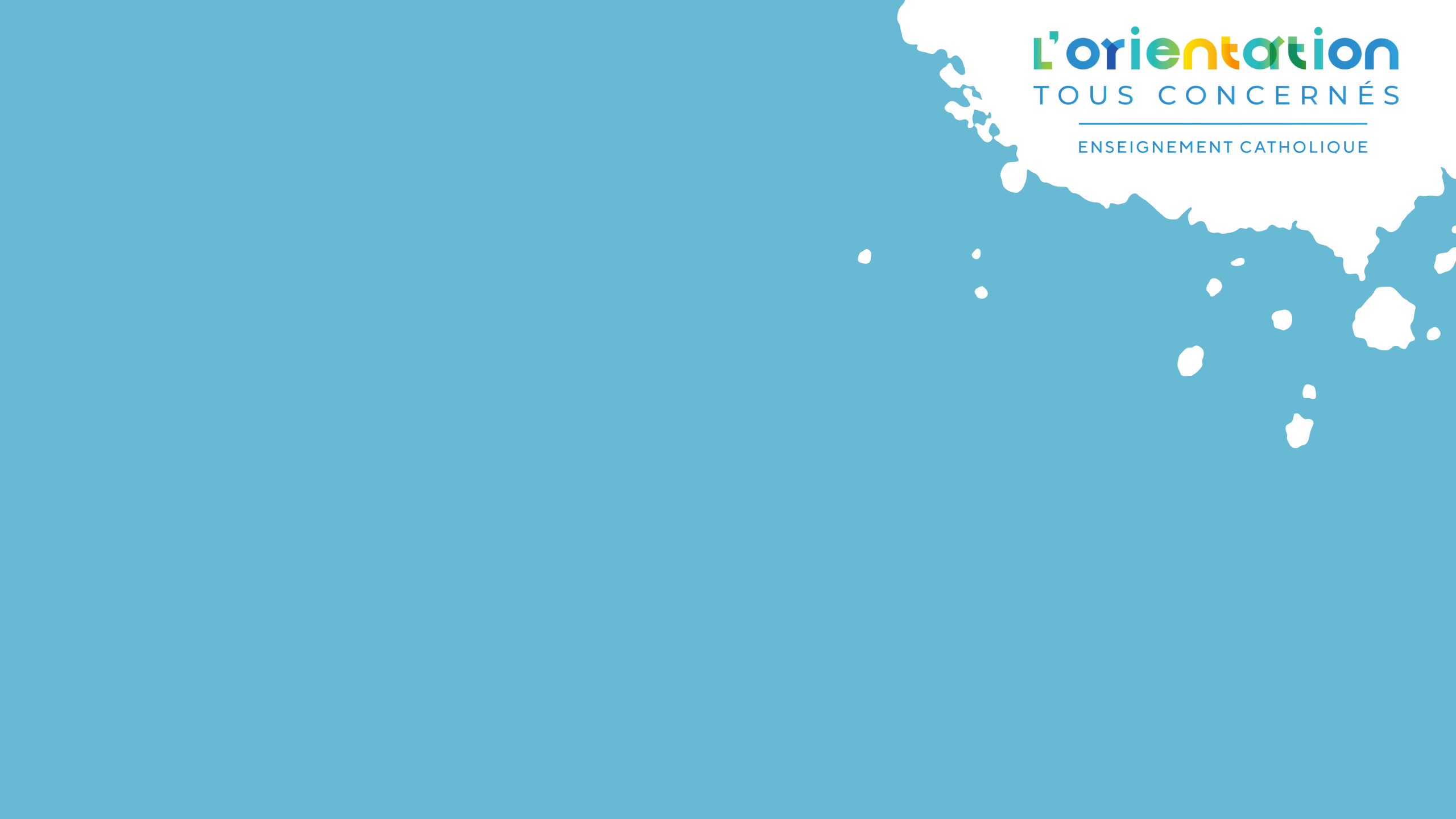 Consulter la présentation de la formation
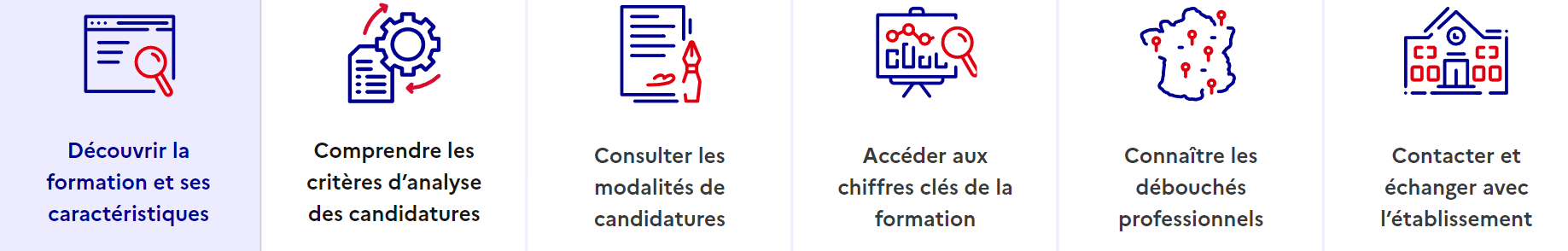 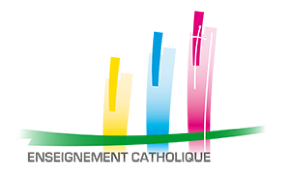 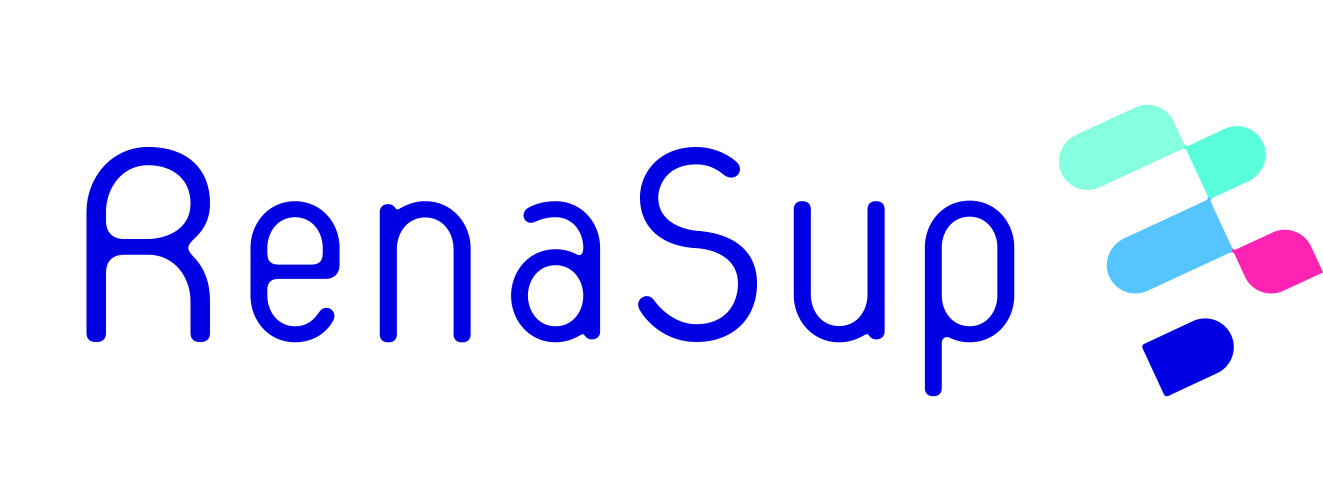 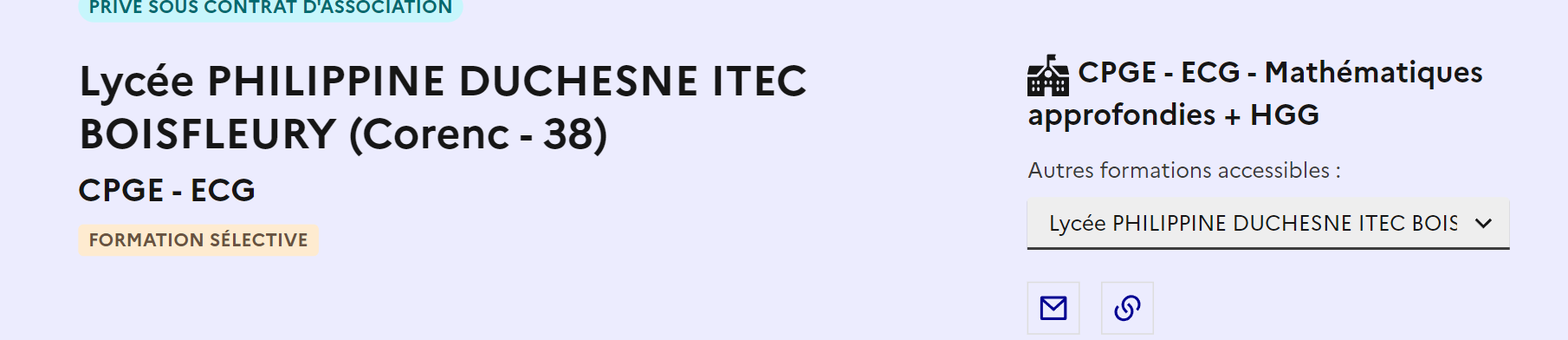 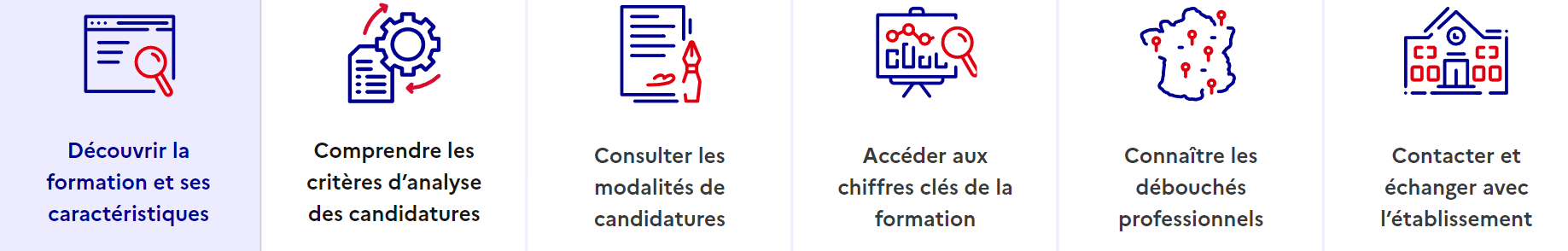 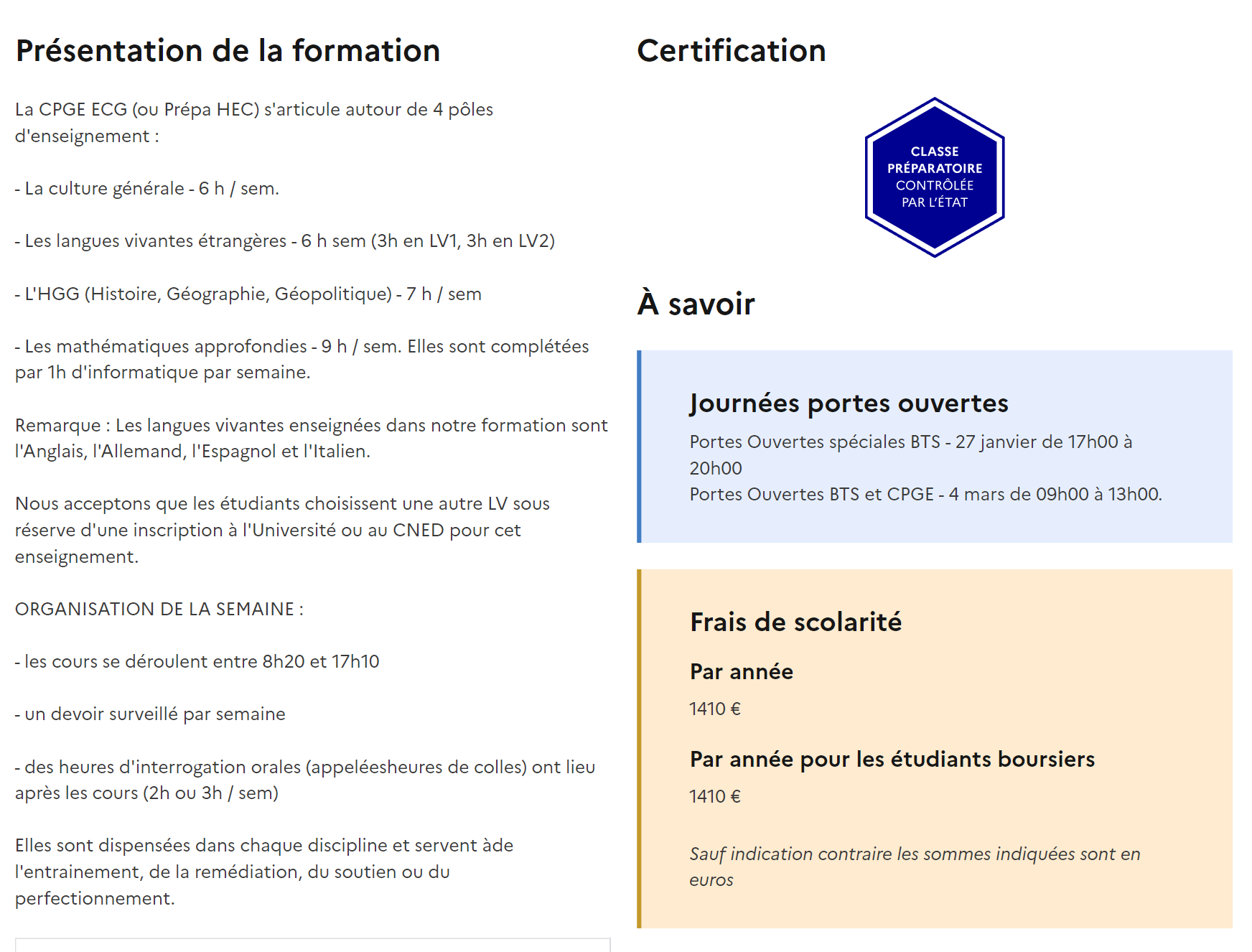 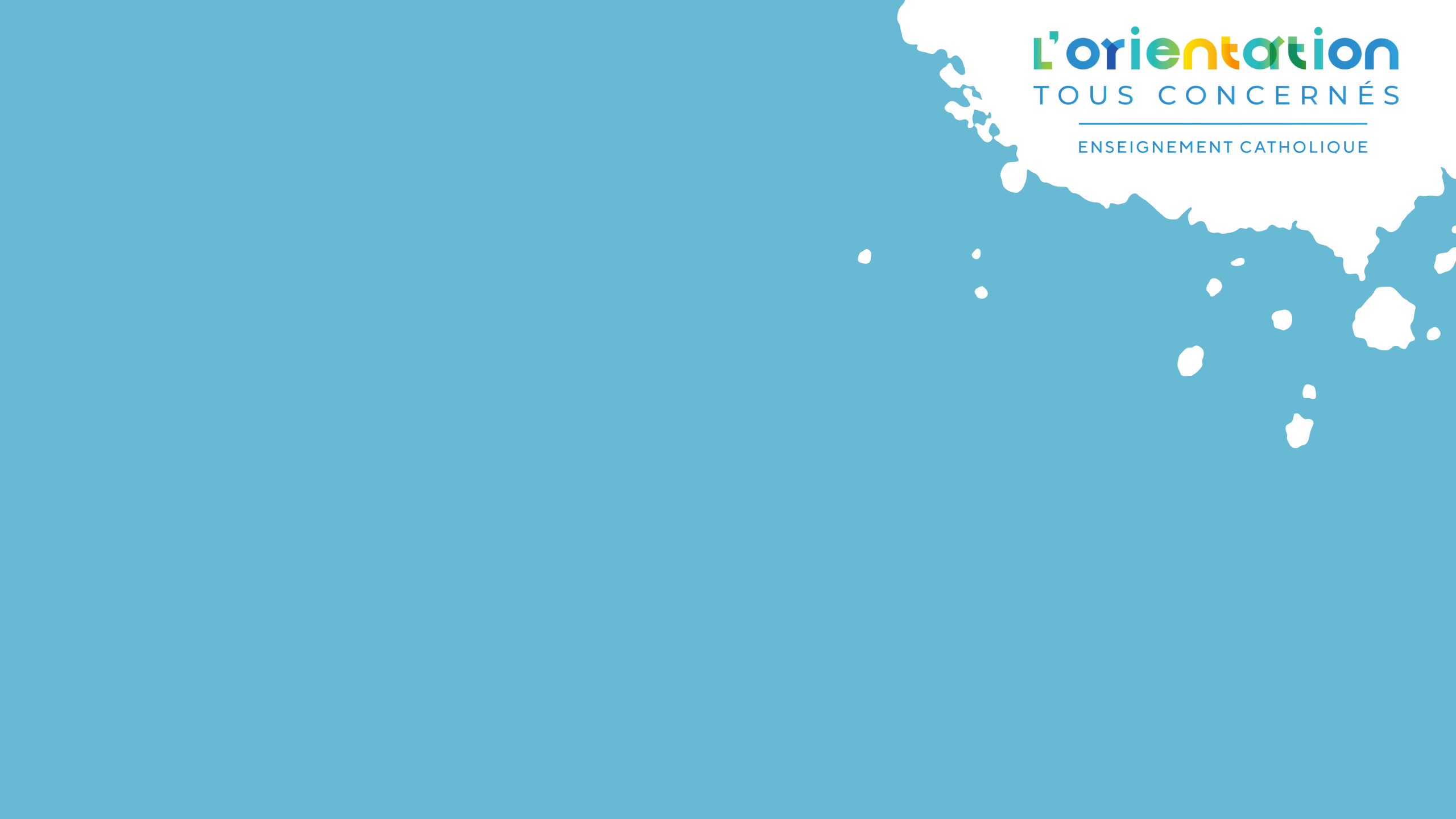 Prendre connaissance des attendus et critères de classement par la formation
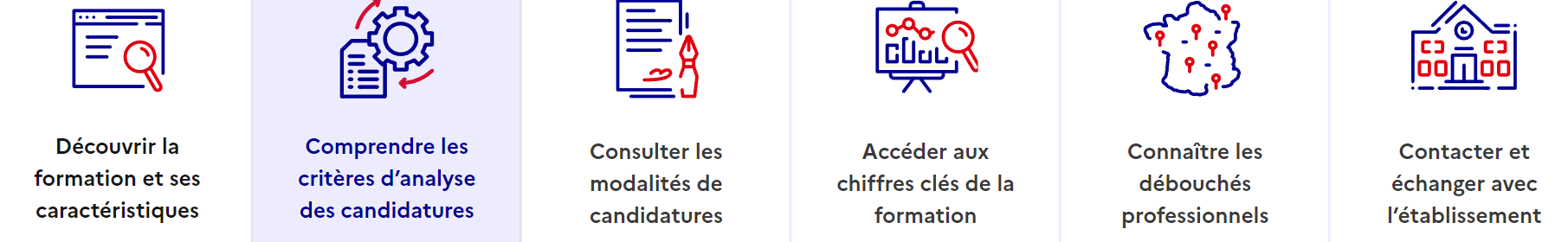 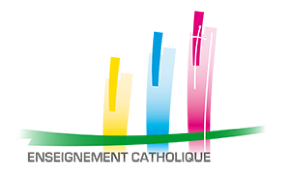 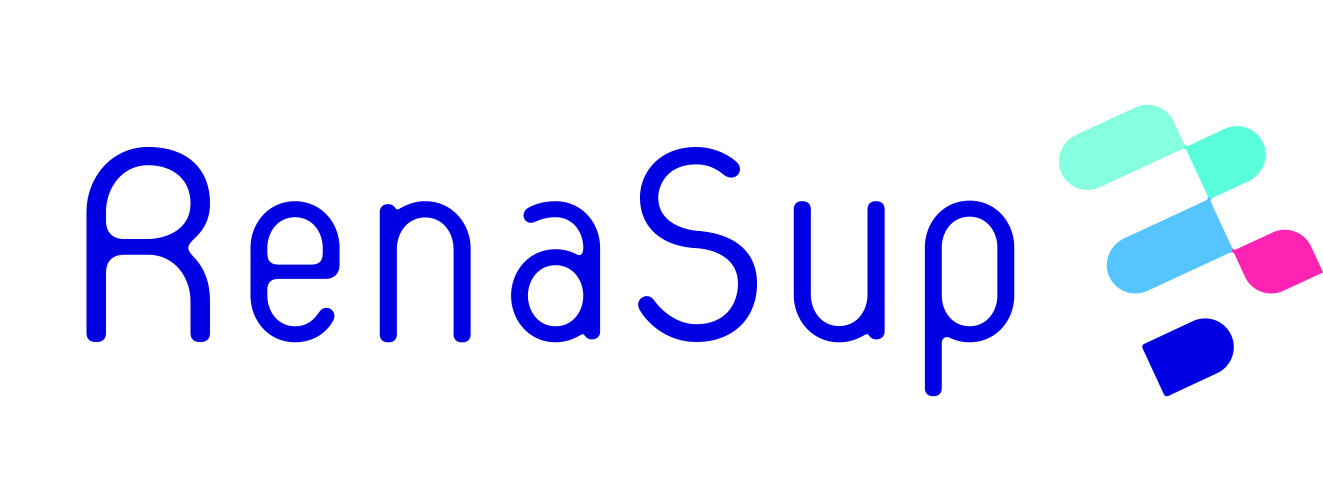 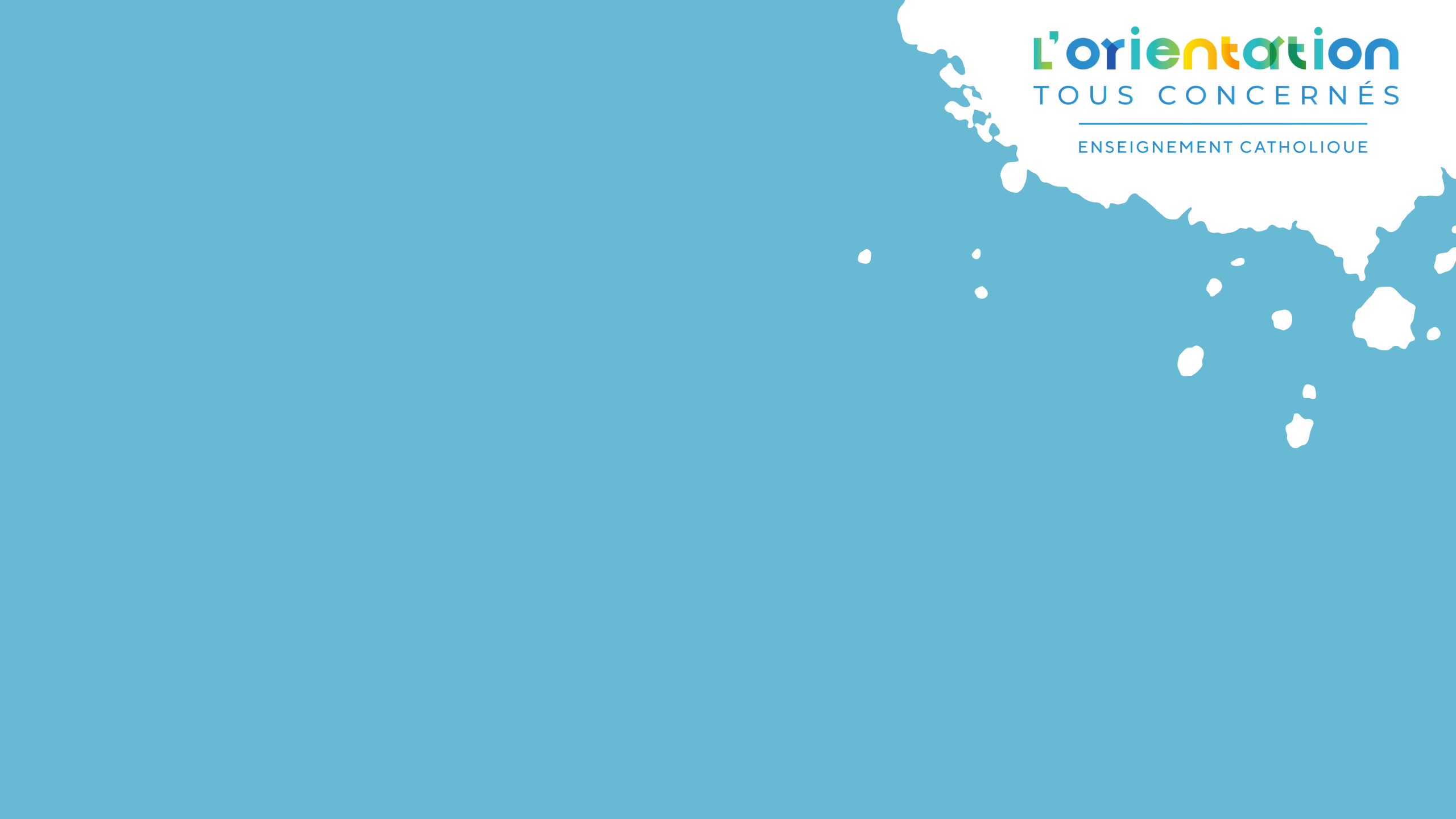 Les spécialités et options de Première et Terminale
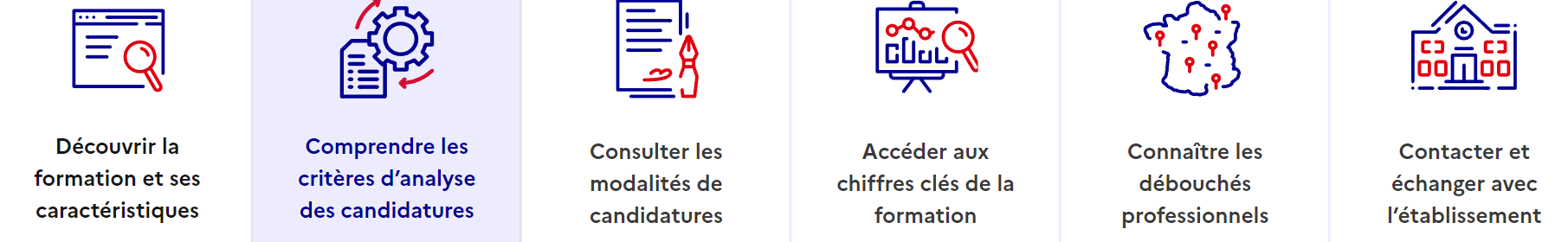 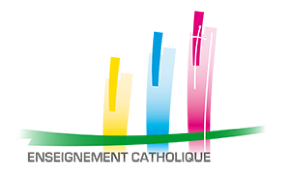 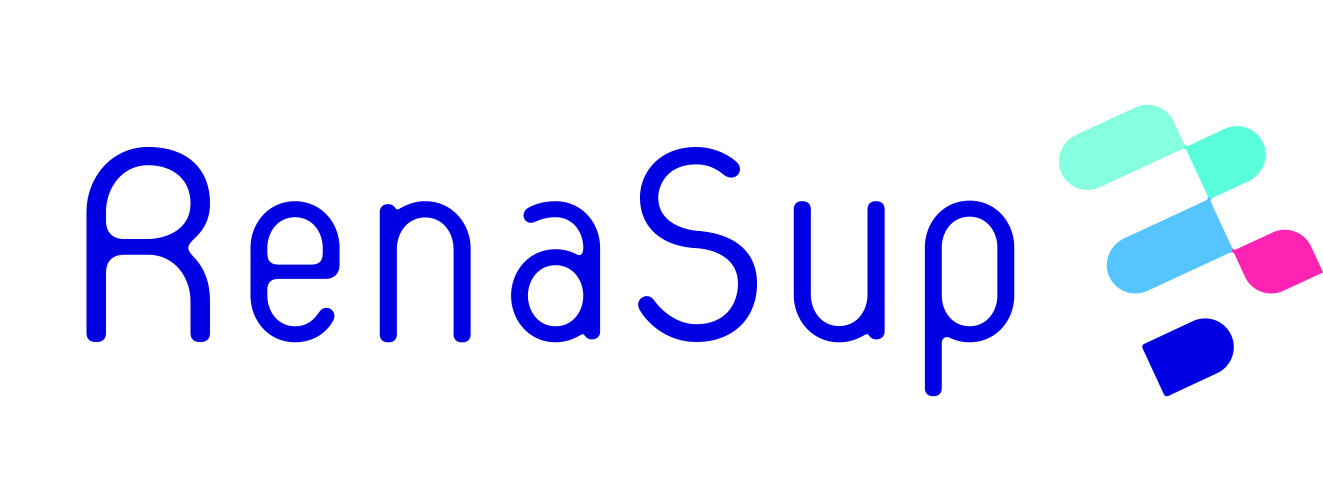 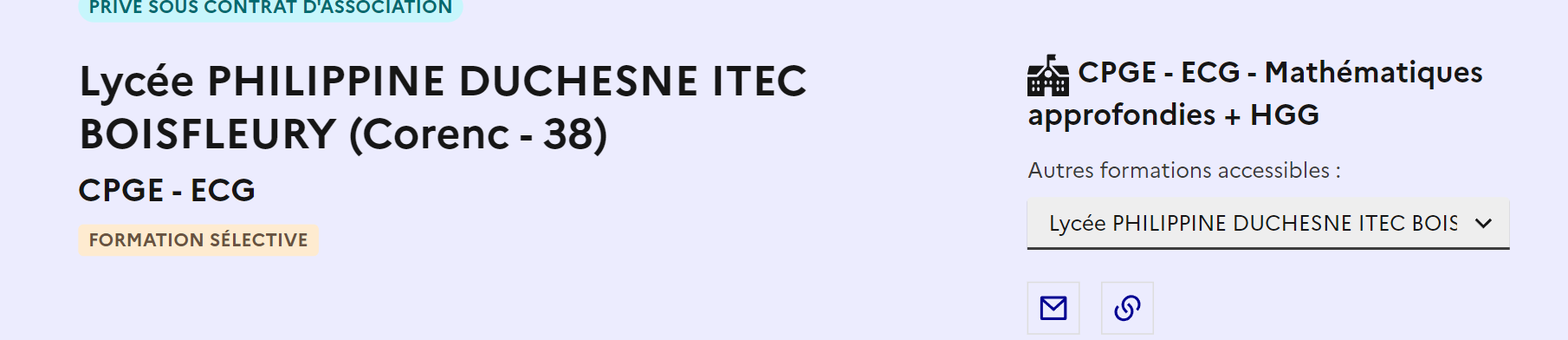 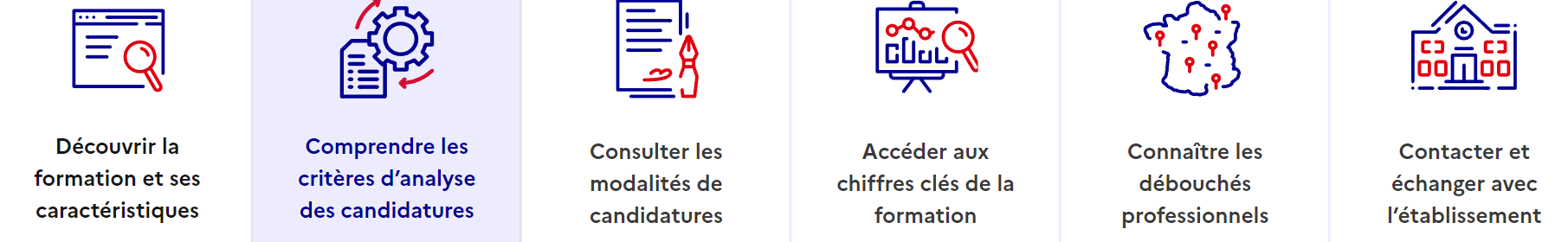 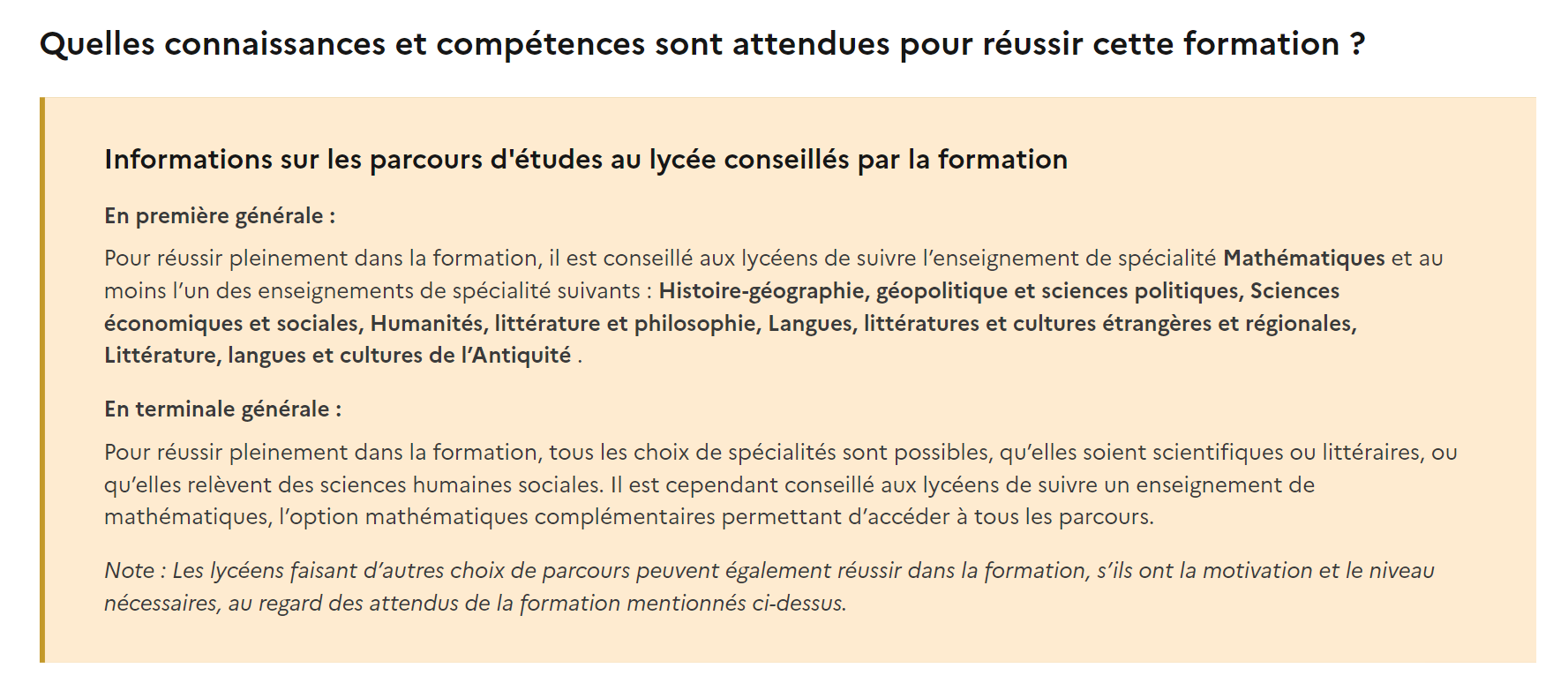 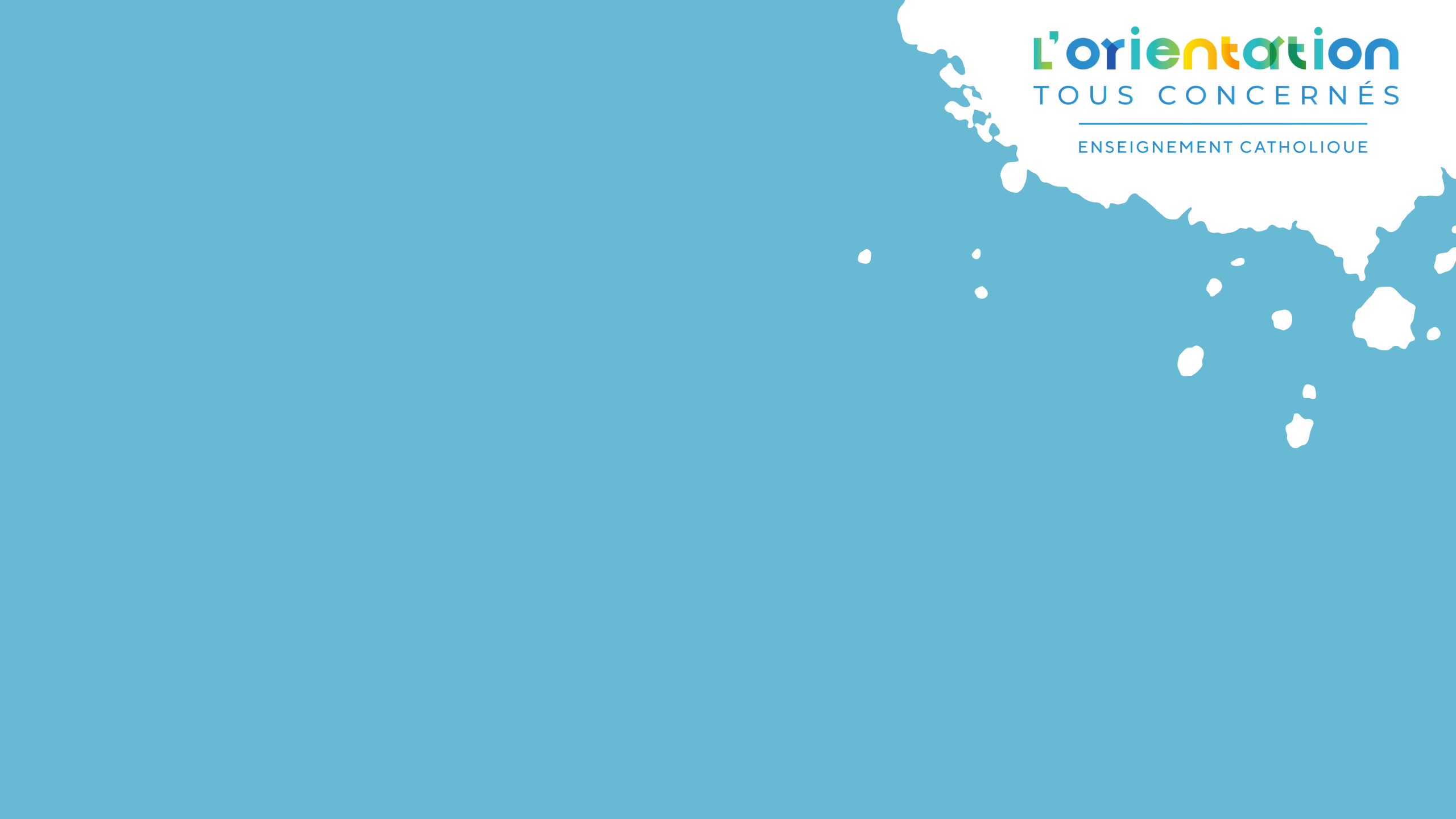 Aide au choix des Spécialités
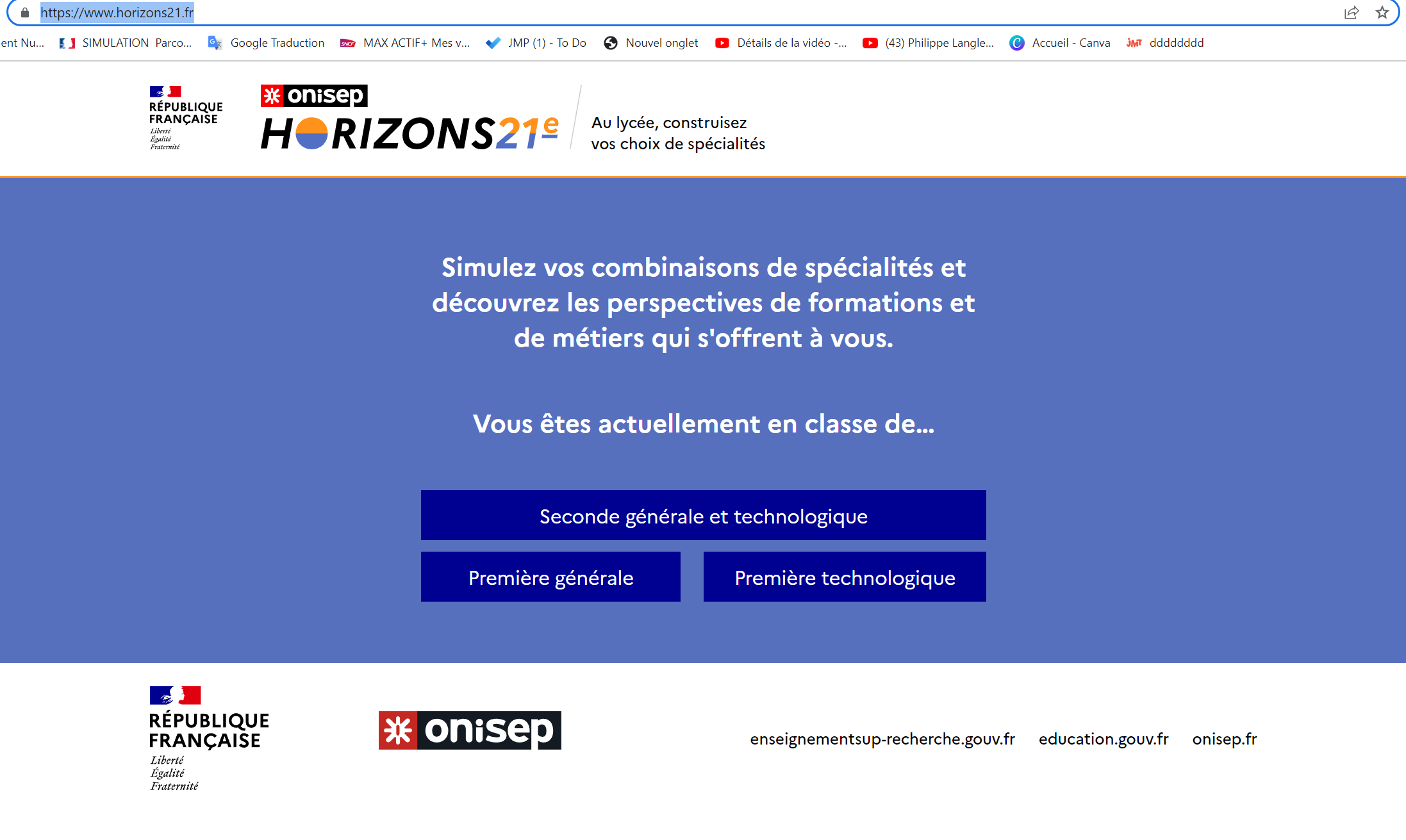 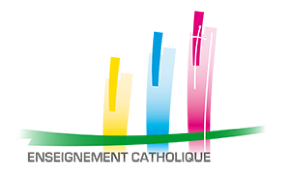 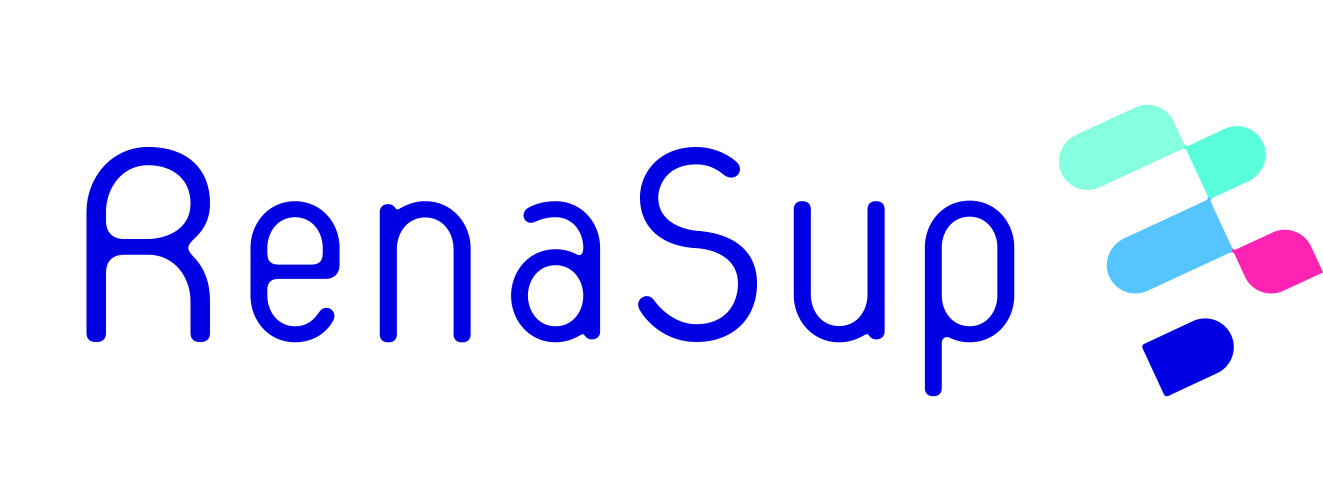 https://www.horizons21.fr/
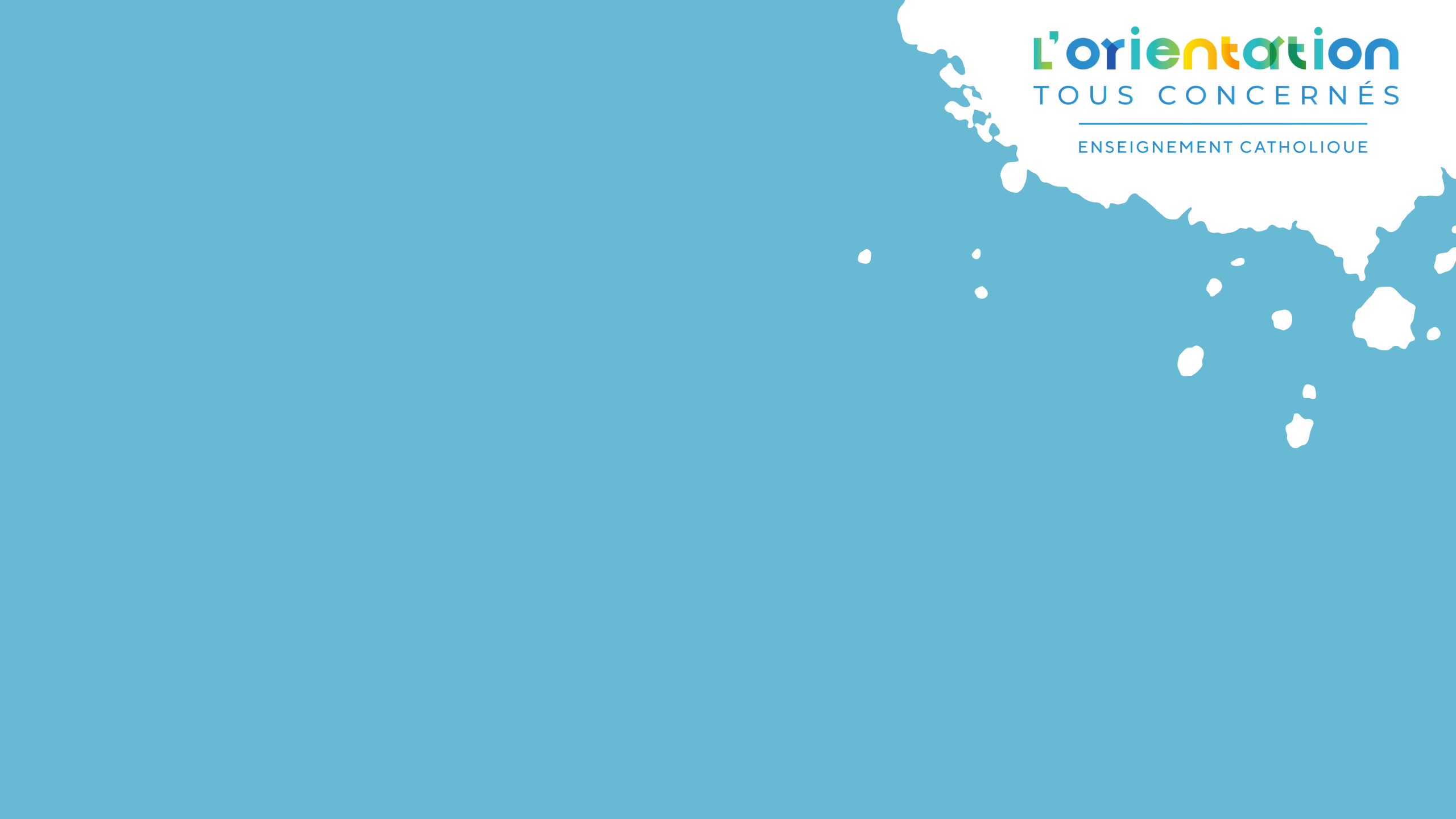 Les attendus nationaux et locaux de la formation
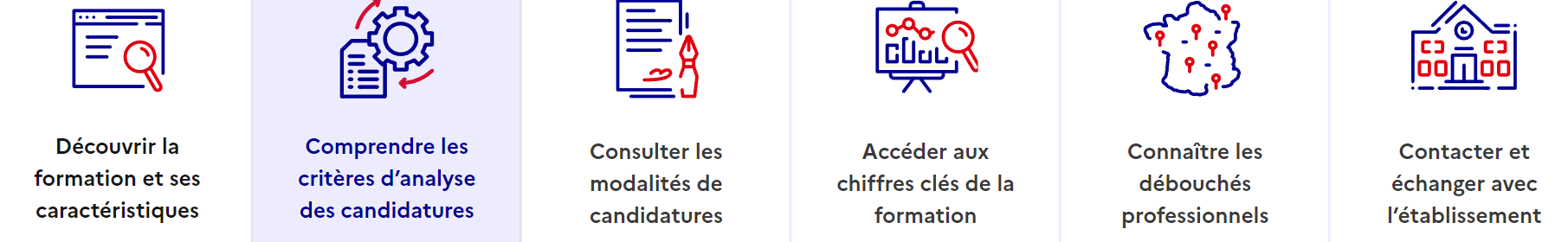 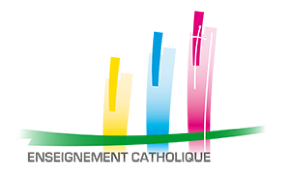 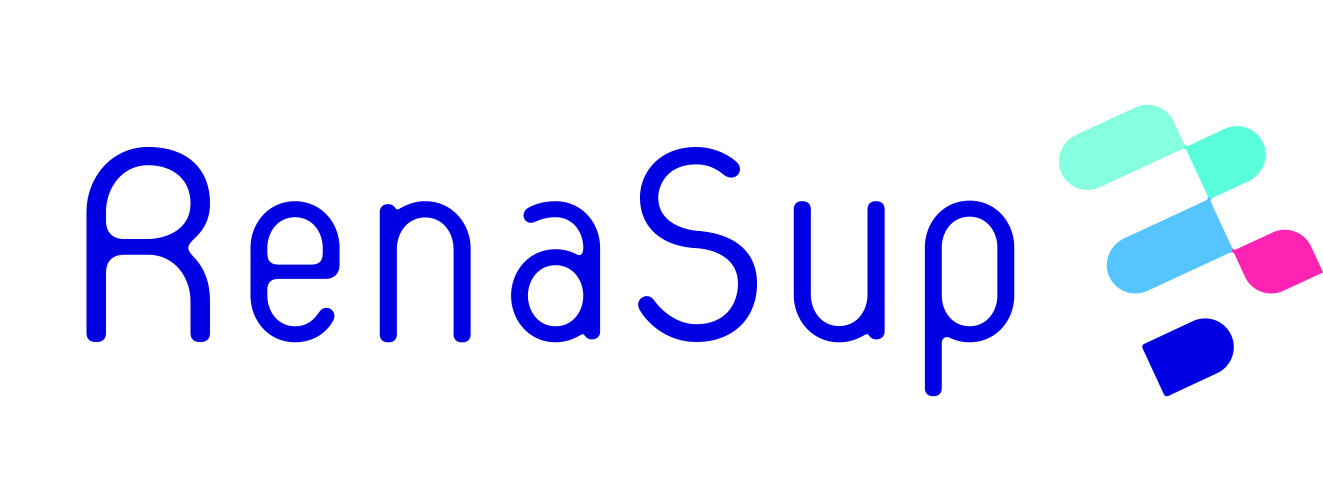 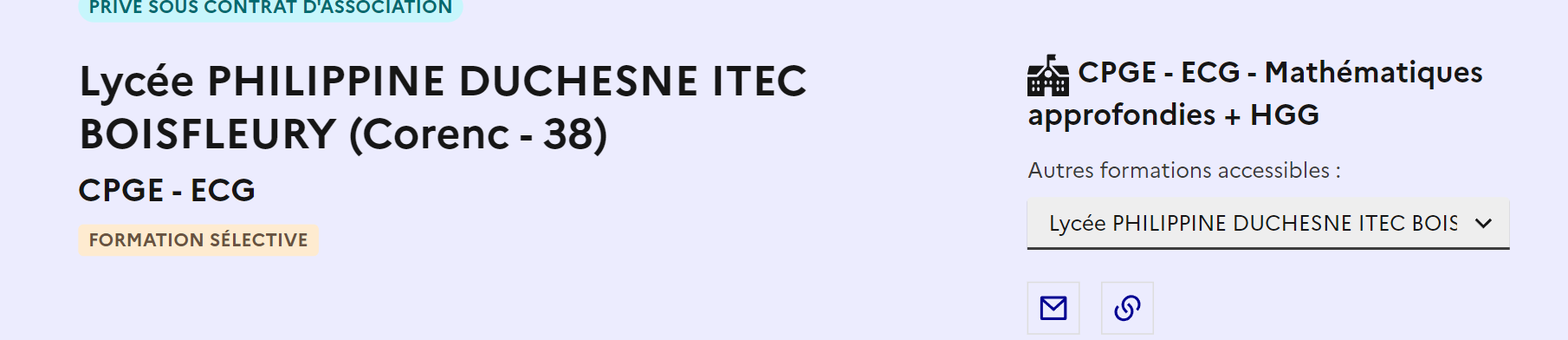 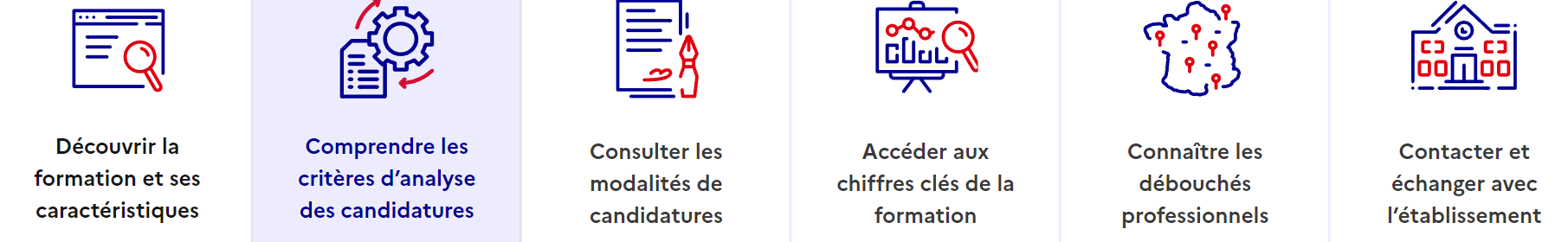 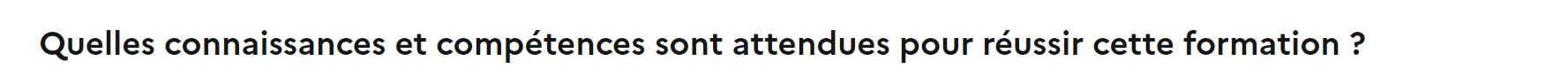 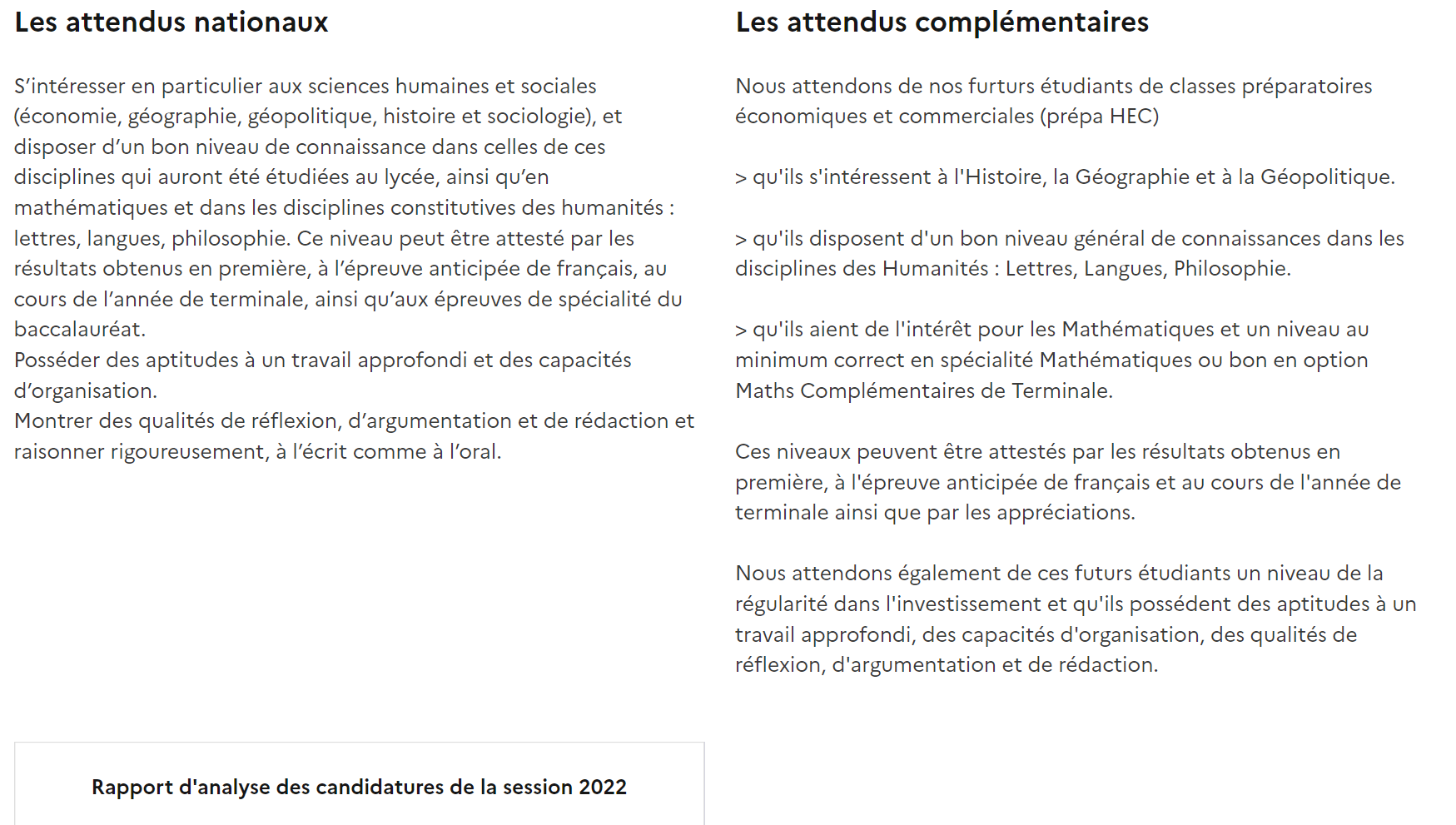 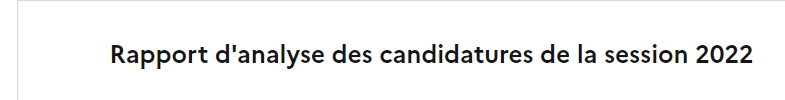 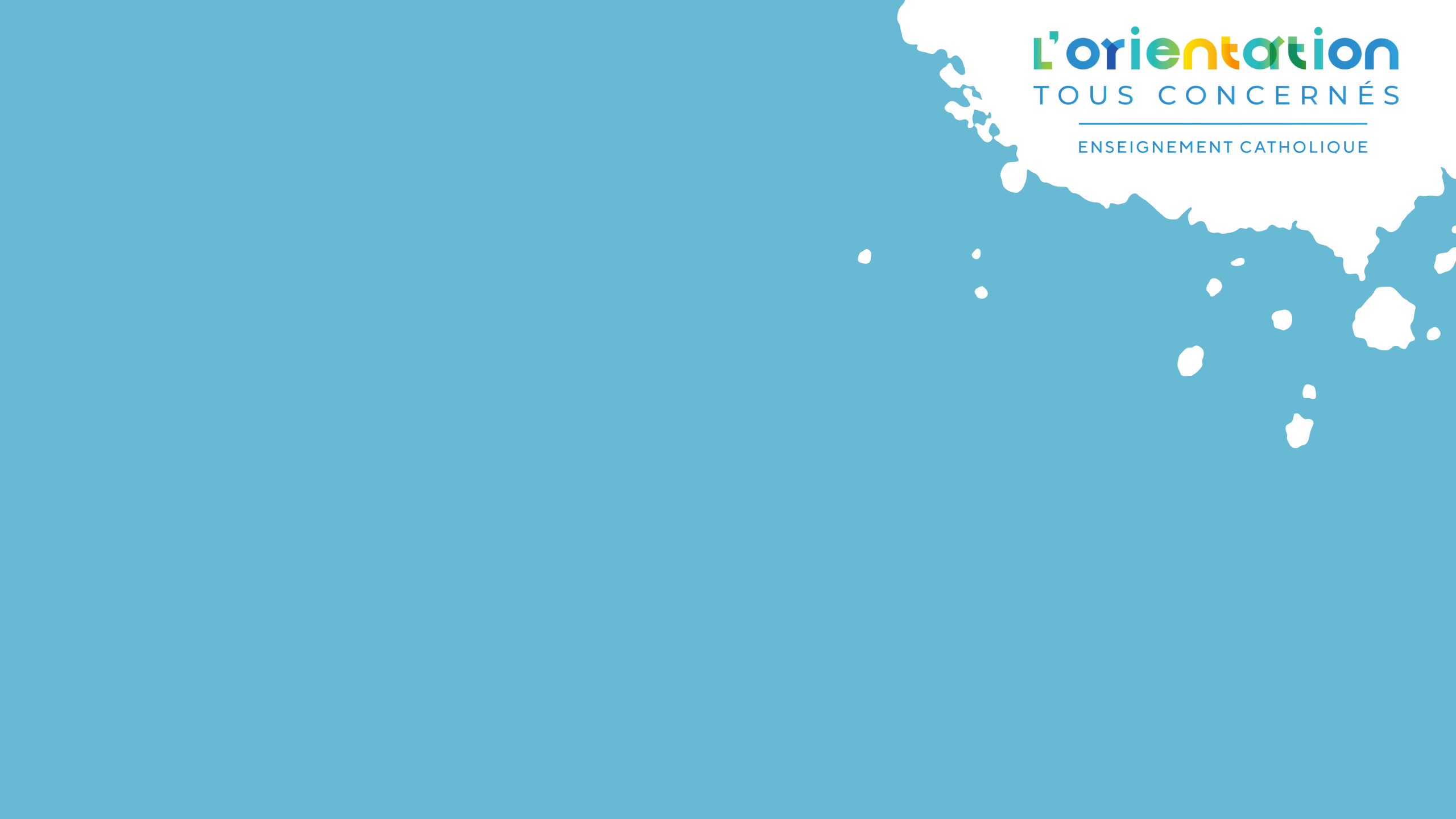 Les critères d’évaluation des attendus
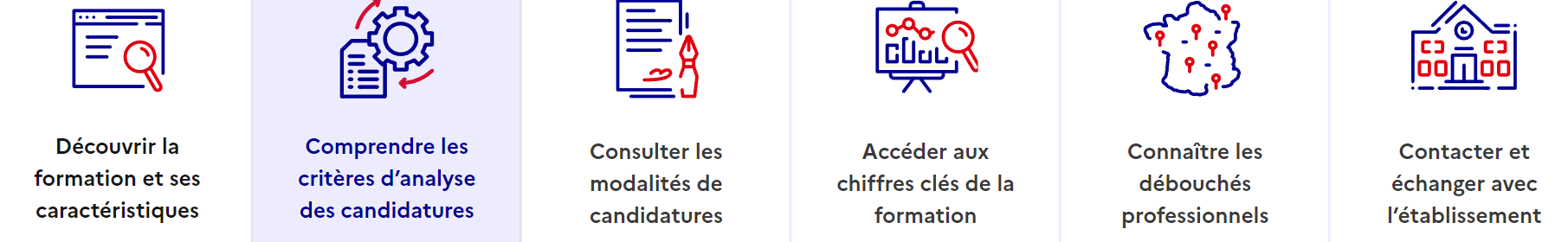 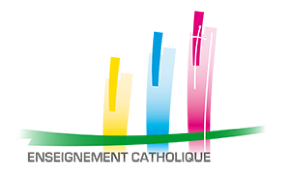 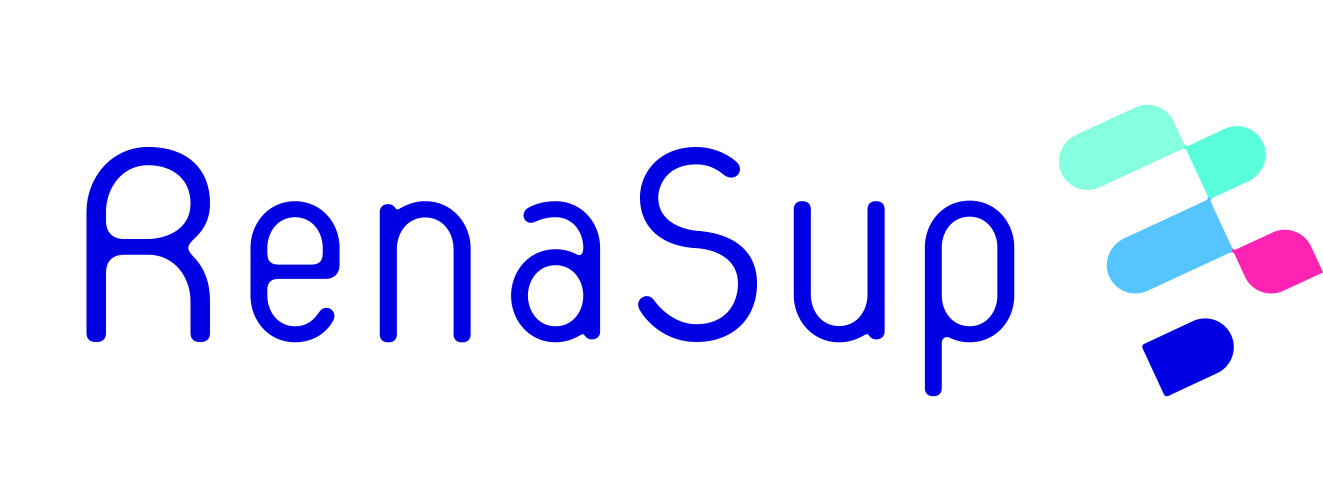 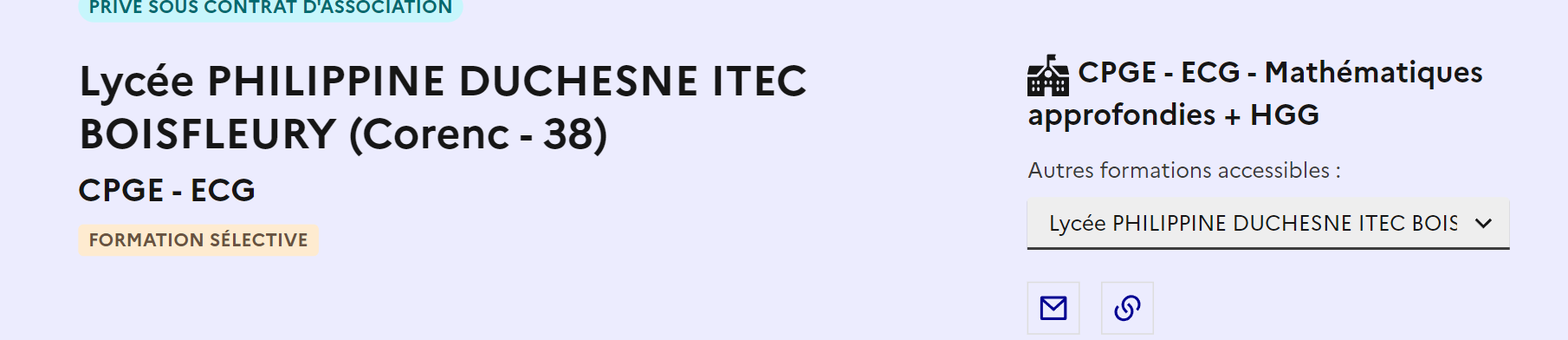 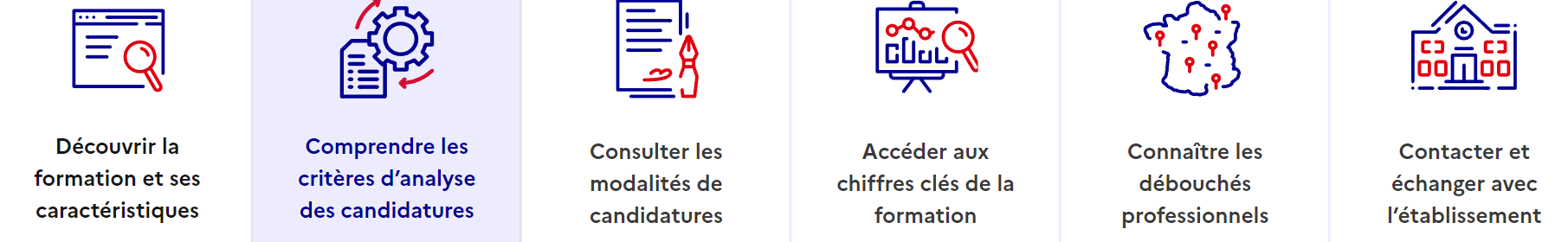 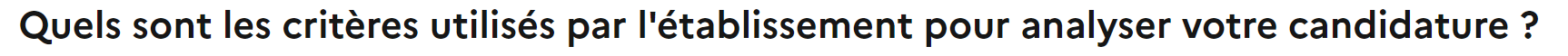 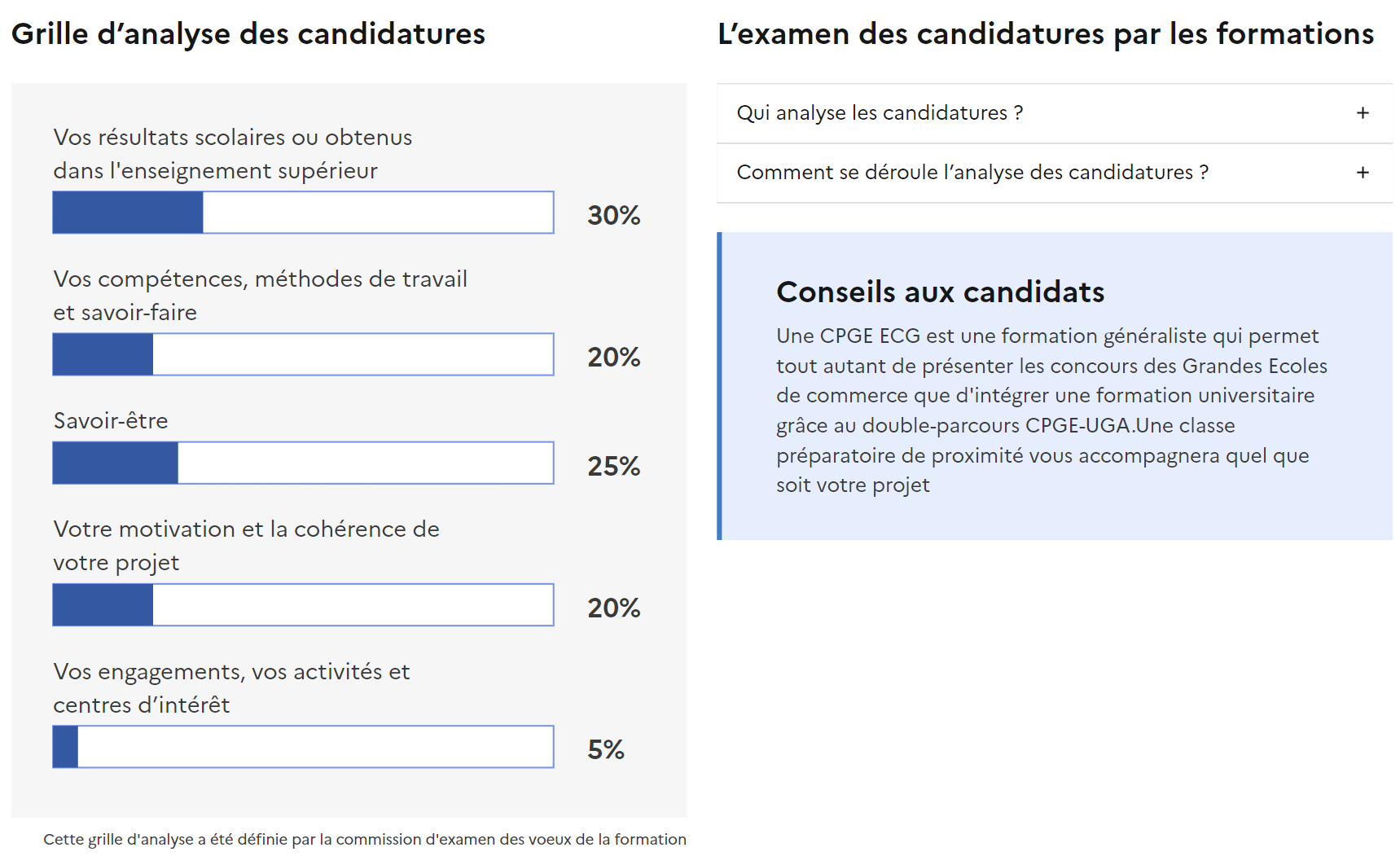 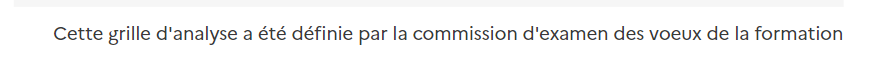 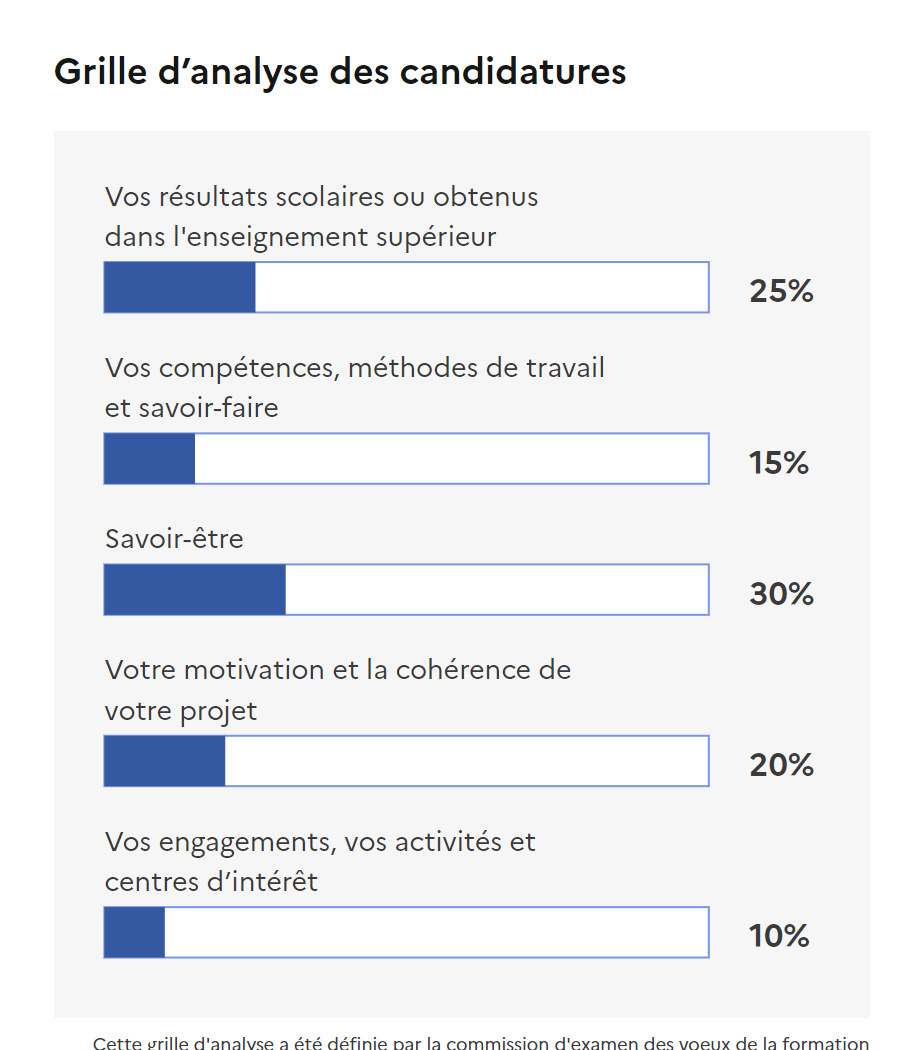 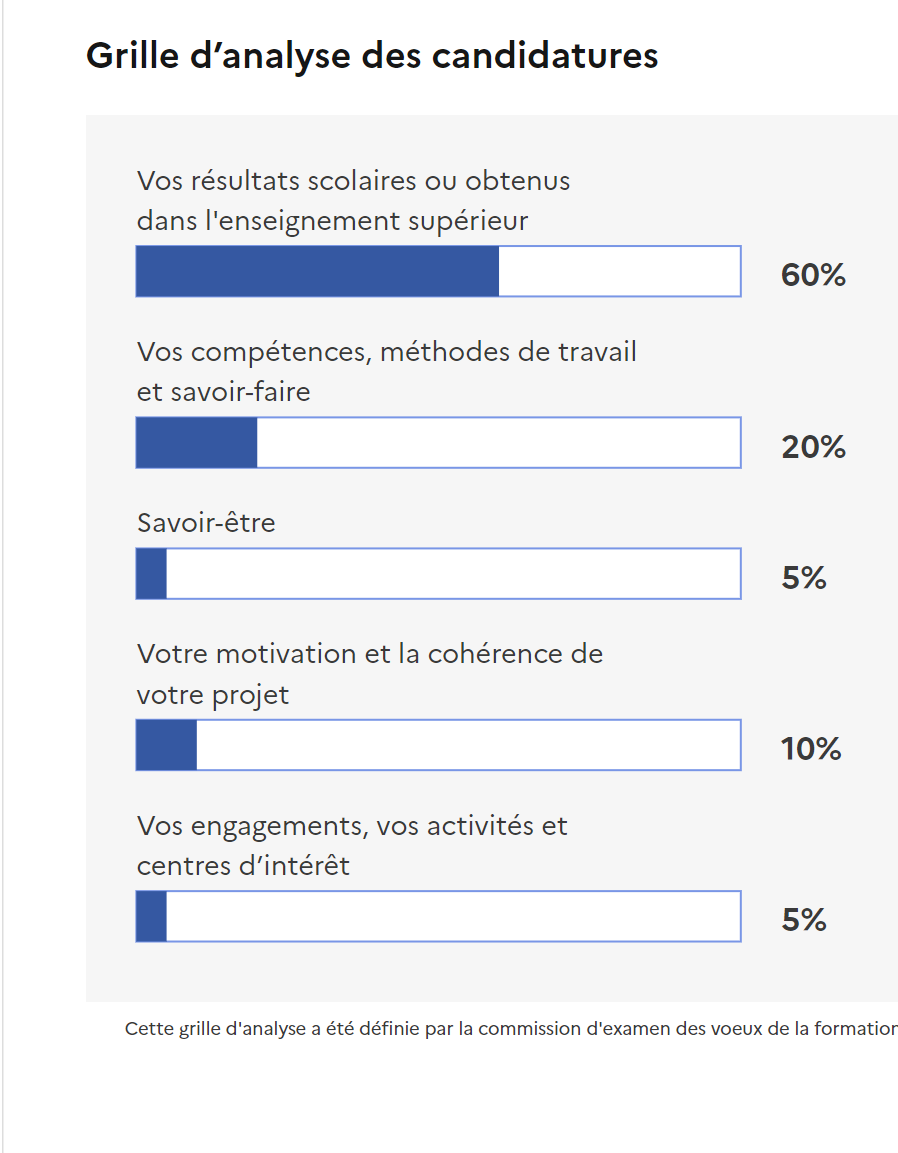 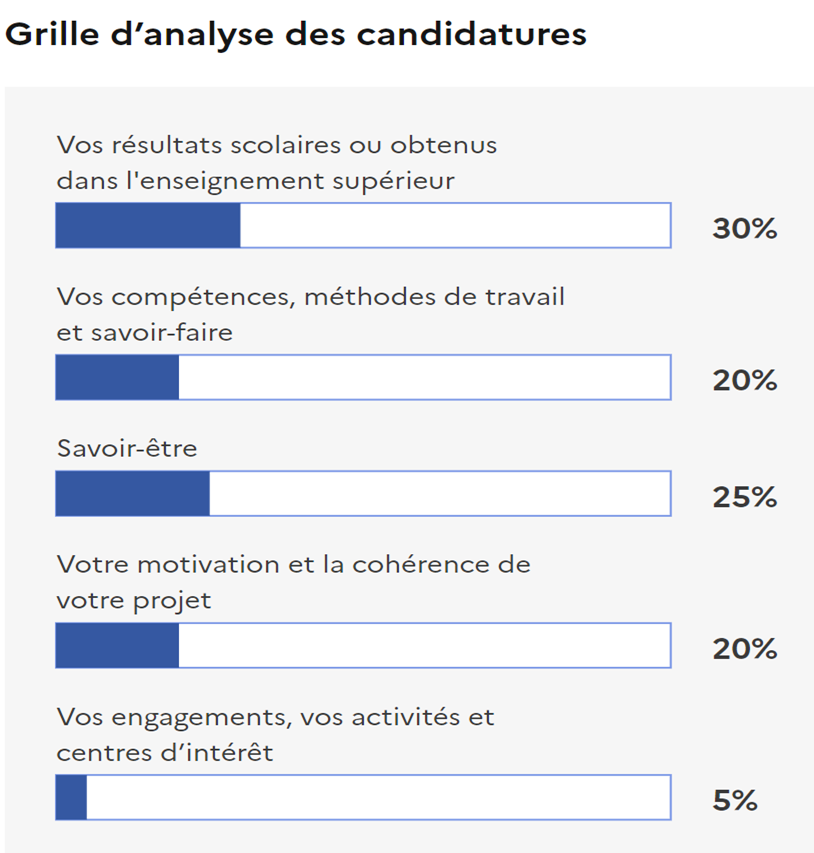 Trois grilles d’établissements différents pour une même ECG
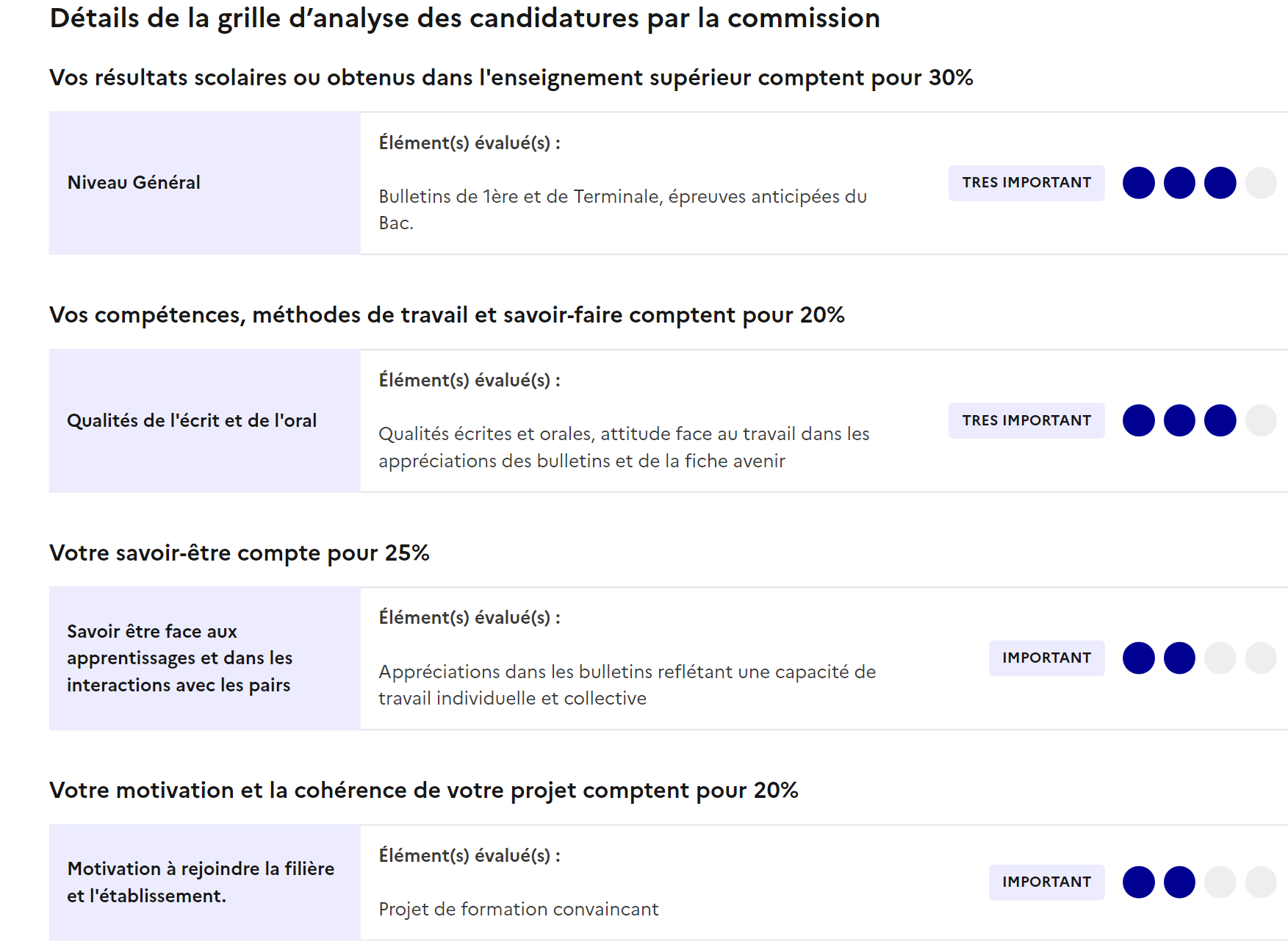 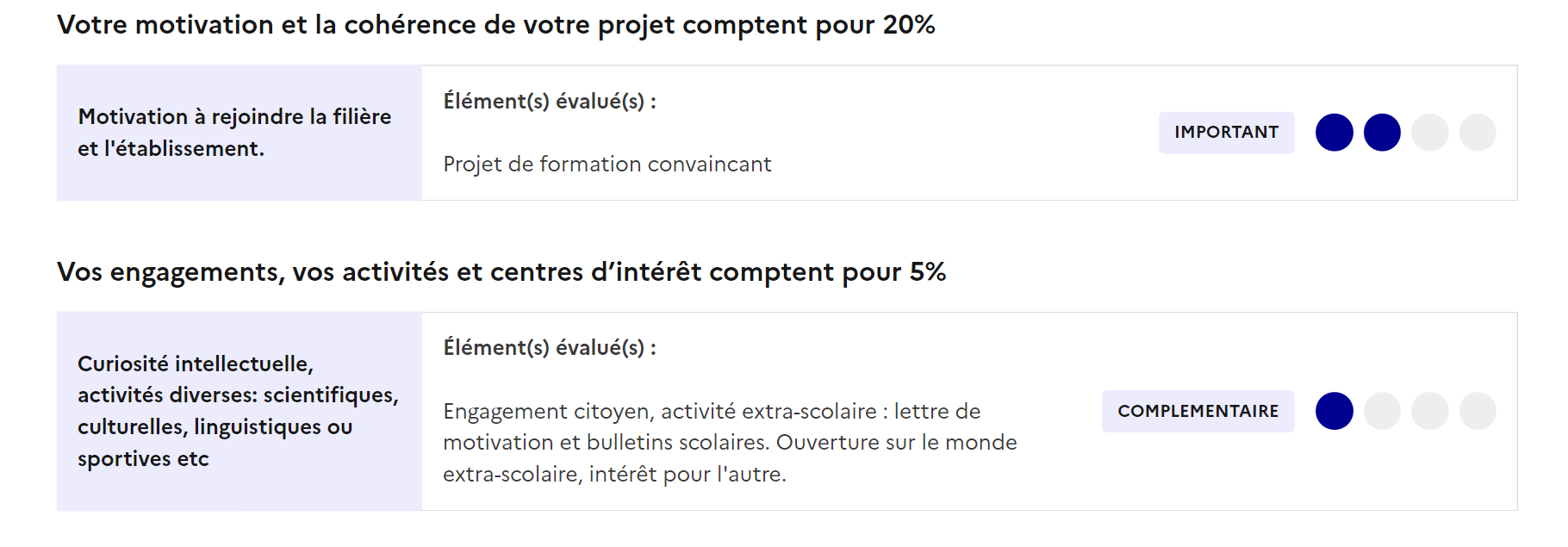 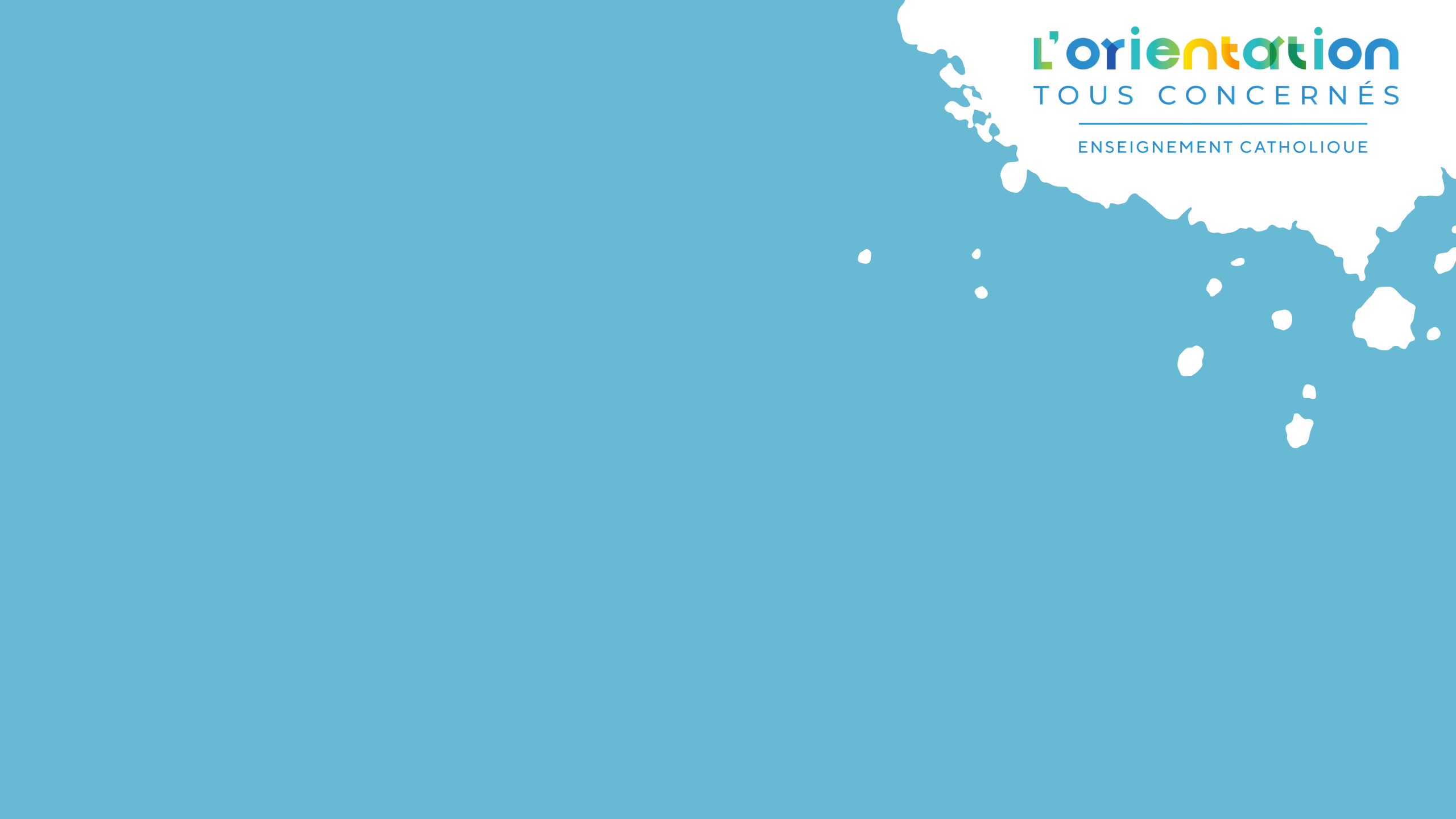 Les modalités de candidature
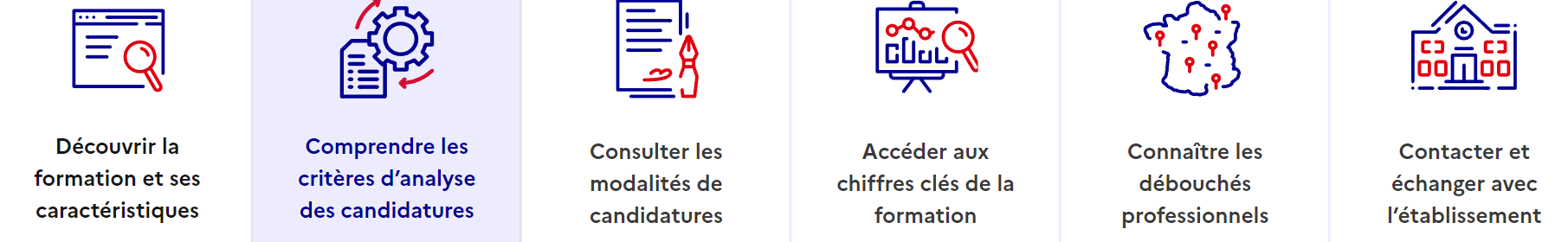 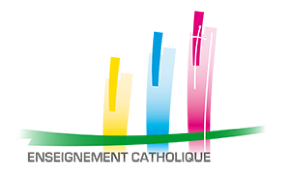 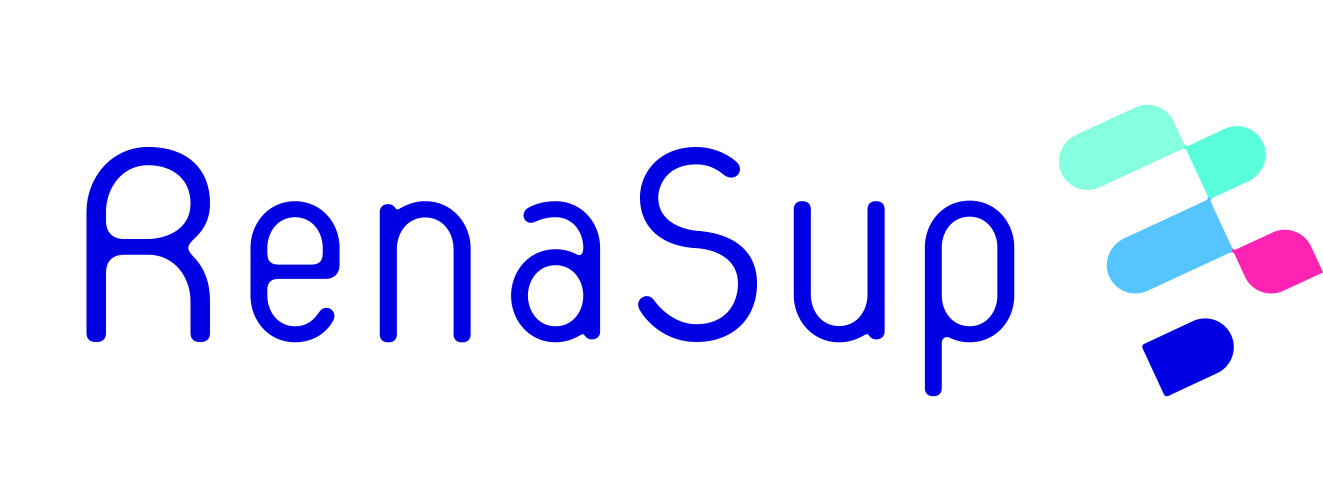 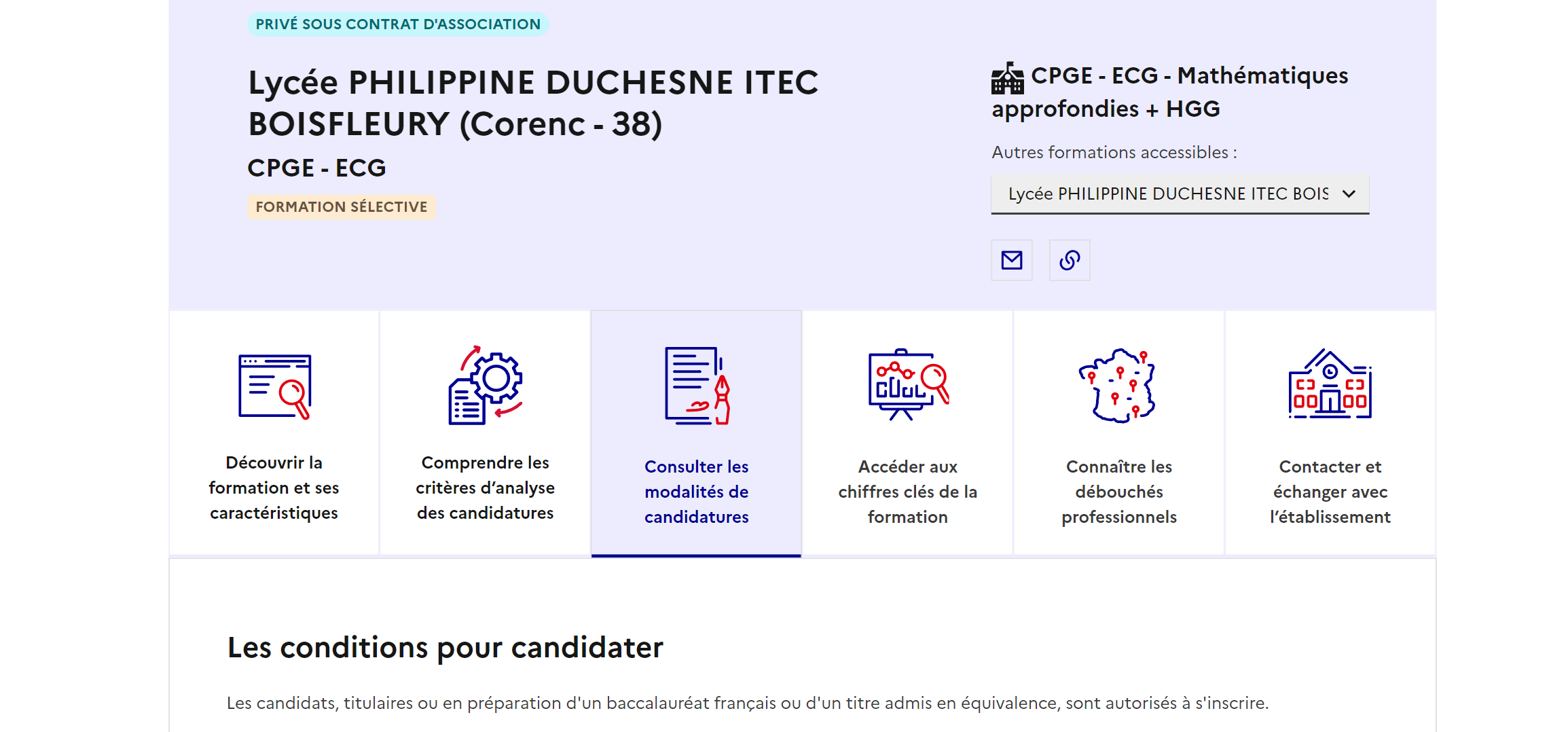 Ouverte à tous les candidats sans formalités spécifiques
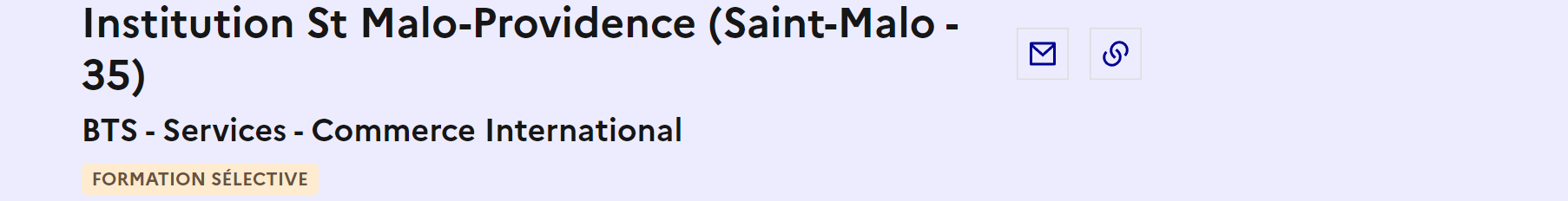 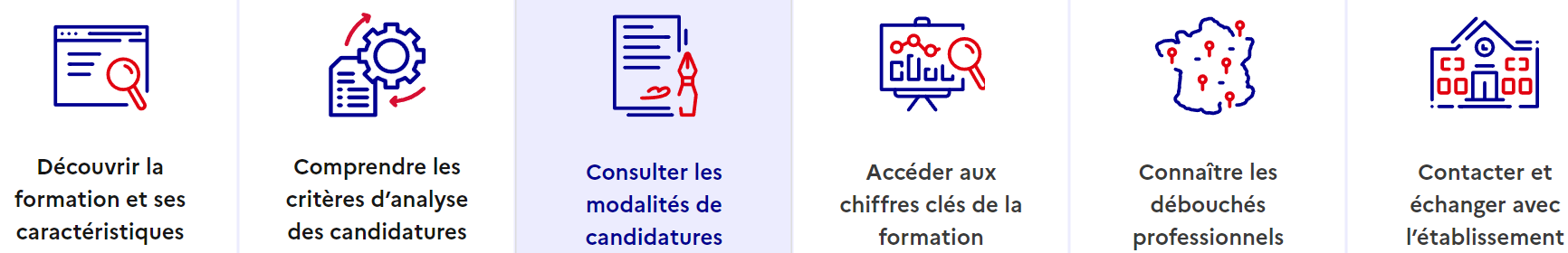 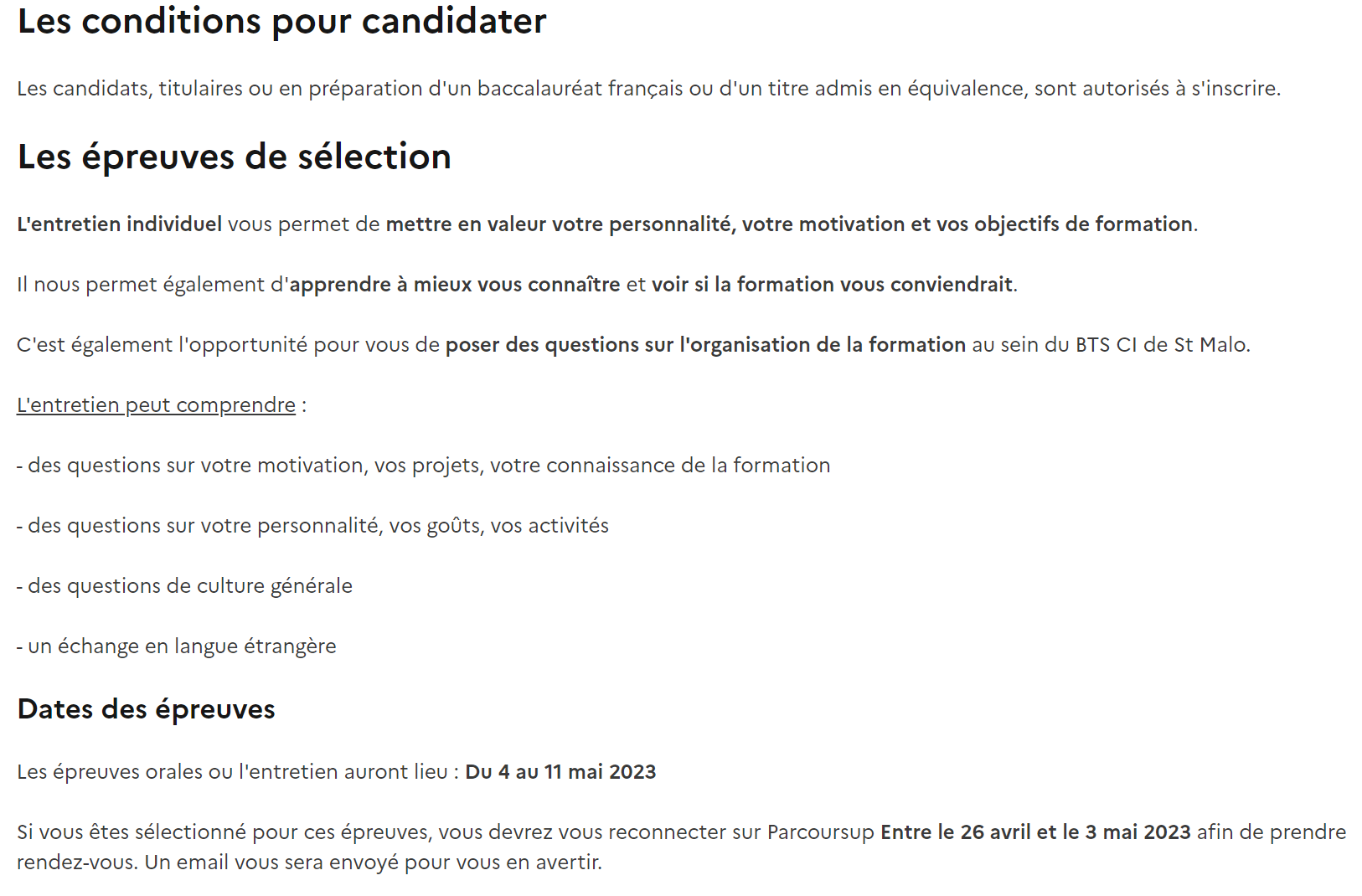 Des entretiens pour les 
dossiers présélectionnés
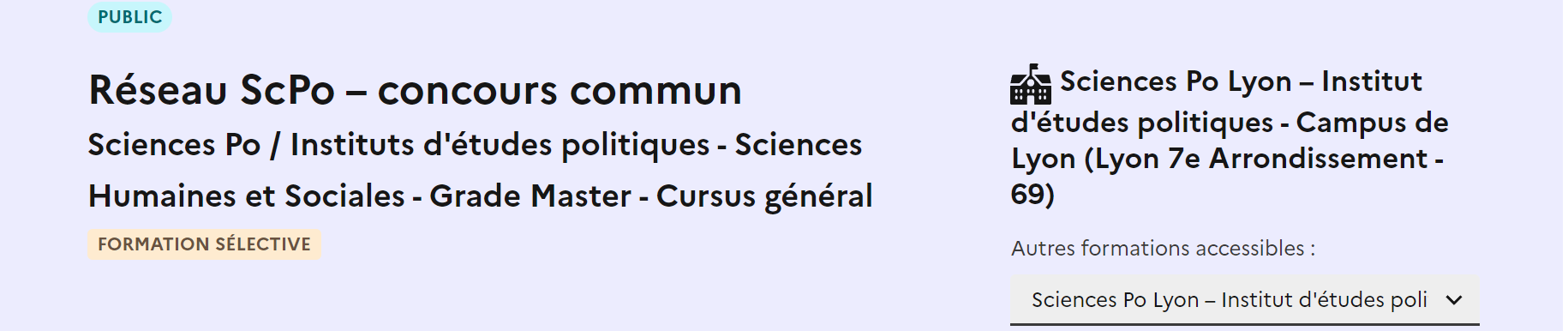 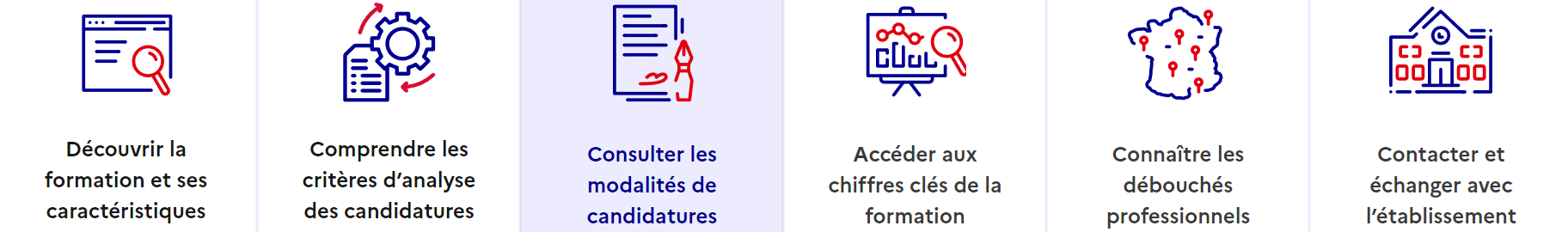 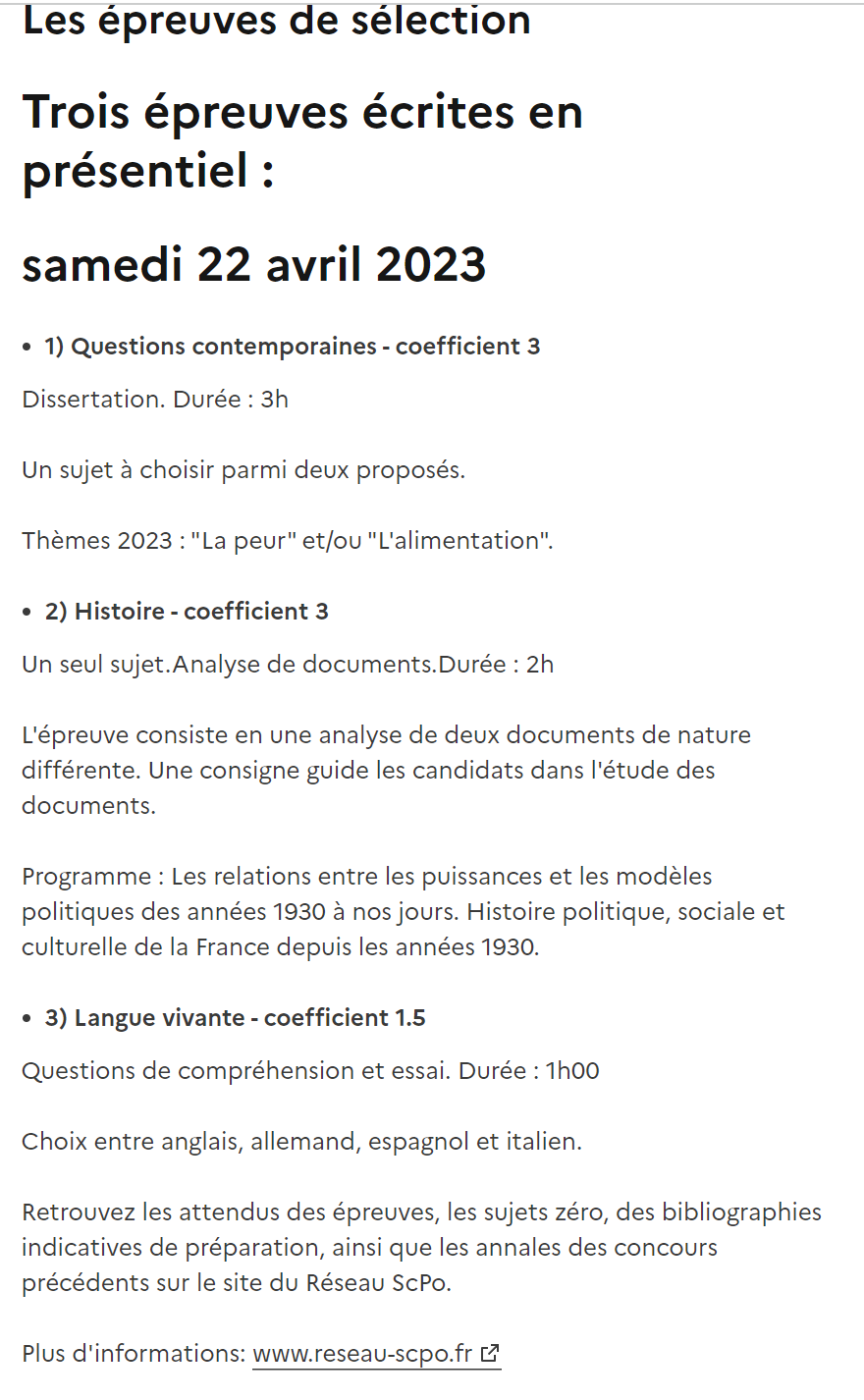 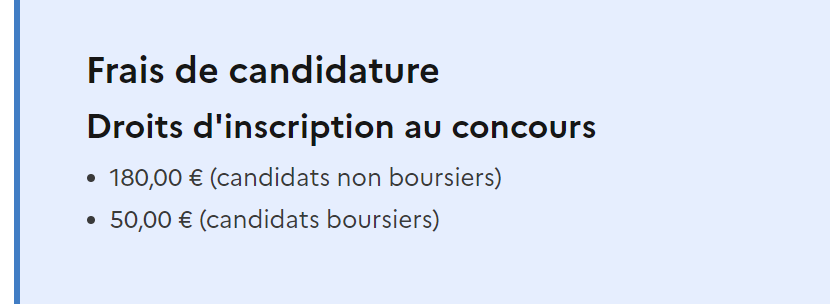 Un concours payant
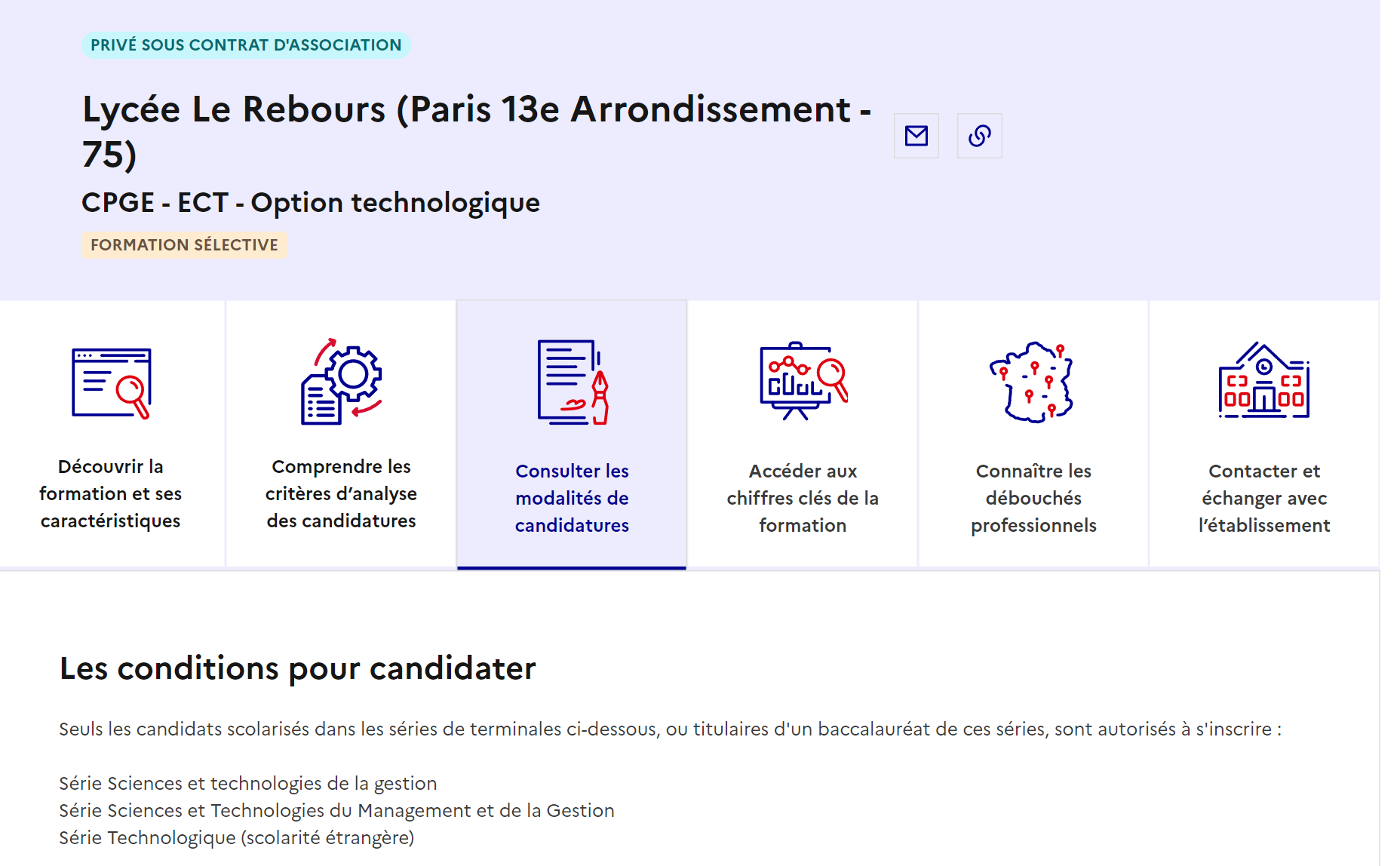 Réservé aux candidats issus de la voie technologique
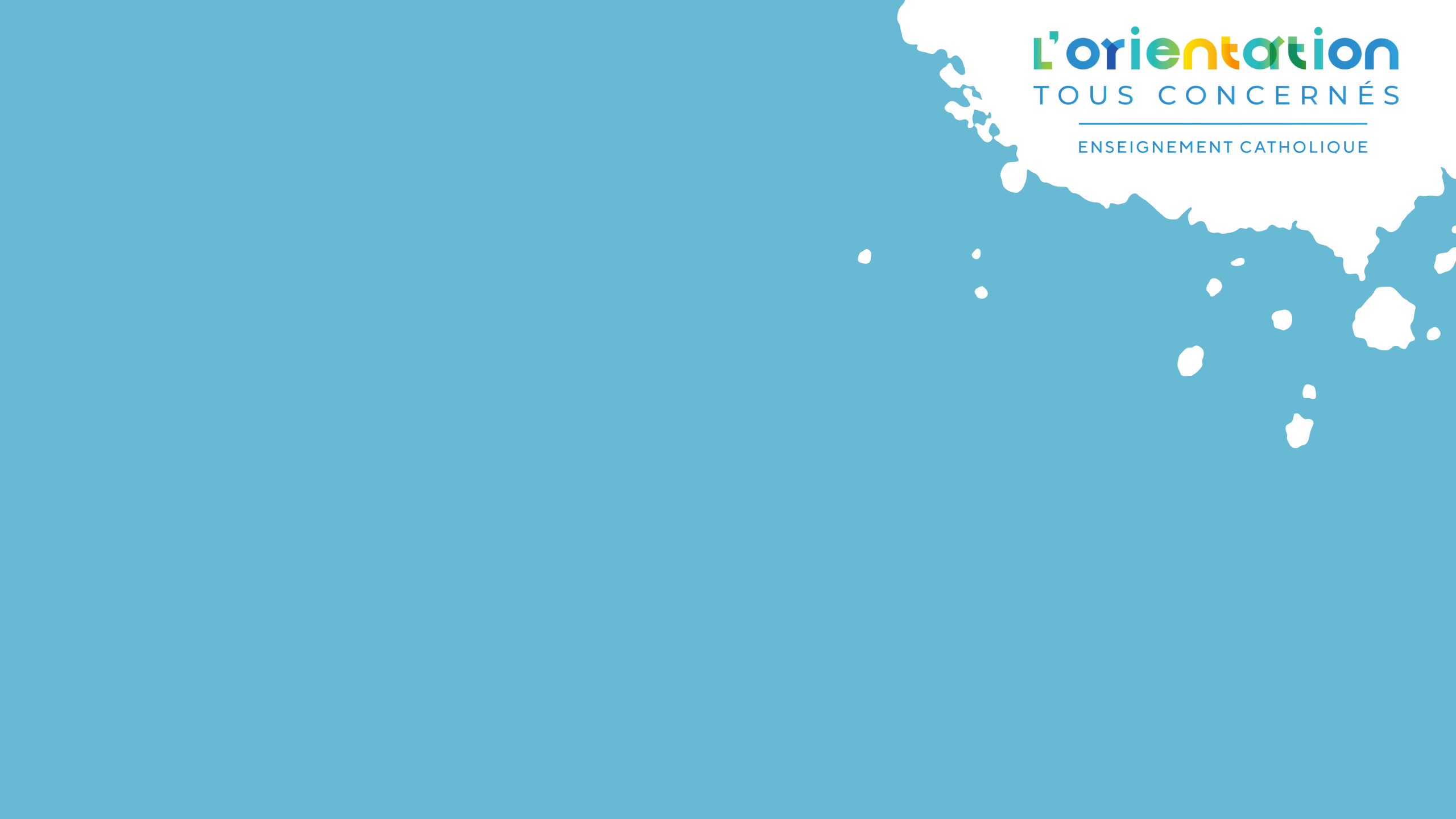 Les chiffres clés de la formation
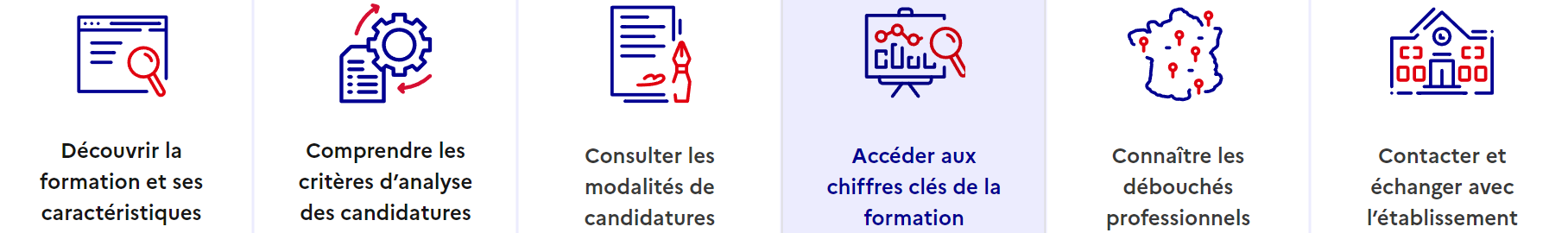 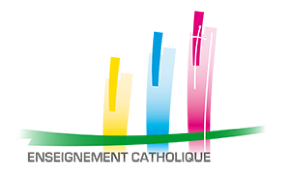 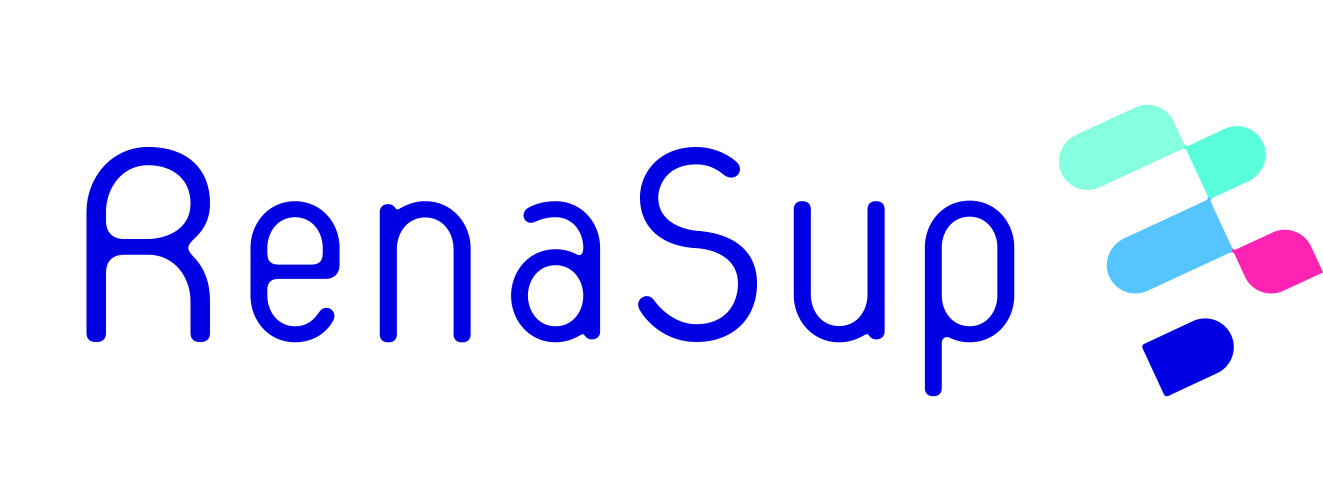 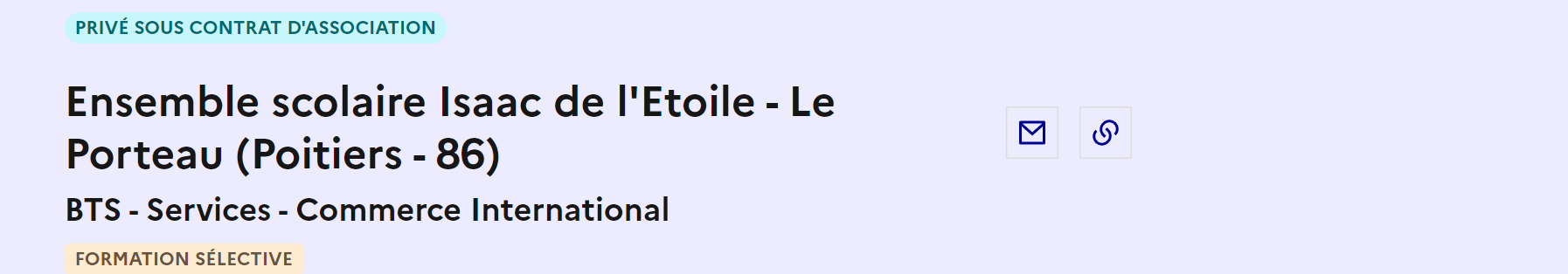 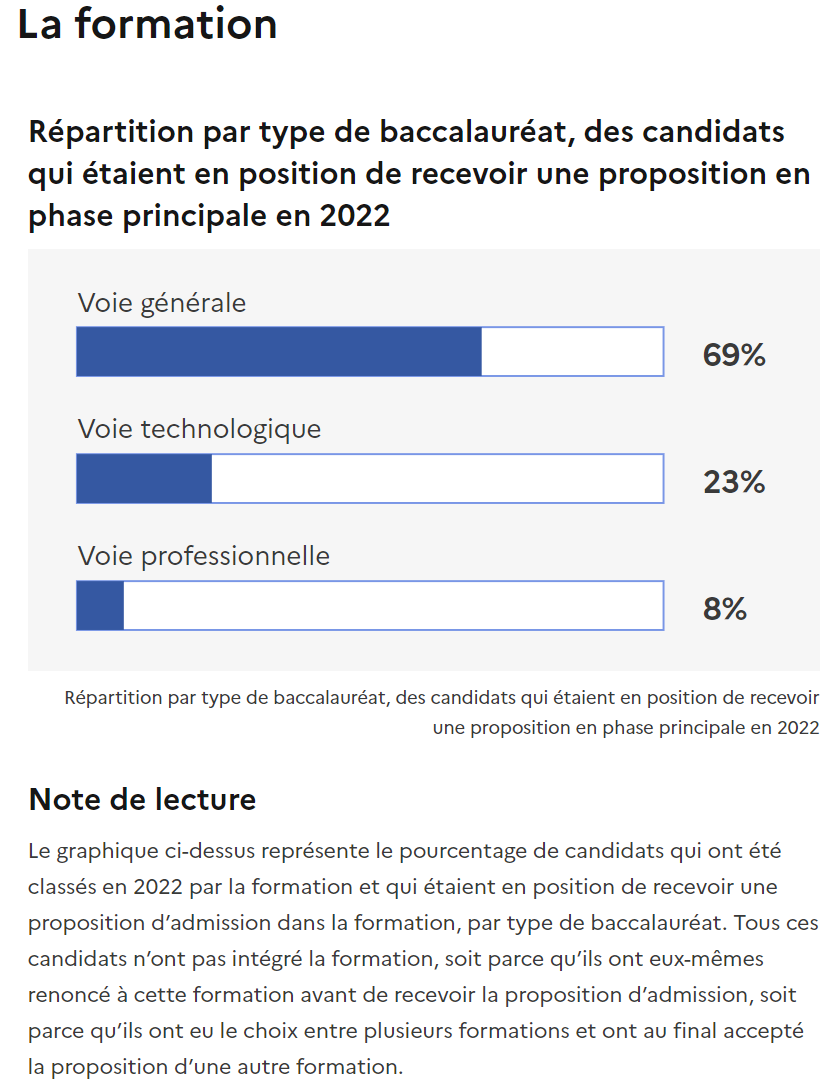 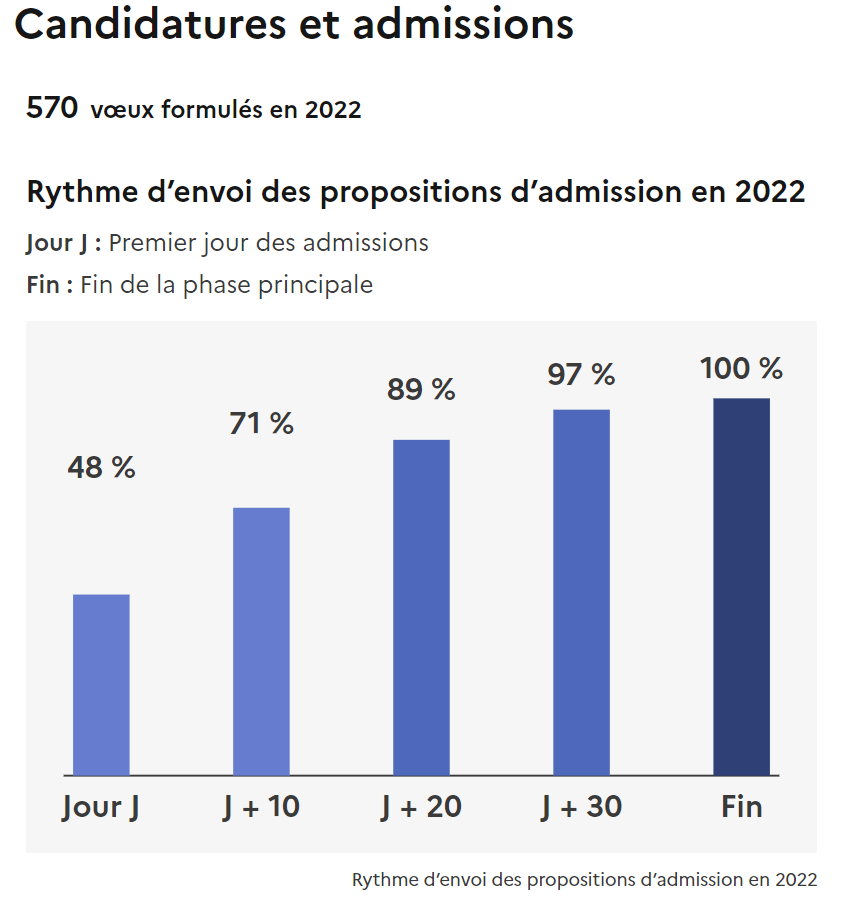 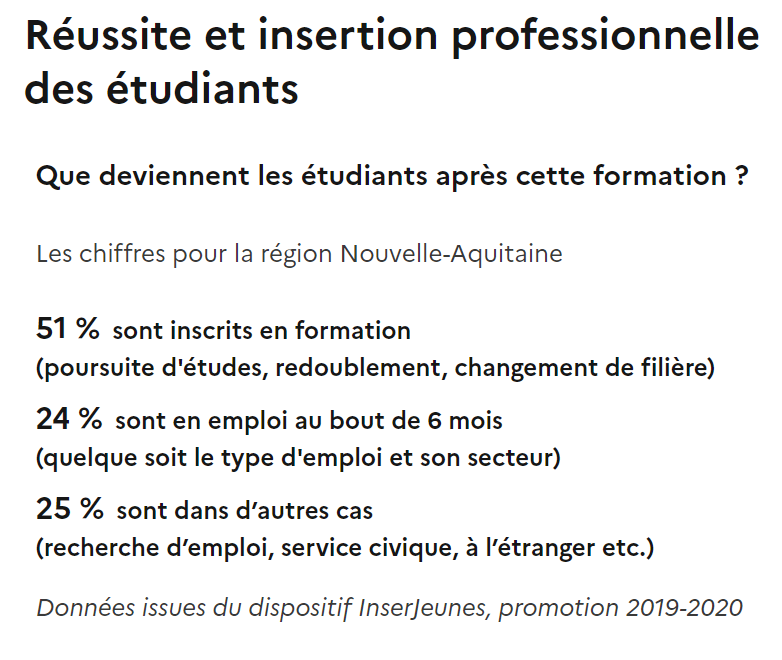 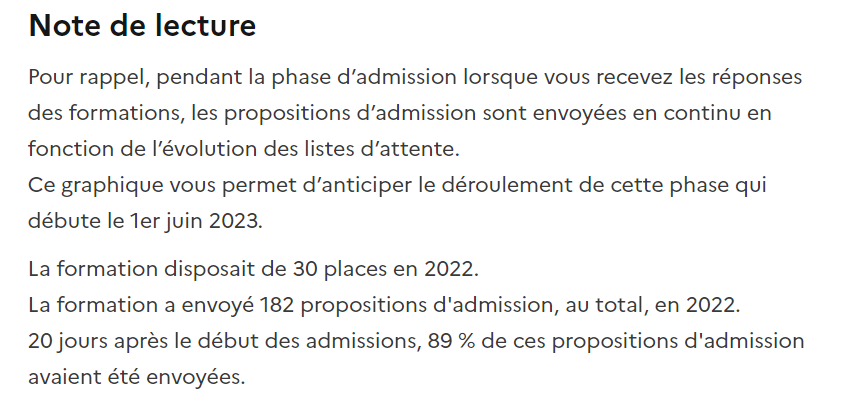 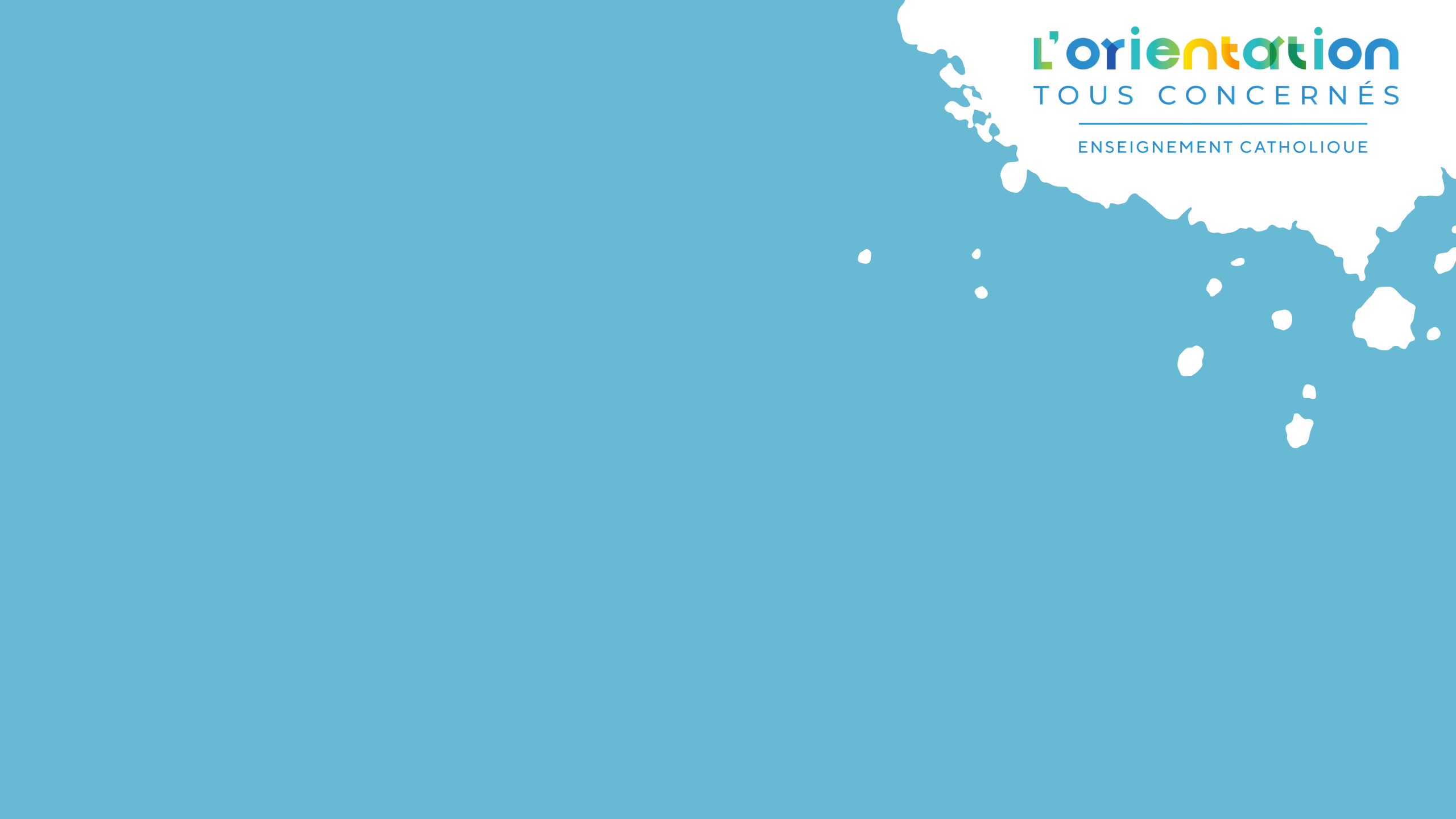 Prêt pour formuler ses vœux 

En continu du 18 janvier au 8 mars
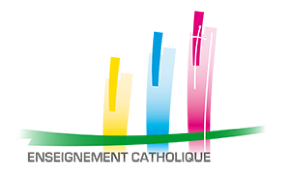 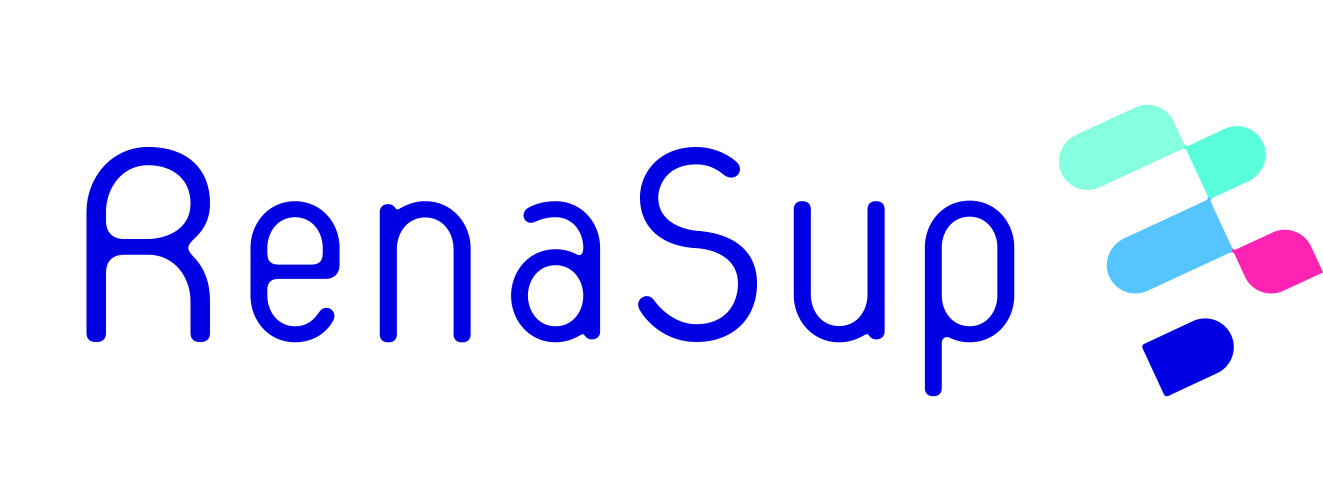 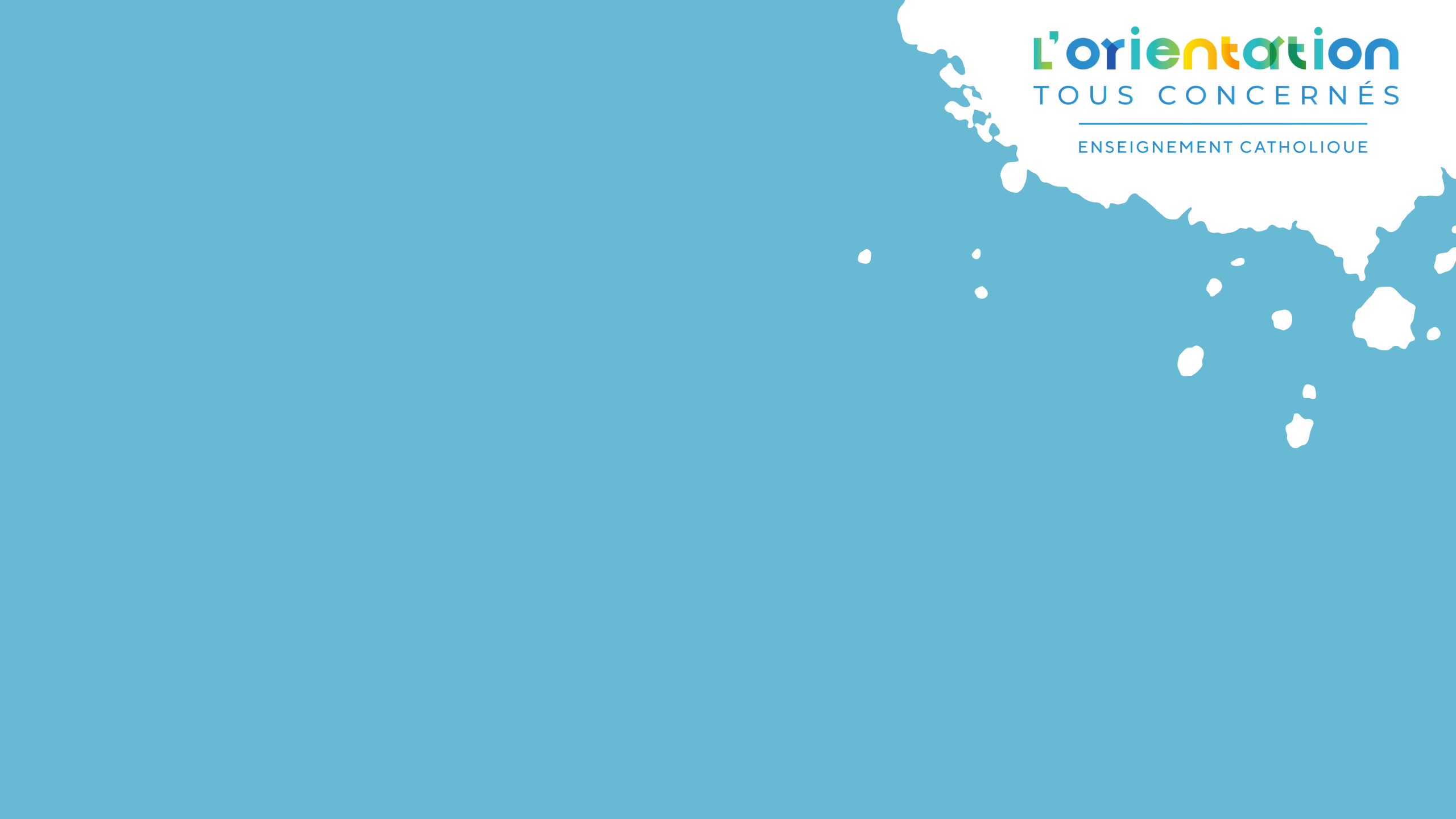 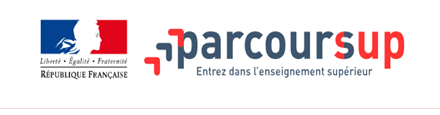 Du 18  janvier au 8 Mars
PHASE DES VŒUX POUR LES ELEVES DE TERMINALE
Sans classement à priori
10 vœux au maximum 

10 vœux mais aussi des vœux qui peuvent être multiples

Lorsque le vœu porte sur une même filière mais vers des établissements différents:
Lycée X
Lycée Z
BTS MUC
Lycée Y
Comptabilisés pour 1 vœu
Vœux Multiples plafonnés à 20 sous vœux soit un maximum théorique :Vœux+ sous vœux = 28

Chaque sous vœu étant traité comme un vœu à part entière dans la procédure
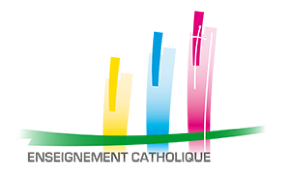 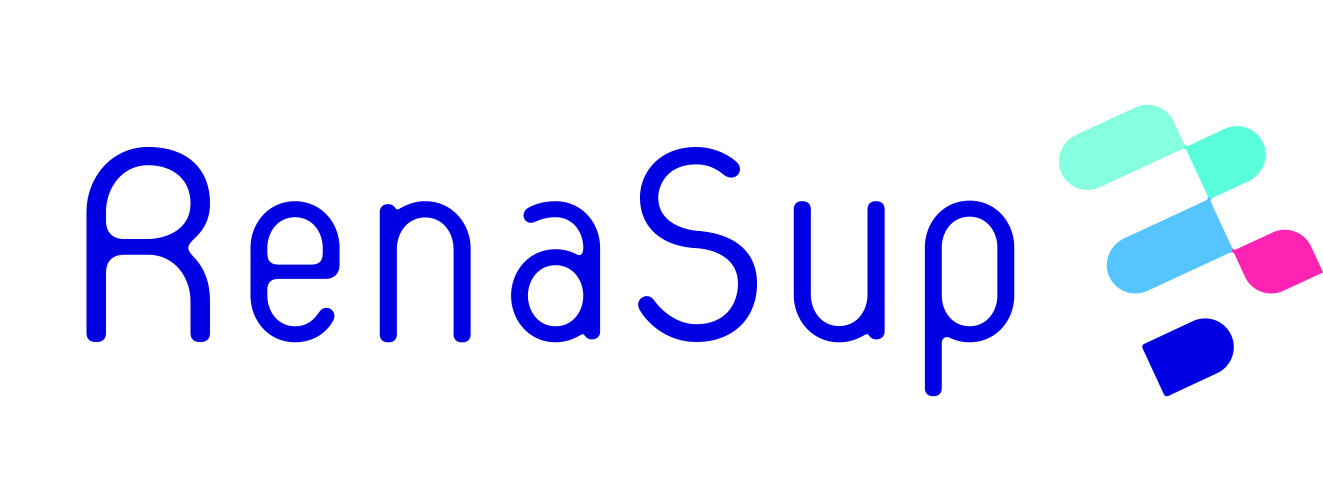 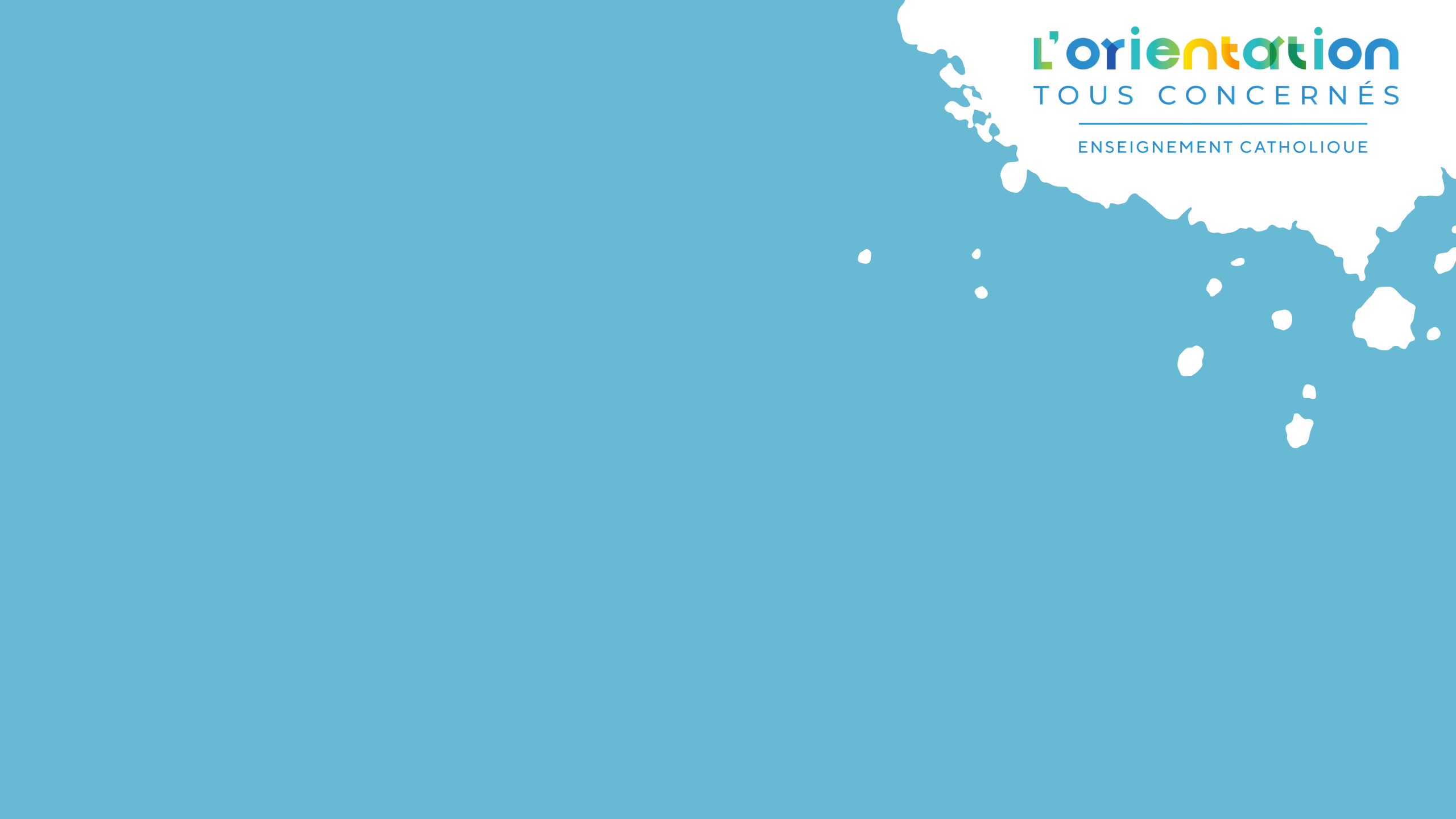 Phase 2  Remontées d’éléments quantitatifs et qualitatifs à destination des établissements vers lesquels les vœux ont été formulés 
  																											Jusqu’au 11 avril
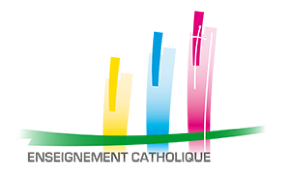 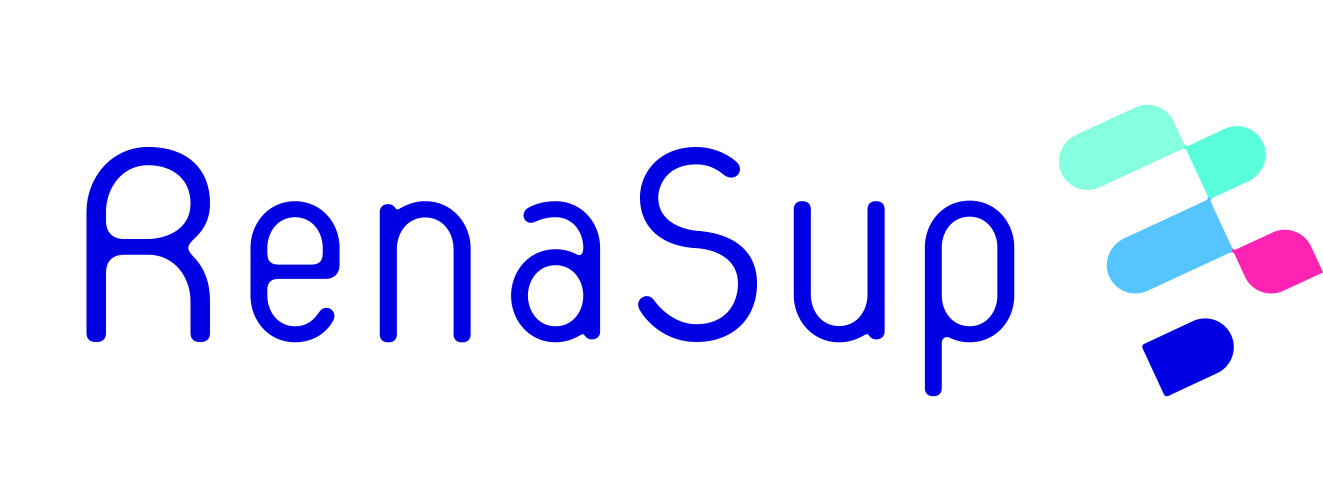 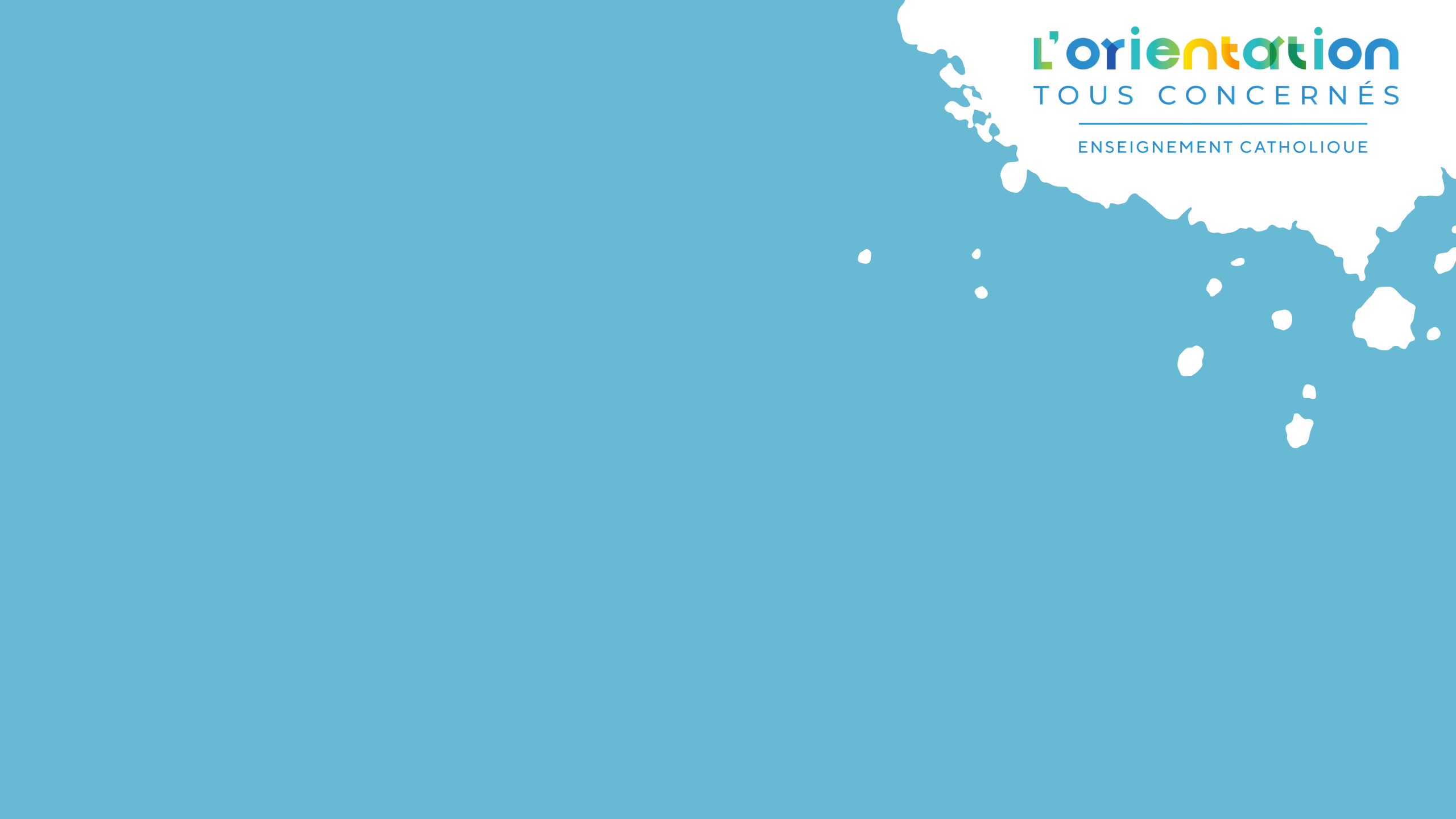 Remontées d’éléments quantitatifs 

Remontée automatique

des bulletins de Première et de Terminale.
des notes du baccalauréat déjà connues:
Epreuves anticipées de Français (10% du Bac)
Le contrôle Continu de Première (24% du Bac)
Les notes d’épreuves de spécialités (32% du Bac)

Mais aussi des éléments plus qualitatifs
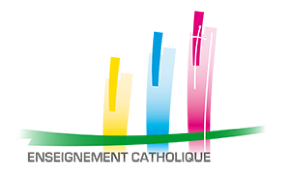 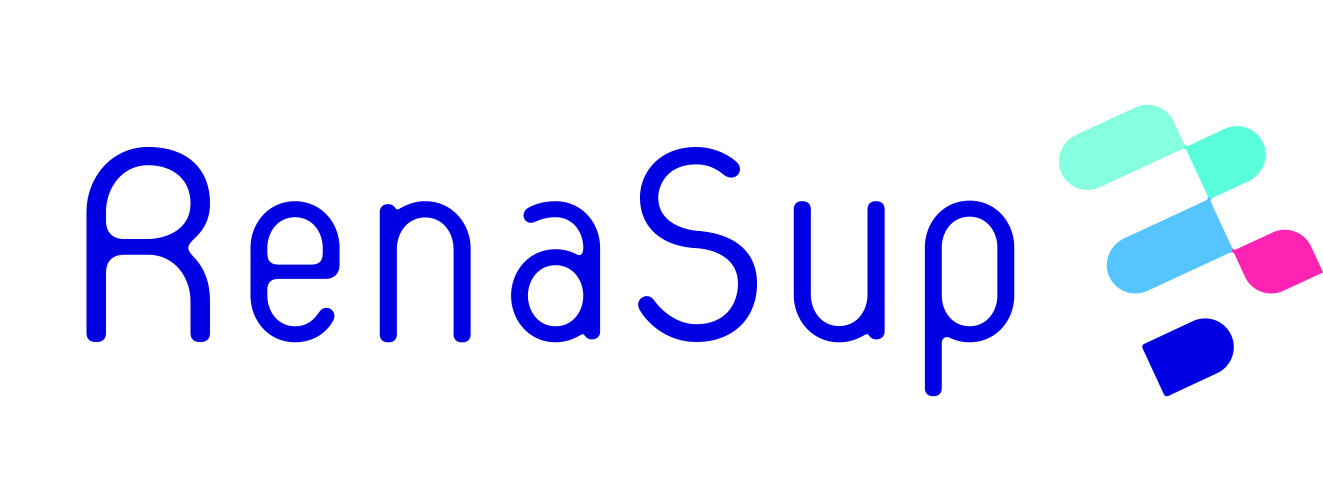 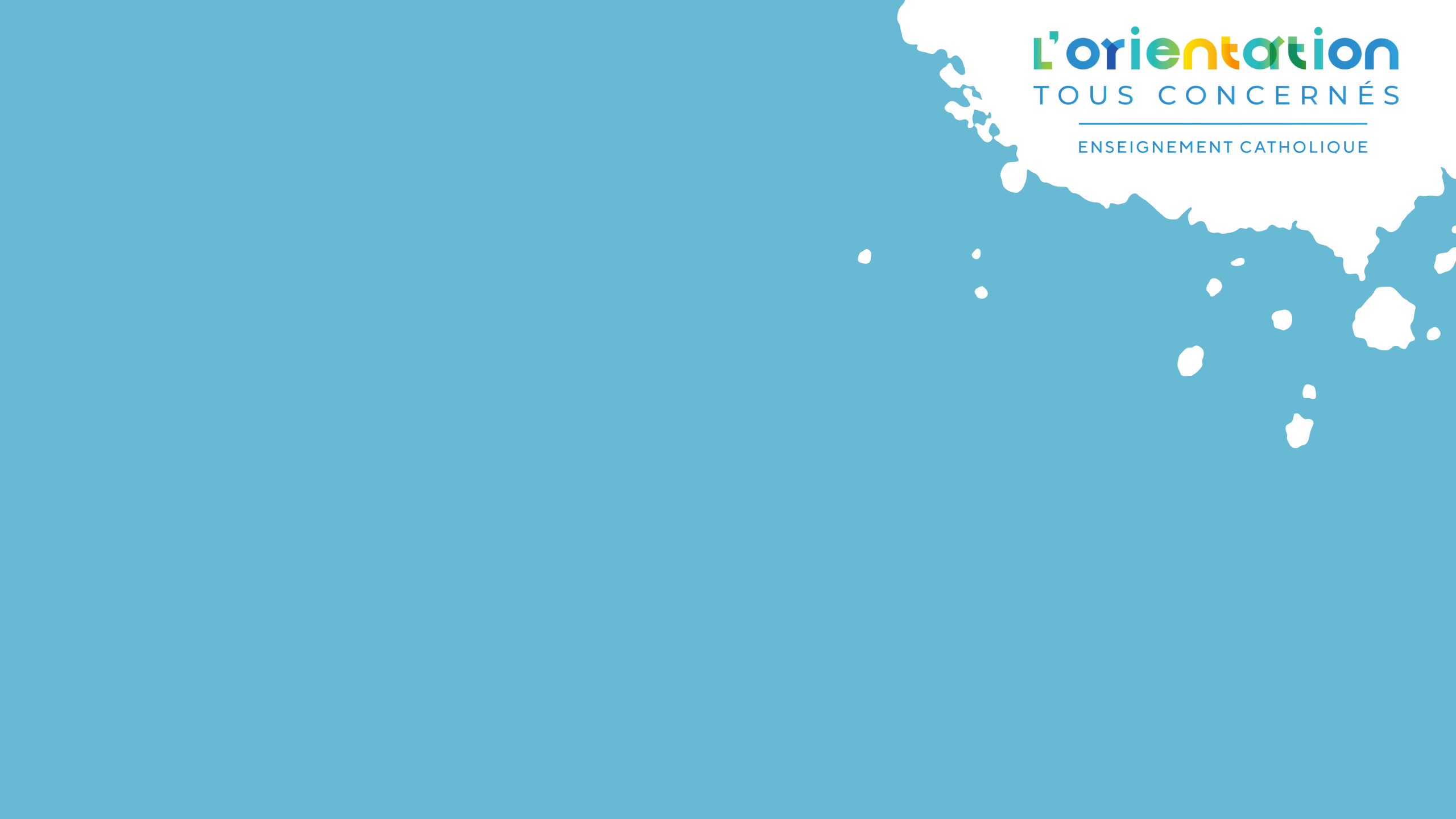 Des éléments plus qualitatifs :

La fiche Avenir renseignée par l’établissement d’origine

Le projet de formation motivé rédigé par le candidat
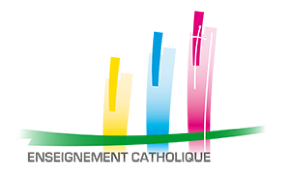 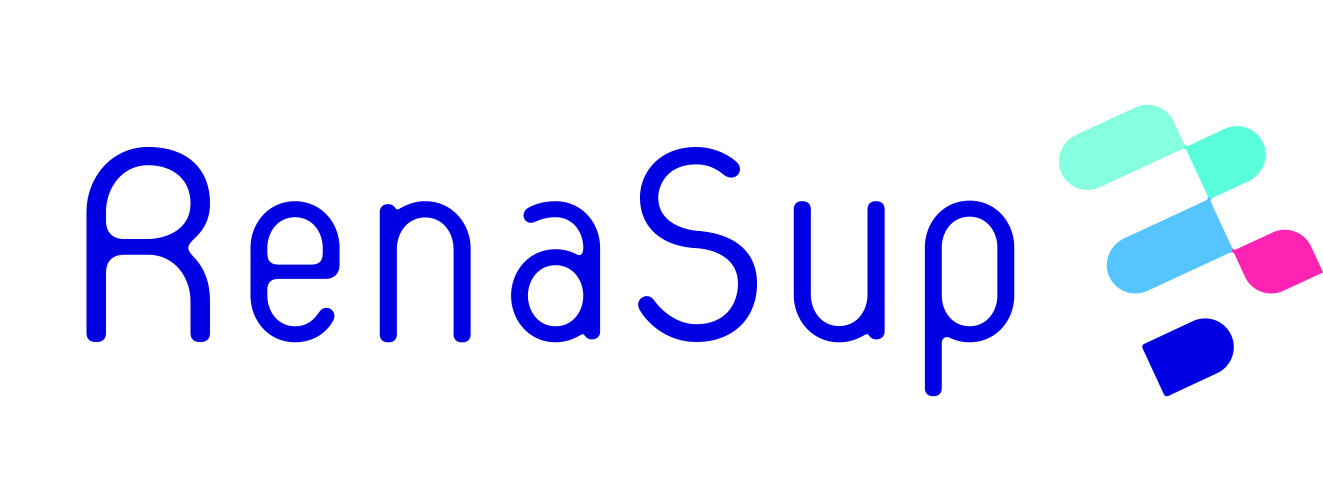 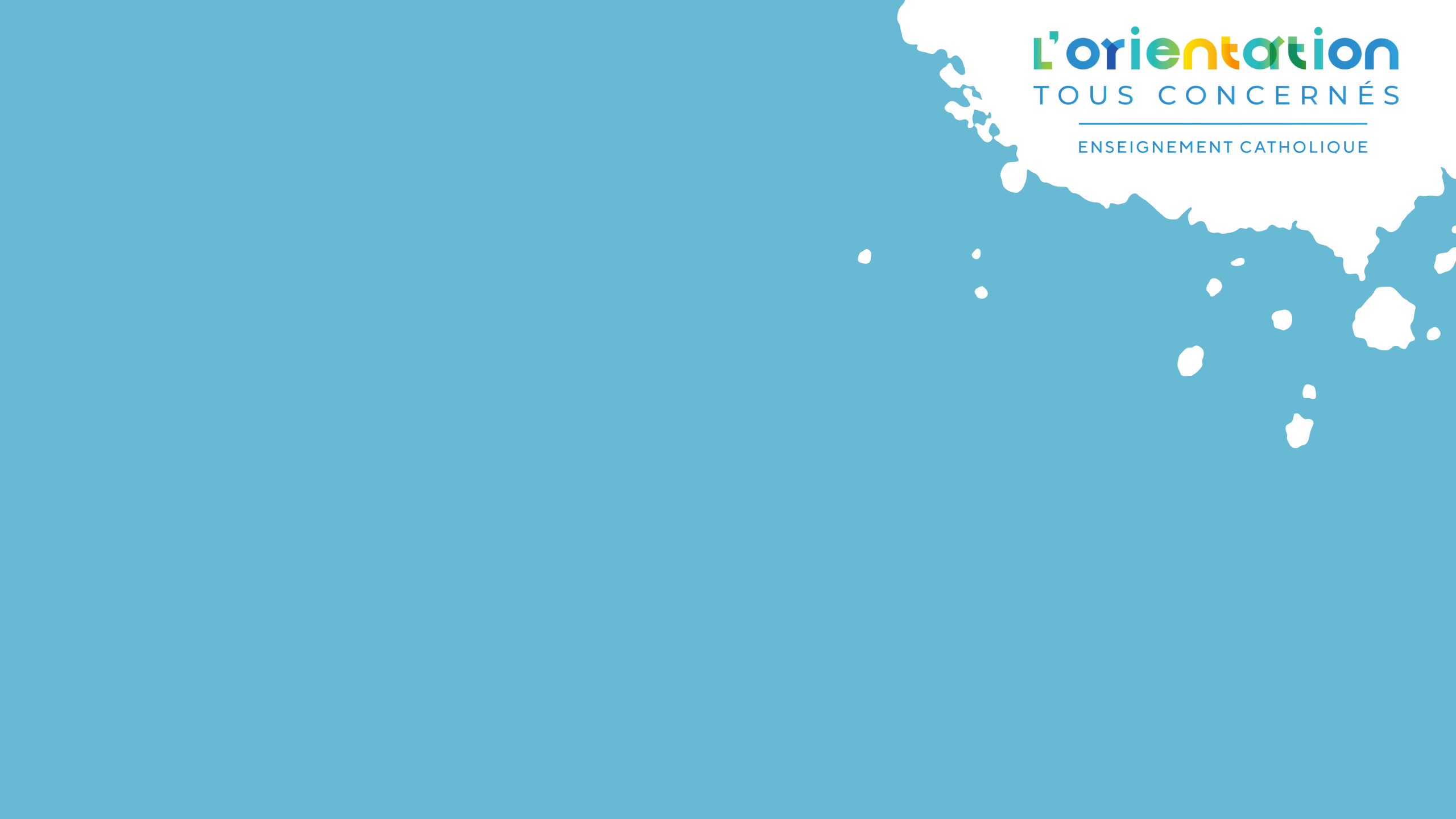 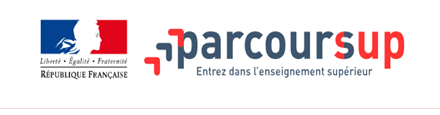 LA FICHE AVENIR
Une fiche par vœu ou sous-vœu.
Chaque professeur renseigne ses appréciations
En lien avec le conseil de classe du 2ème trimestre
Le professeur principal en concertation avec les enseignants renseigne les éléments d’appréciation dont certains relèvent de l’extra scolaires
Le Chef d’établissement porte une appréciation sur la capacité de l’élève à réussir dans la formation visée /La cohérence du vœu avec son projet/le niveau de la classe.
Notamment au regard des attendus
Dans le même temps l’élève remplit son projet de formation motivé sur Parcoursup
qui exclut toute autre demande de lettre par les formations d’accueil
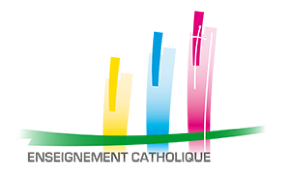 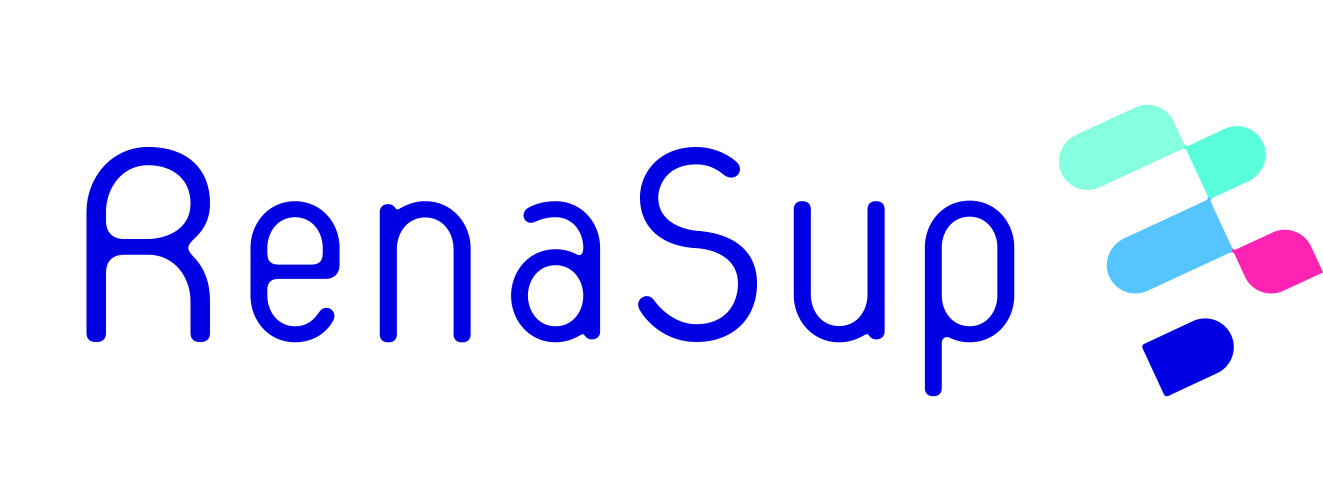 LA FICHE AVENIR
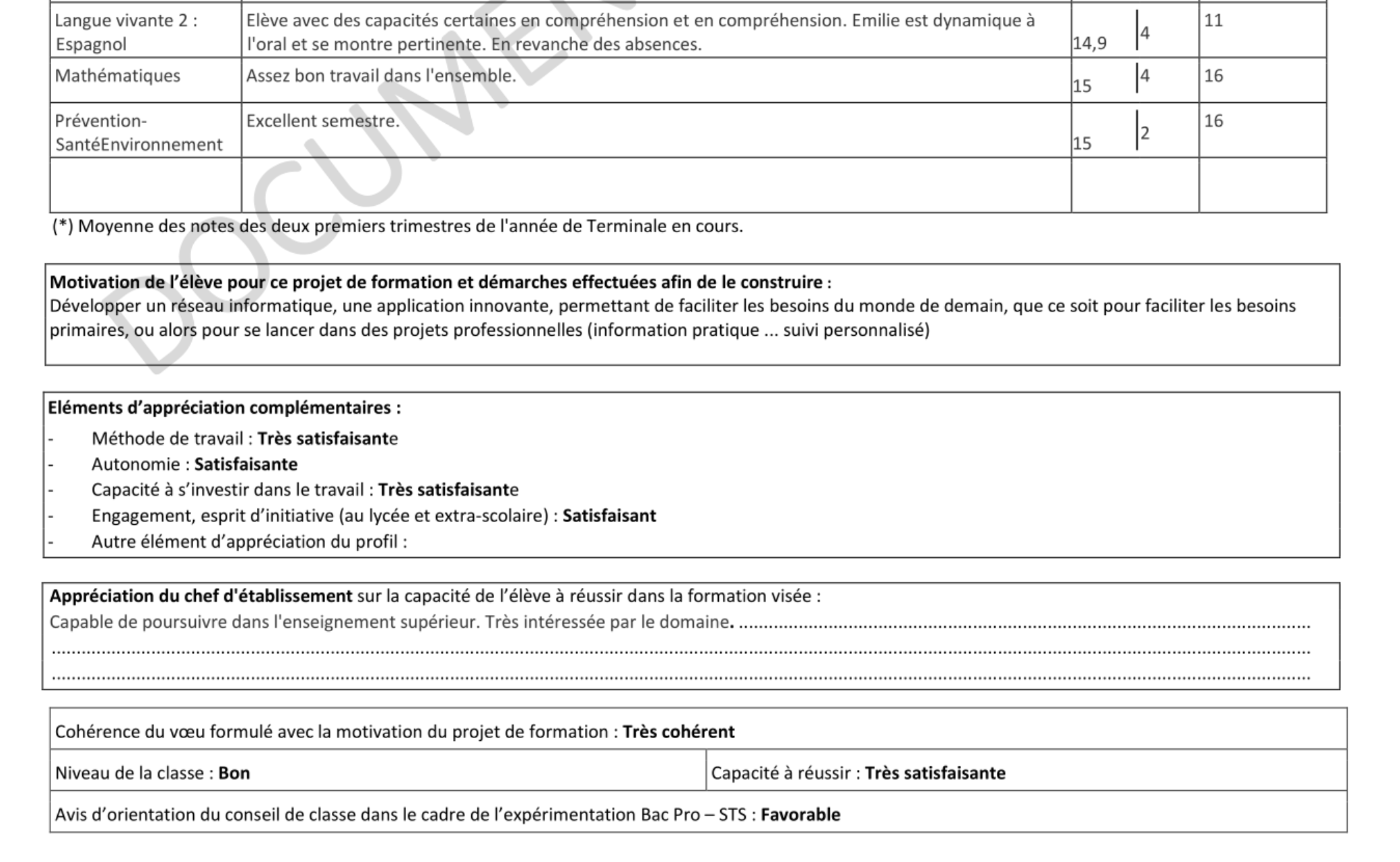 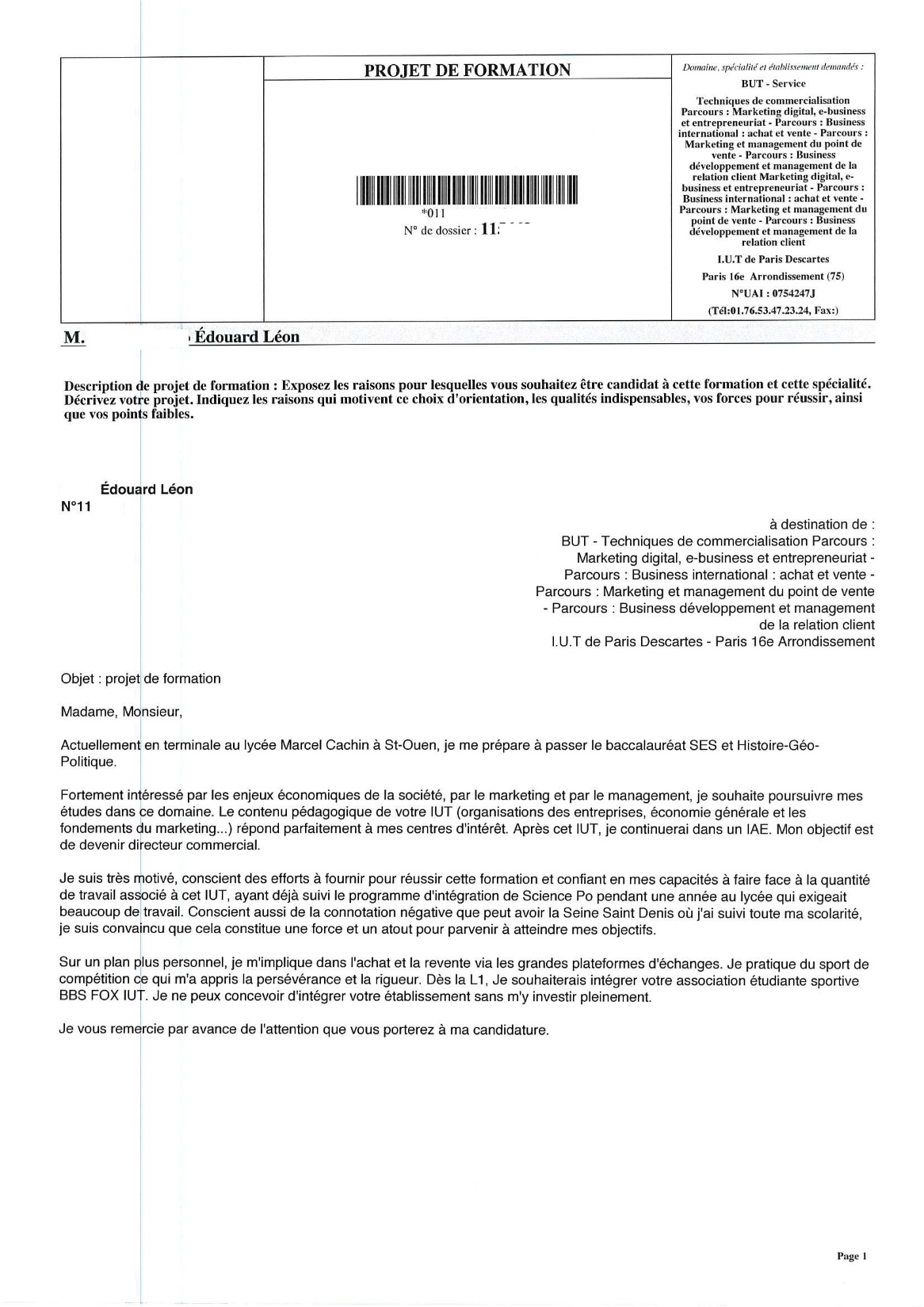 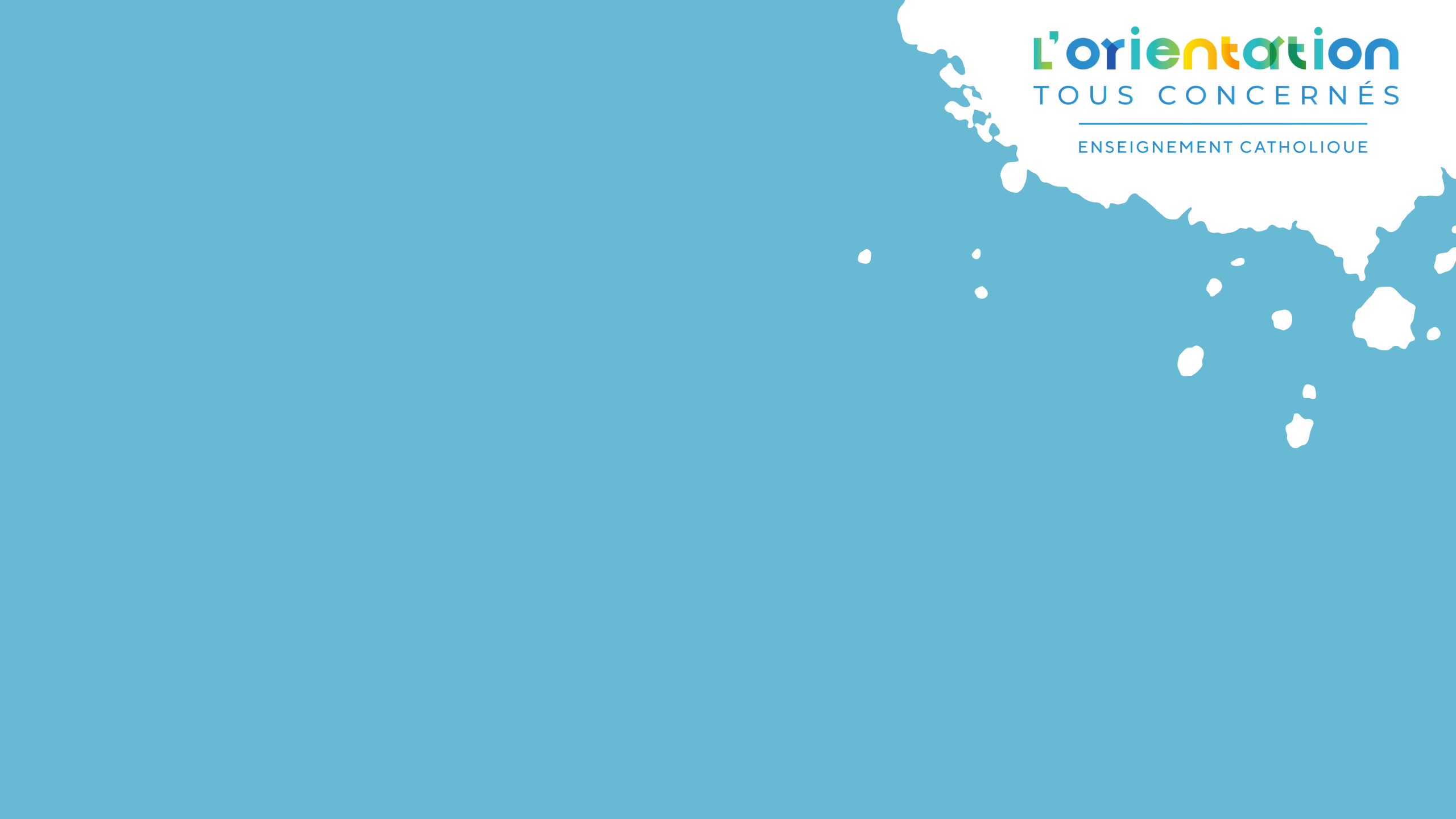 Le projet 
de formation motivé
rédigé par le candidat
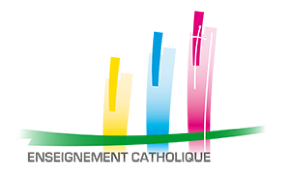 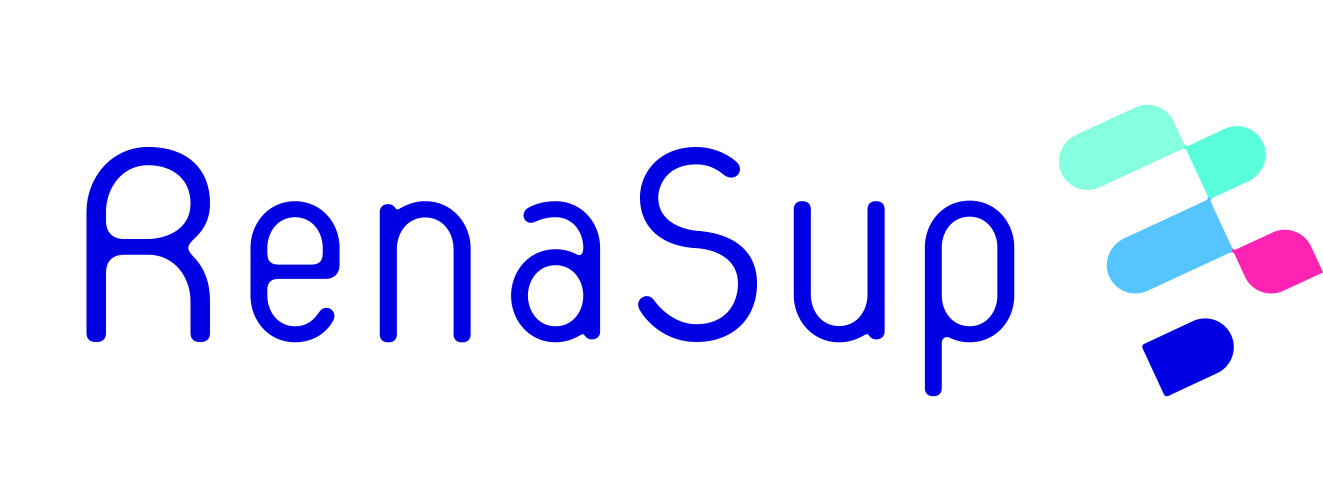 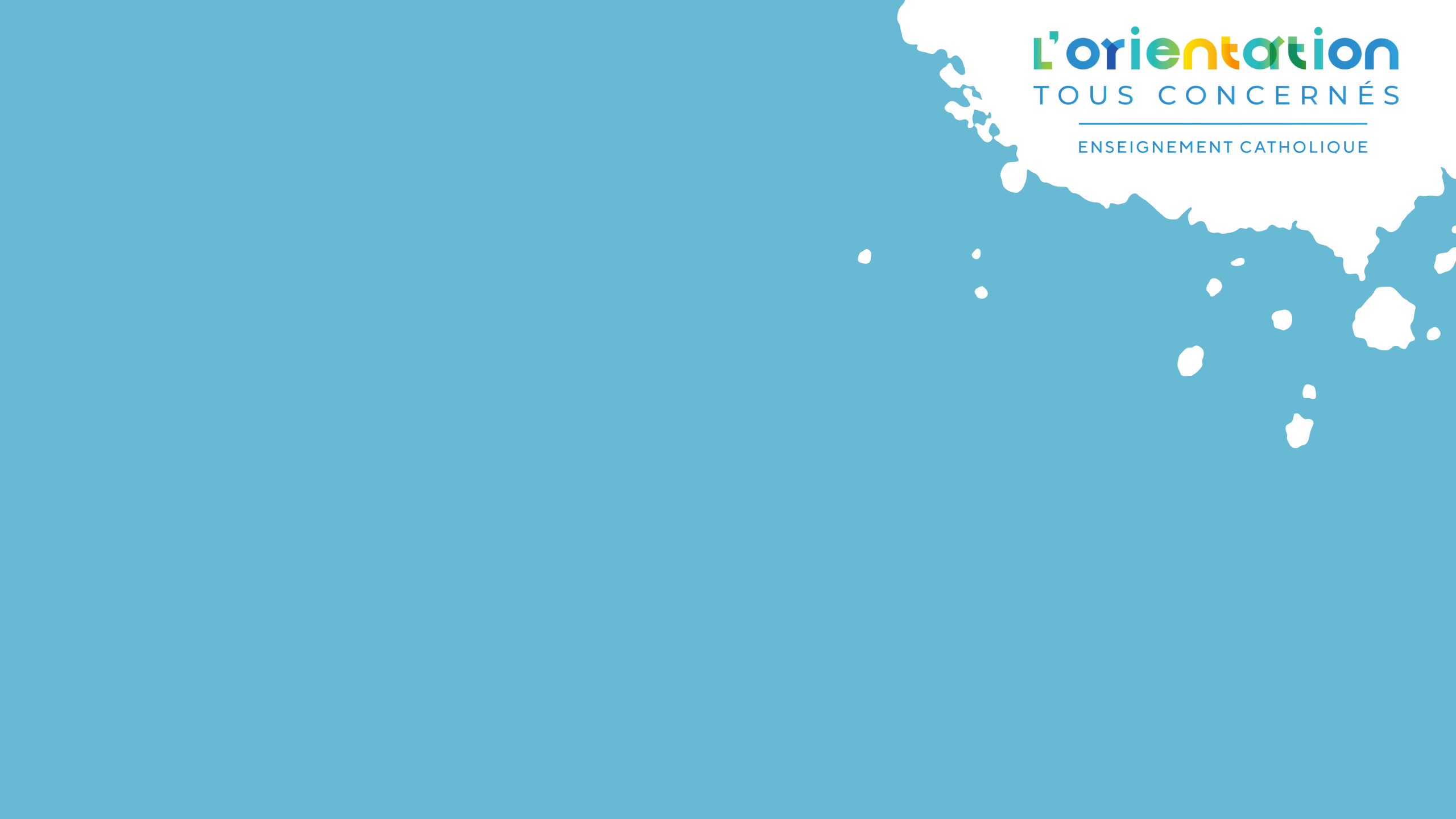 Phase 3Classement des candidatures par les formations d’accueil

															 									Du 14 avril au 22 mai
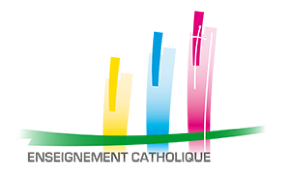 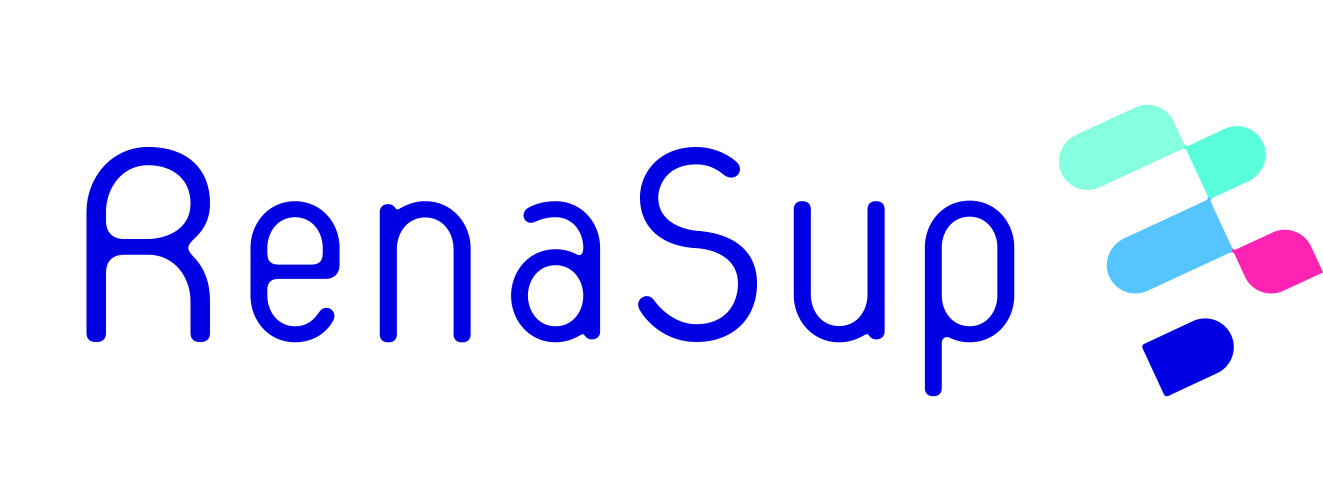 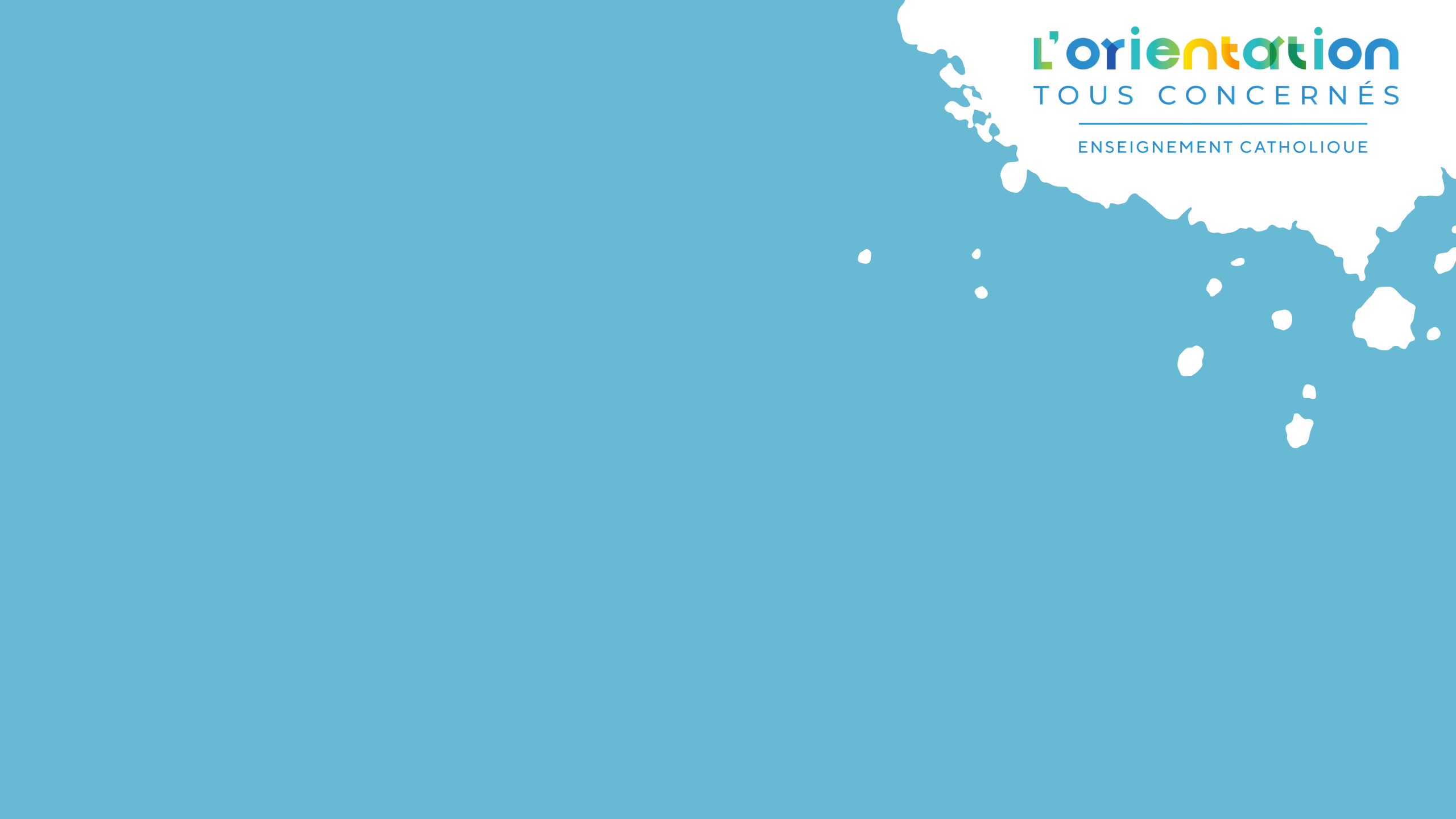 Processus de classement des candidatures par les formations d’accueil.


Les formations réunissent des Commissions 
d’Examen des vœux (CEV) qui vont confronter les 
éléments remontés aux attendus et critères quantitatifs
comme qualitatifs énoncés dans la fiche formation.


Des quotas sont prévus pour les Boursiers, les élèves de  Baccalauréat professionnel en BTS et de Baccalauréat technologique en BUT qui bénéficient d’un traitement spécifique
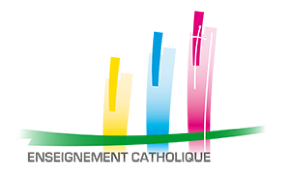 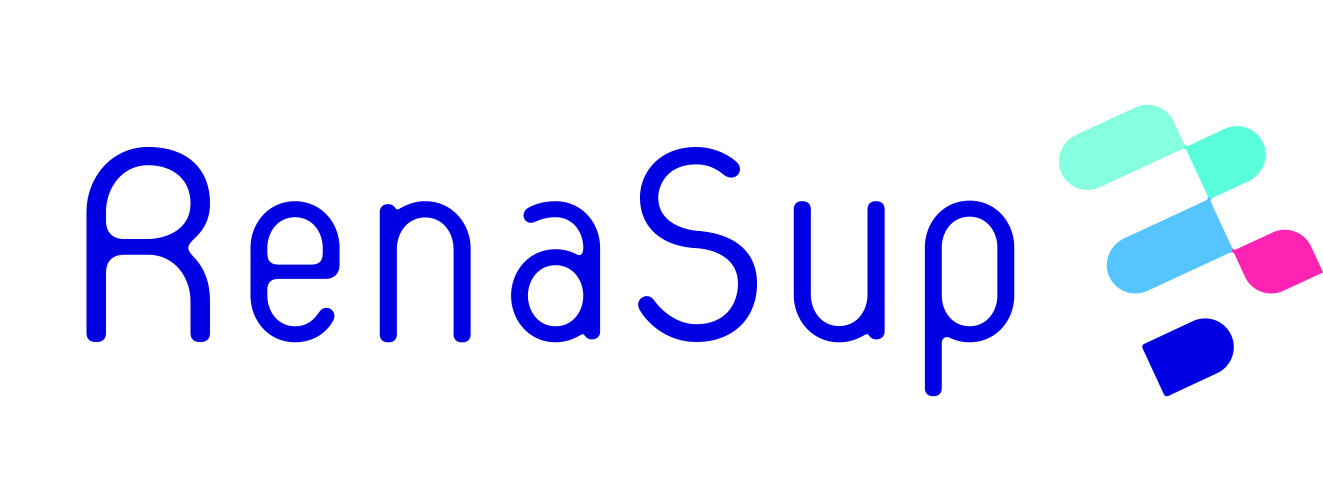 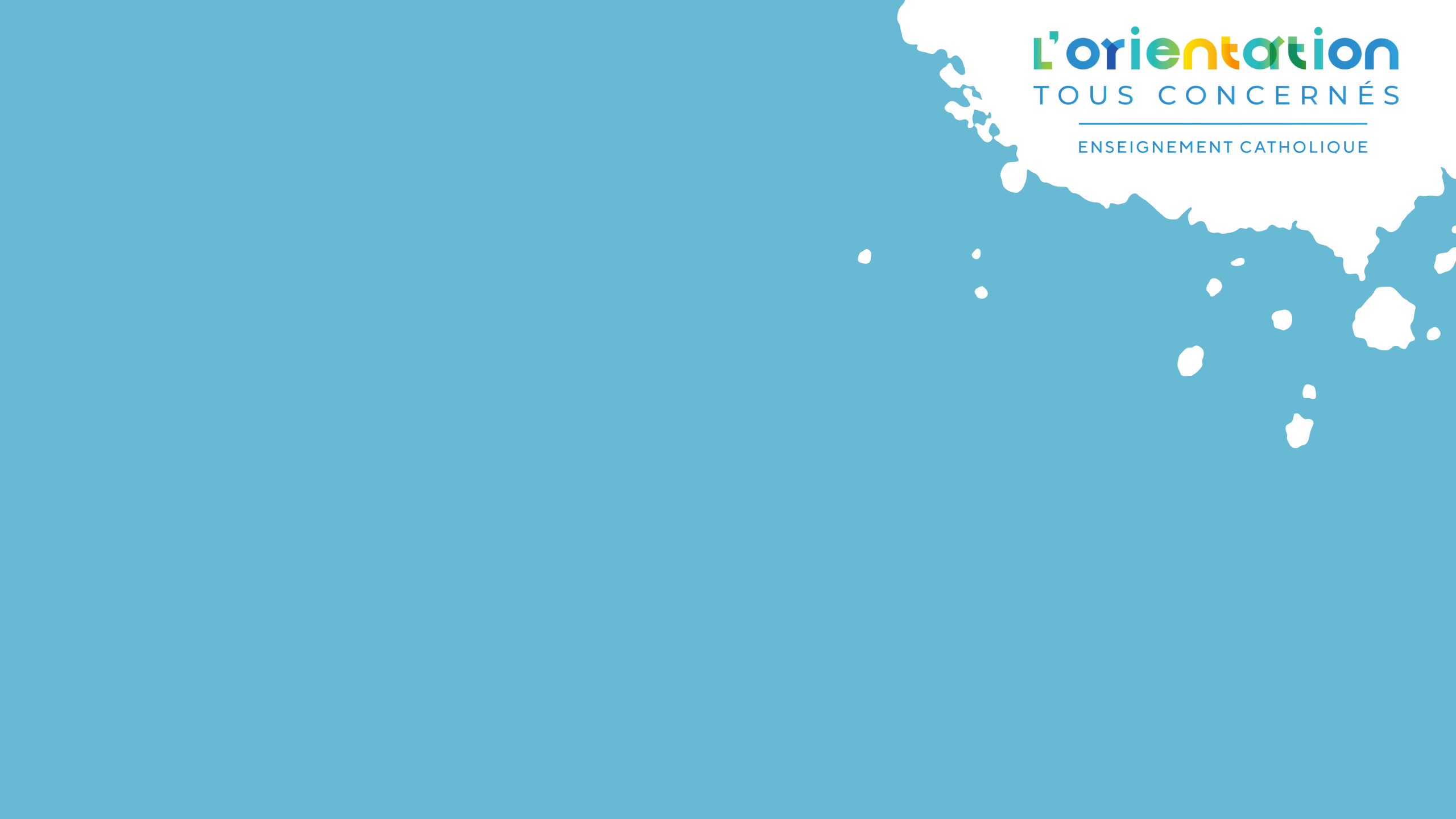 Processus de classement des candidatures par les formations d’accueil


Eventuellement au moyen d’un outil d’aide 
à la décision basé sur un algorithme.

Le paramétrage de cet algorithme est propre à la formation et n’a rien à voir avec l’algorithme de Parcoursup qui est transparent et ne classe pas.

En général, l’algorithme présélectionne un certain nombre de candidatures en vue d’un examen qualitatif.
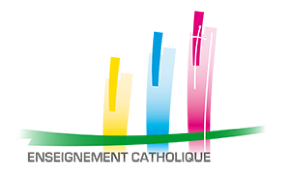 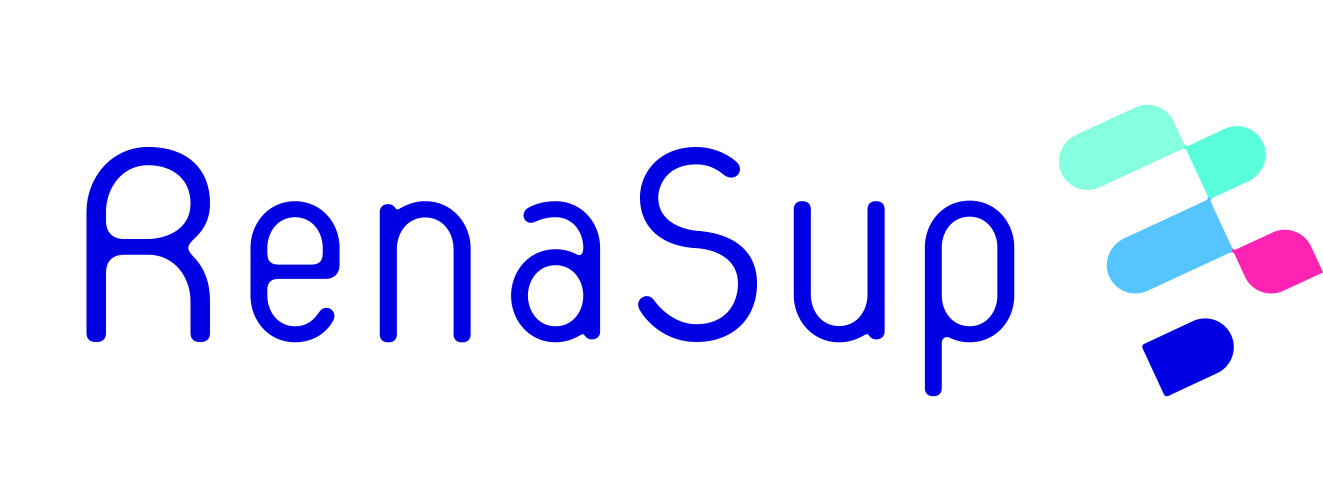 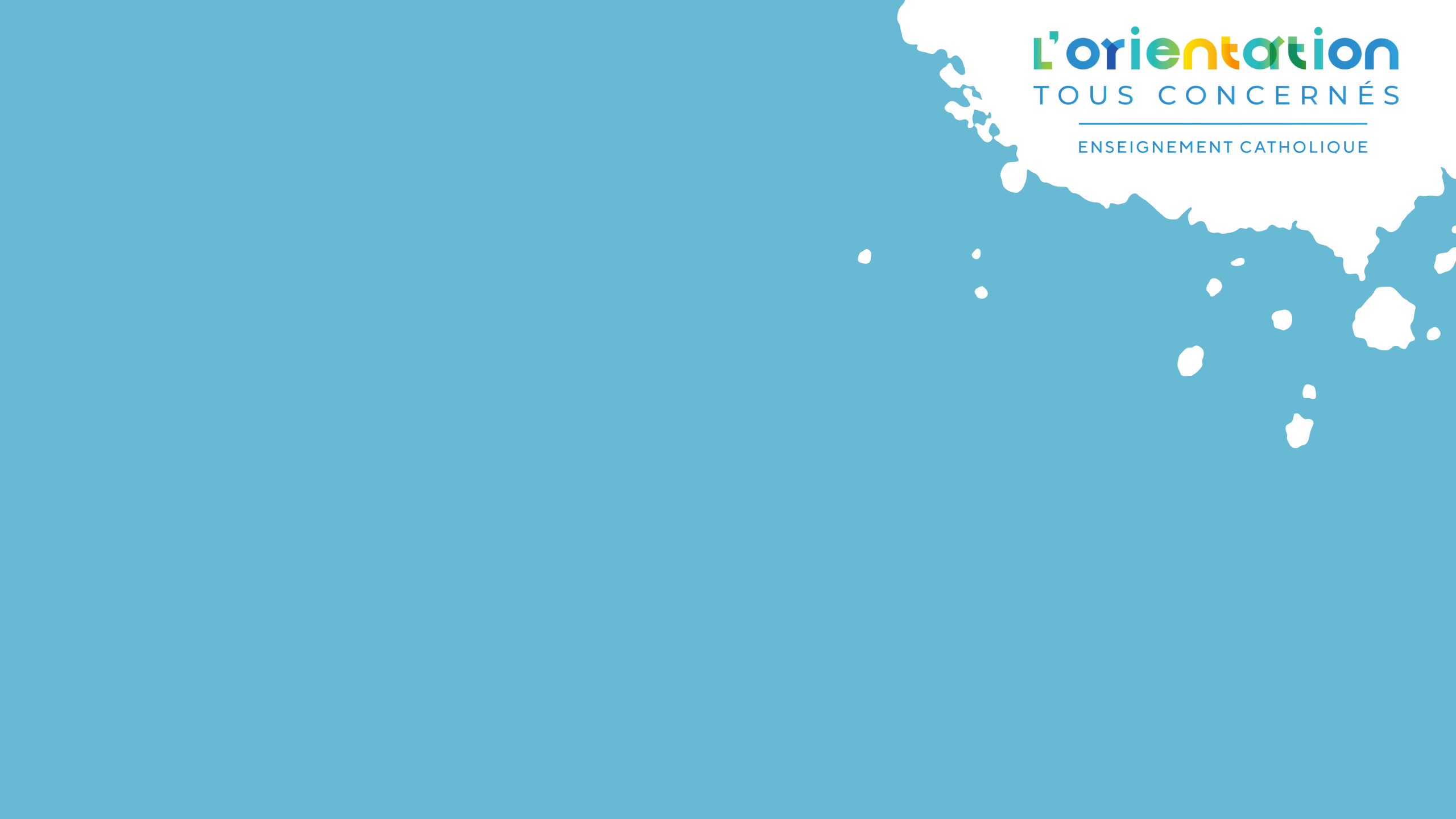 Processus de classement des candidatures par les formations d’accueil du 14 avril au 22 mai
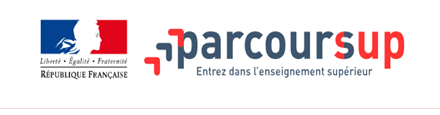 Pour les formations sélectives: BTS, IUT, CPGE, Ecoles :
:
Un refus doit être motivé au regard des attendus
Classement de tous les candidats correspondant aux attendus.
Non classement des candidats ne correspondant pas aux attendus
Pour les formations non sélectives: L1 des universités publiques
Oui/Si
« oui si » vaut acceptation si le jeune suit le  dispositif de mise à niveau au regard des attendus énoncés
Oui
Si les demandes n’excèdent pas les capacités : Pas de classement
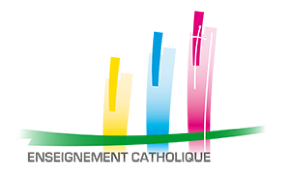 Si l’université ne peut rejeter une candidature, le fait de classer signifie qu’un vœu en L1 ne garantit pas une place
Oui/Si
Si les demandes excèdent les capacités: Classement
Oui
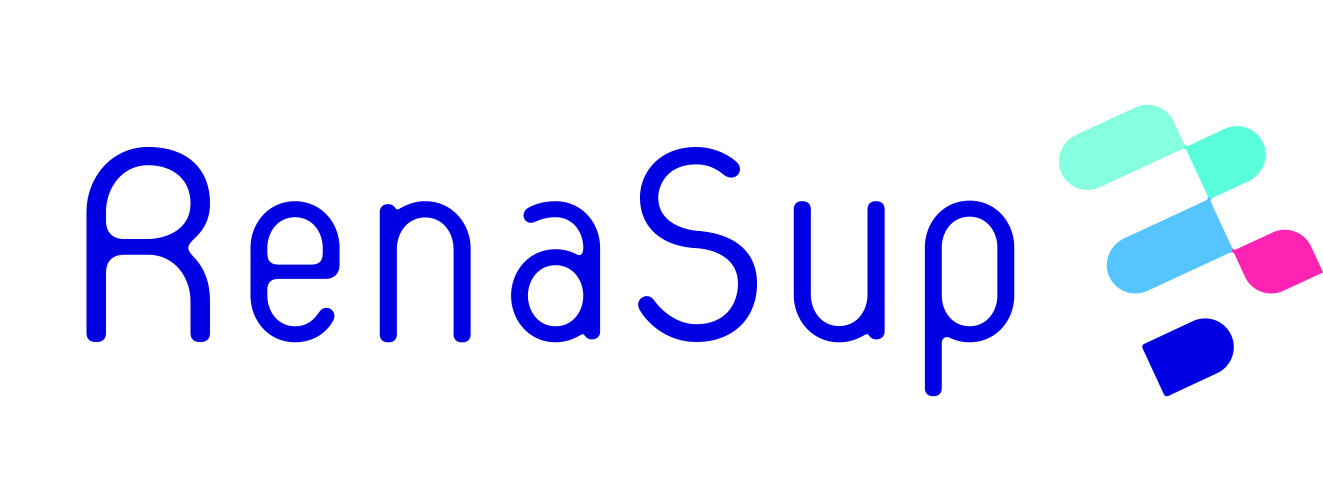 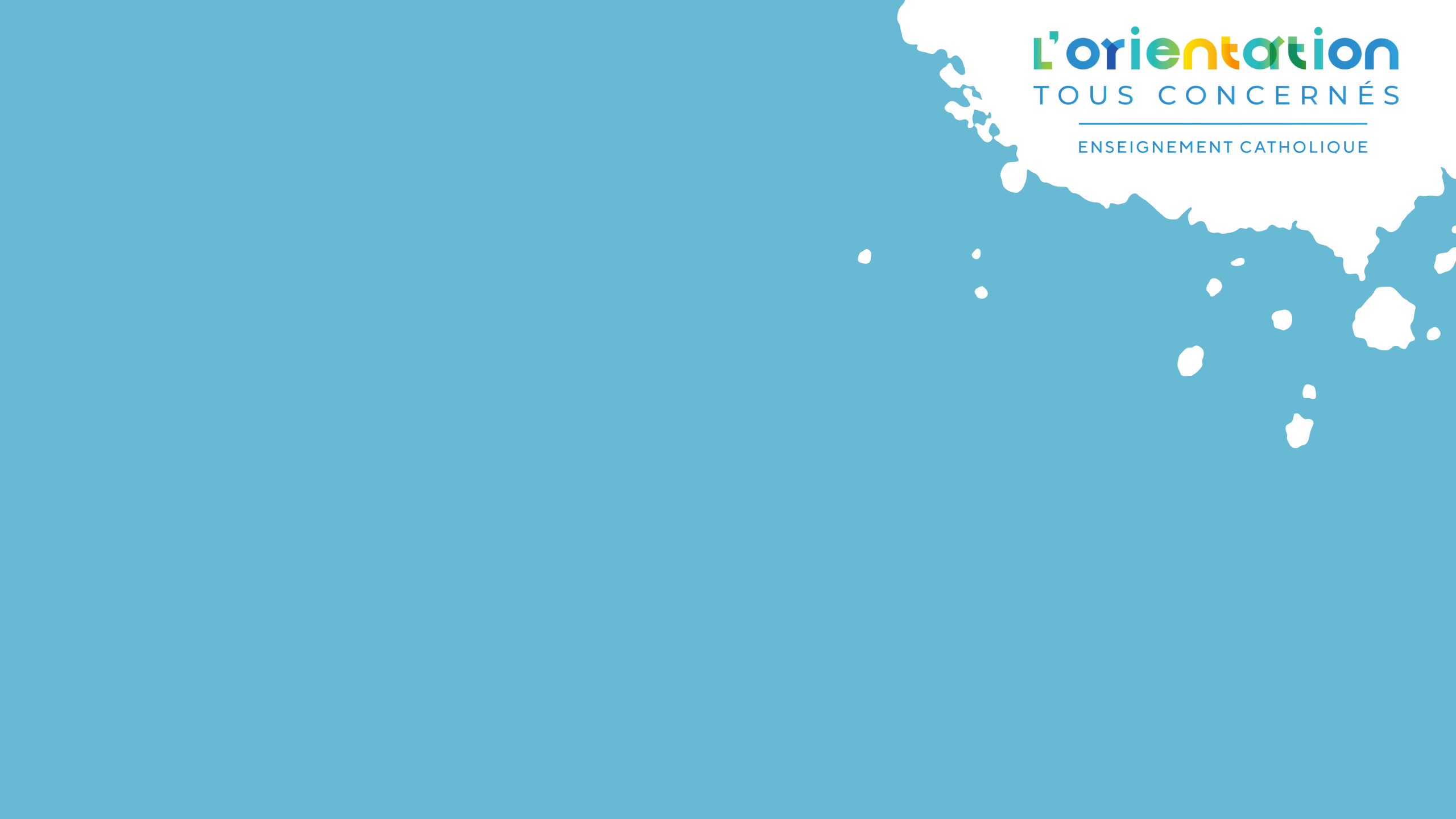 à partir du 1er juin 

Phase 4 Retour sur les vœux et décision des candidats 
						Une phase  aux nombreux enjeux

				RENDEZ-VOUS A LA SESSION DE MAI
D’ici là https://simulation.parcoursup.fr/Candidat/authentification
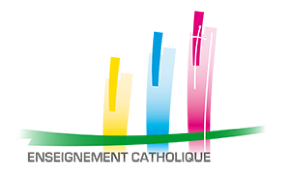 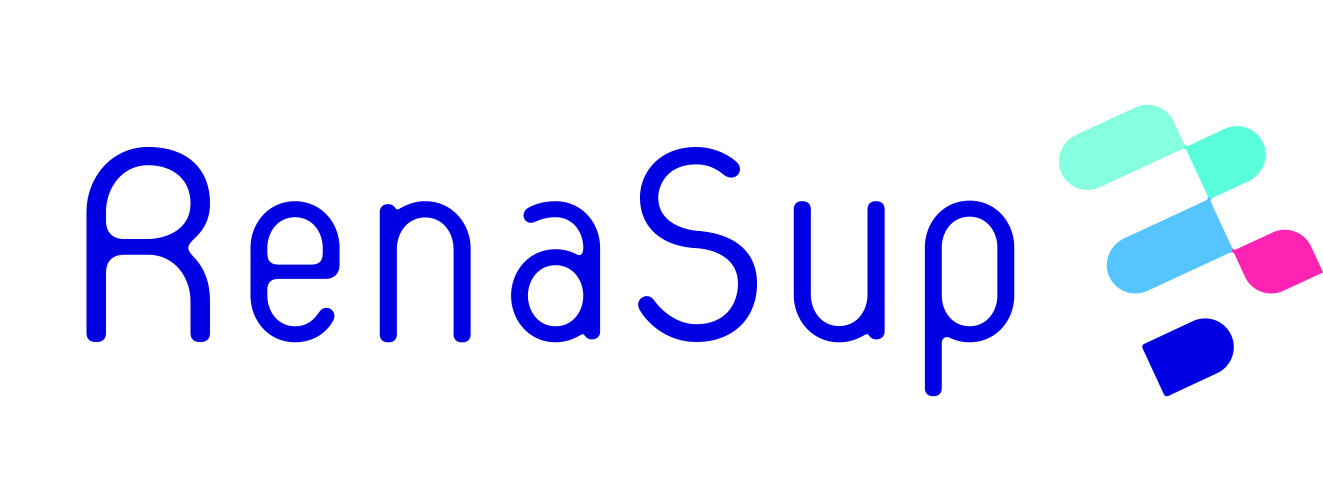